Engage Number One:TEC-VARIETY: A Model for Motivating and Retaining Online Learners
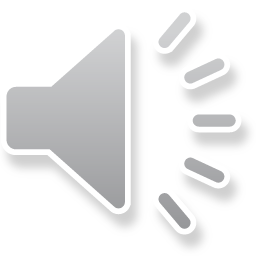 Curtis J. Bonk, Professor, Indiana University
cjbonk@indiana.edu
http://mypage.iu.edu/~cjbonk/
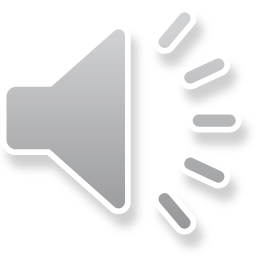 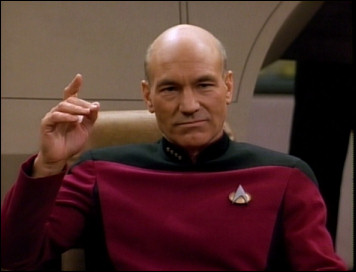 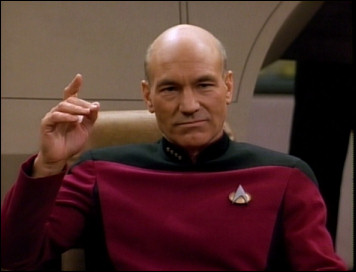 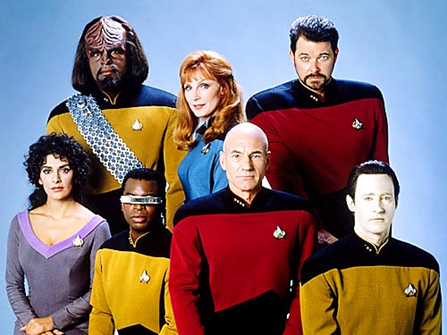 Learning is More Self-DirectedOnline Learning Polyglotshttp://www.nytimes.com/2012/03/11/nyregion/a-teenage-master-of-languages-finds-online-fellowship.html?_r=1&pagewanted=all
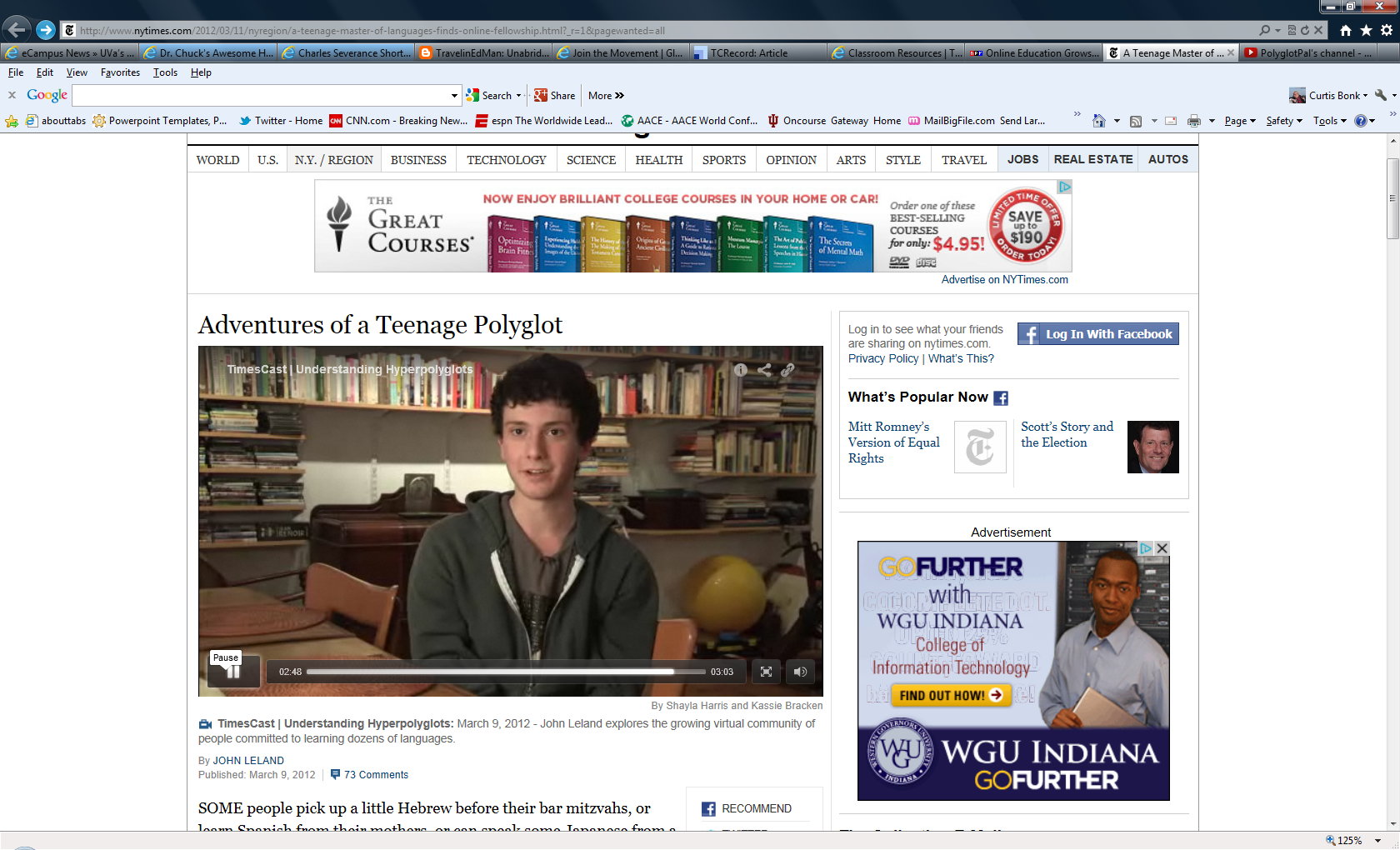 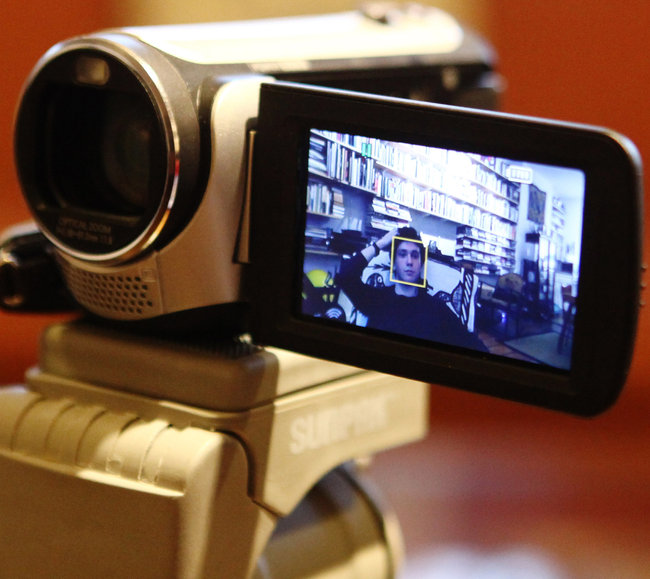 Timothy posts videos of himself speaking several languages on YouTube.
Motivation and Engagement
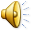 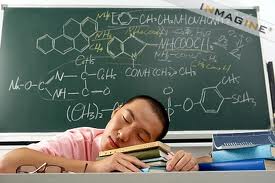 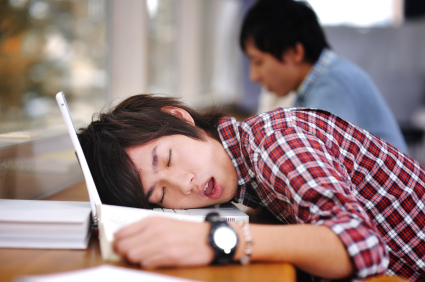 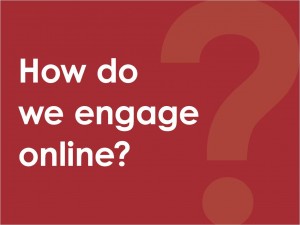 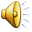 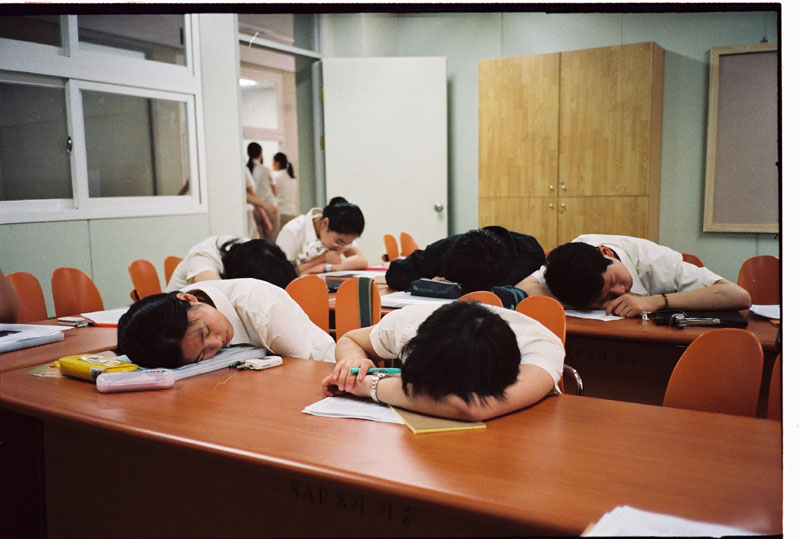 What did Jean-Luc Picard say?
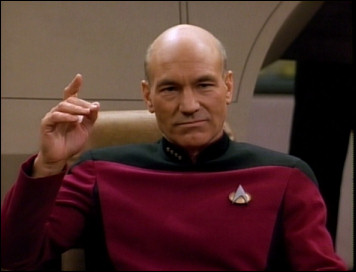 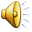 That’s right, Engage!
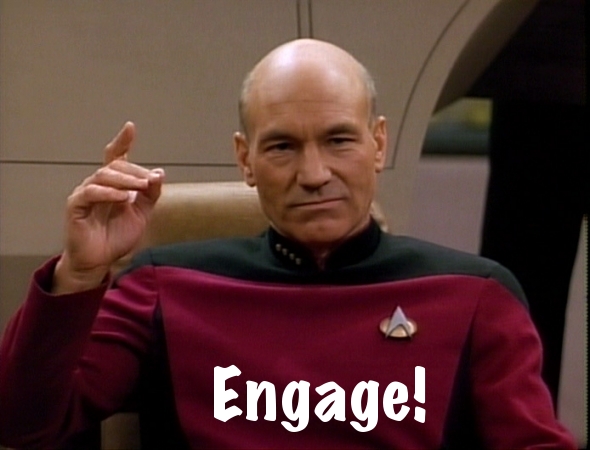 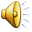 Poll #1: Million Dollar Question: What words come to mind when I say that I want to motivate learners?
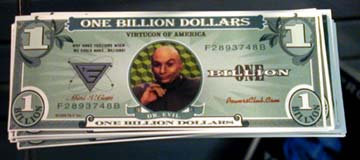 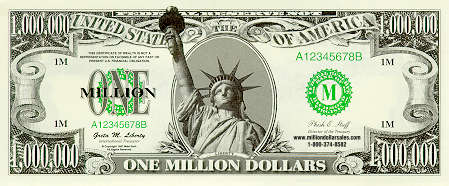 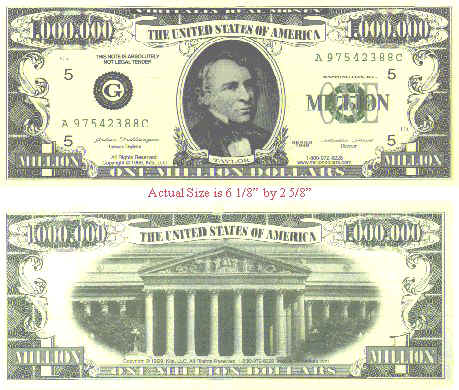 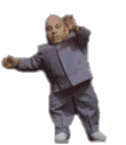 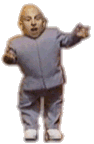 Motivation Research Highlights (Jere Brophy, Michigan State University)
1. Supportive, appropriate challenge, meaningful, moderation/optimal.
2. Teach goal setting and self-reinforcement.
3. Offer rewards for good/improved performance.
4. Novelty, variety, choice, adaptable to interests.
5. Game-like, fun, fantasy, curiosity, suspense, active.
6. Higher levels, divergence, dissonance, peer interaction.
7. Allow to create finished products.
8. Provide immediate feedback, advance organizers.
9. Show intensity, enthusiasm, interest, minimize anxiety.
10. Make content personal, concrete, familiar.
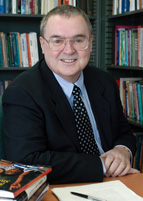 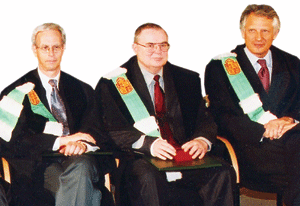 Intrinsic Motivation
“…innate propensity to engage one’s interests and exercise one’s capabilities, and, in doing so, to seek out and master optimal challenges 
(i.e., it emerges from needs, inner strivings, and personal curiosity for growth)
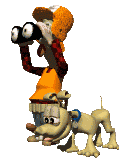 See: Deci, E. L., & Ryan, R. M. (1985). Intrinsic motivation and self-determination in human behavior.  NY: Plenum Press.
Framework: TEC-VARIETY forOnline Motivation and Retention
Tone/Climate: Psych Safety, Comfort, Belonging
Encouragement, Feedback: Responsive, Supports
Curiosity: Fun, Fantasy, Control
       …
Variety: Novelty, Intrigue, Unknowns
Autonomy: Choice: Flexibility, Opportunities
Relevance: Meaningful, Authentic, Interesting
Interactive: Collaborative, Team-Based, Community
Engagement: Effort, Involvement, Excitement
Tension: Challenge, Dissonance, Controversy
Yields Products: Goal Driven, Products, Success, Ownership
Education 3.0?Introducing the free “TEC-VARIETY” Framework…http://tec-variety.com/ http://tec-variety.com/TEC-VARIETY-Chinese.pdf
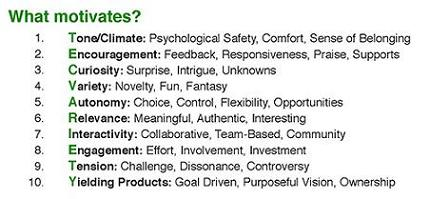 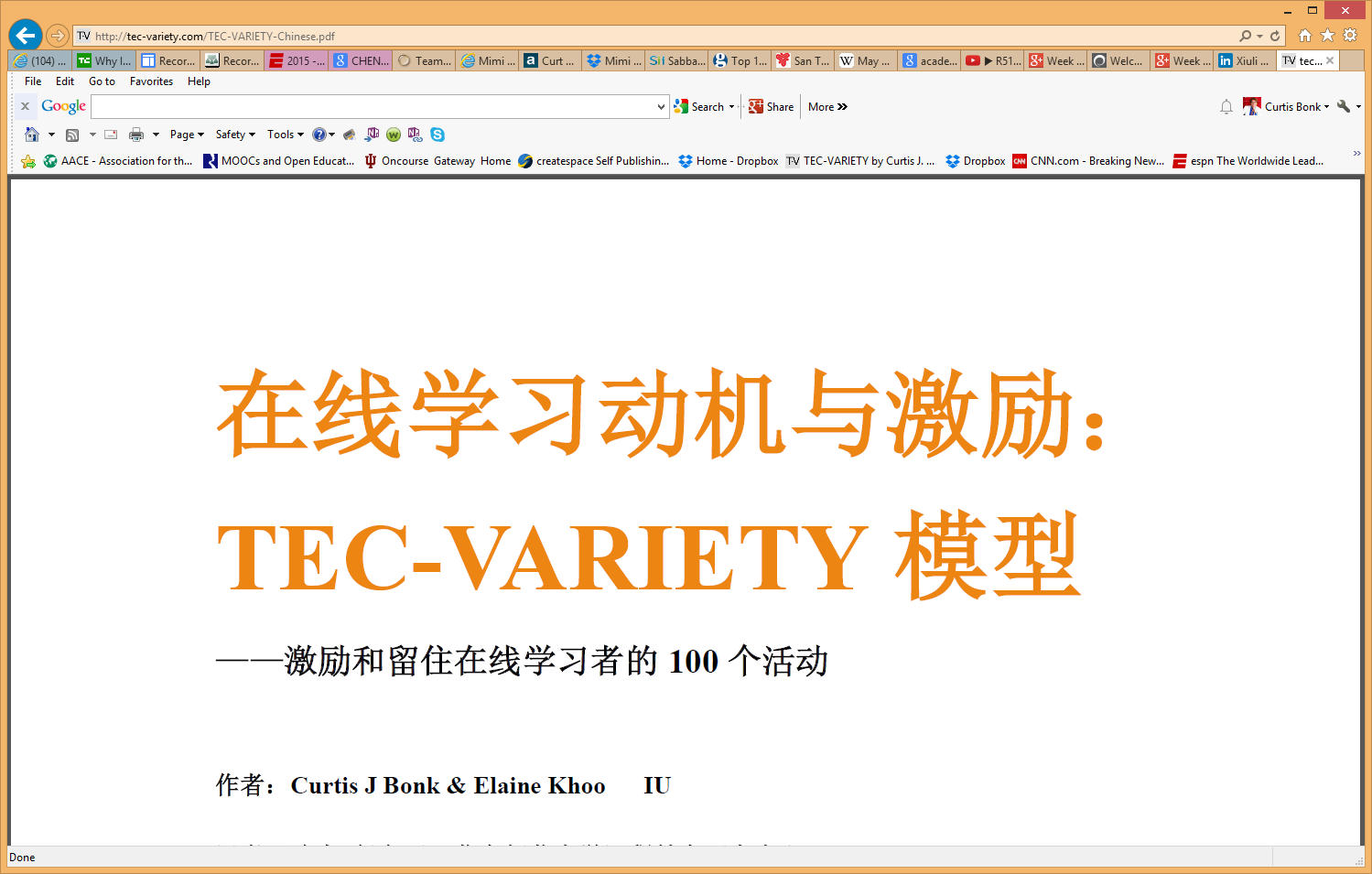 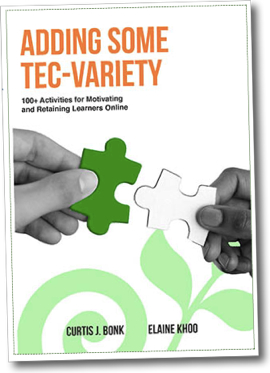 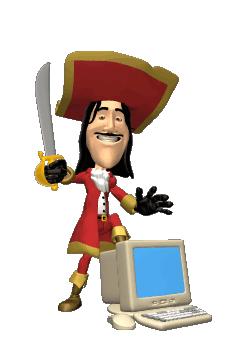 1. Risk
Easy to Embed
Extensive Planning
2. Time
Free or Inexpensive
Enterprise Licenses
3. Cost
4. Student-Centered
Low
High
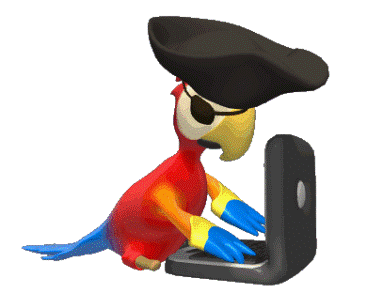 Low Risk
High Risk
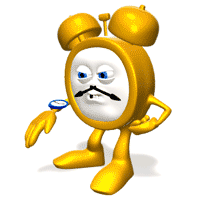 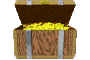 Instructor-Focus
Student-Focus
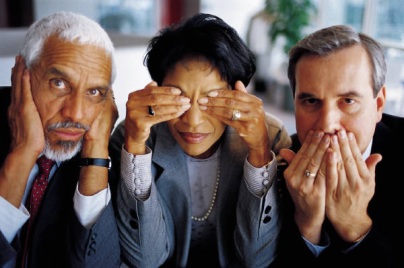 Examples of TEC-VARIETY
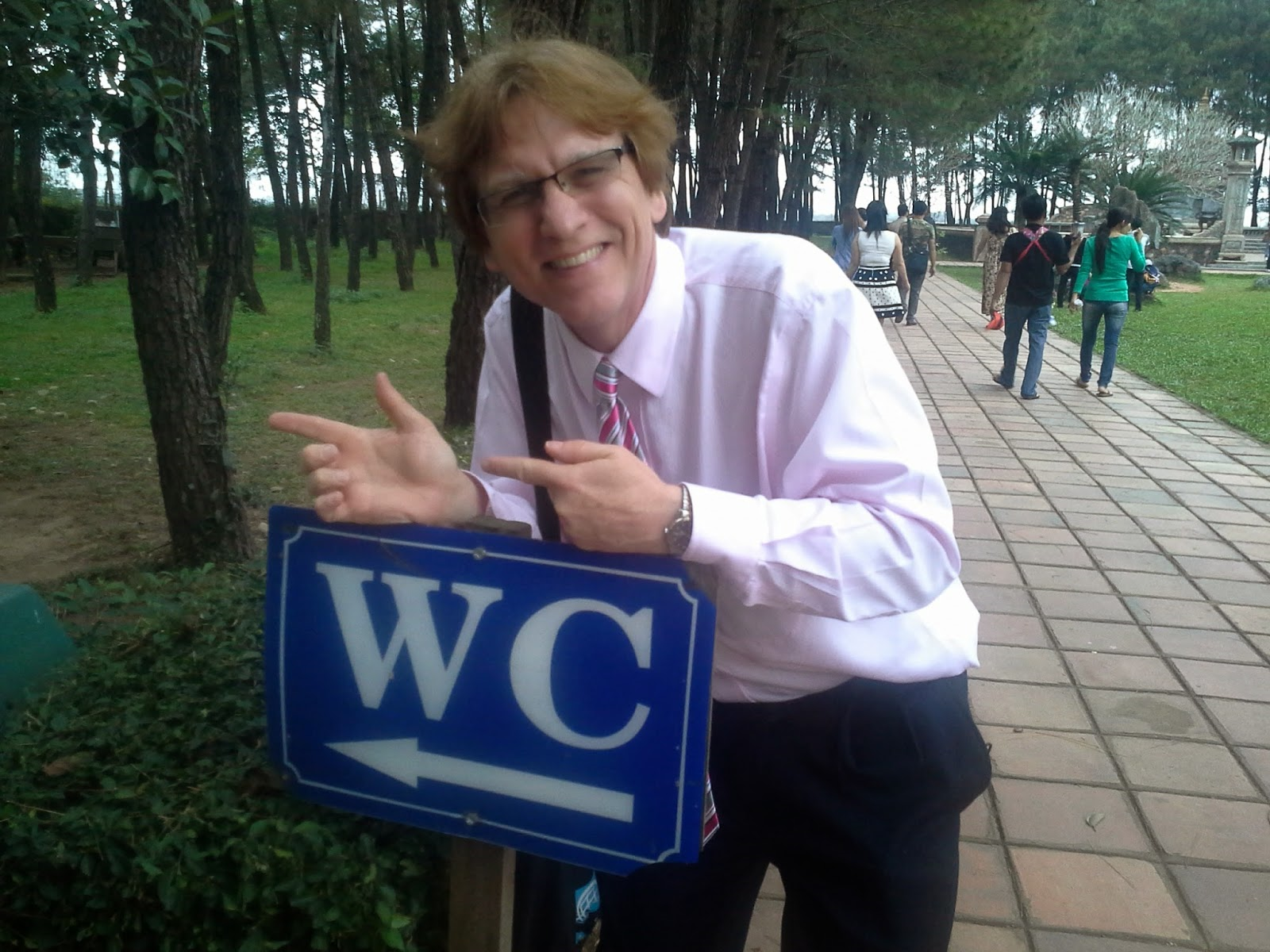 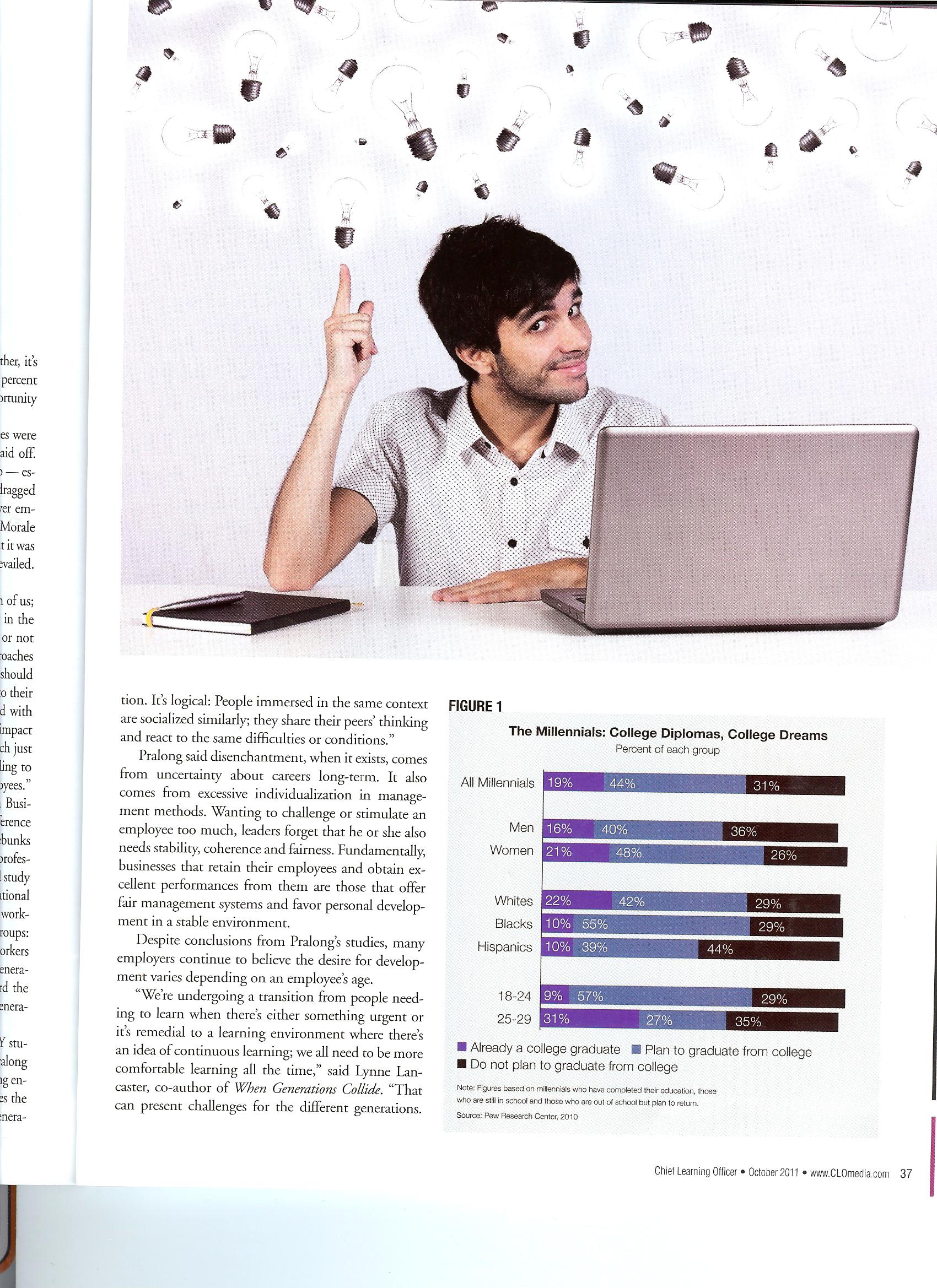 1. Tone/Climate: A. Threaded Video Discussions, e.g., Flipgridhttp://flipgrid.com/#429f88c5)
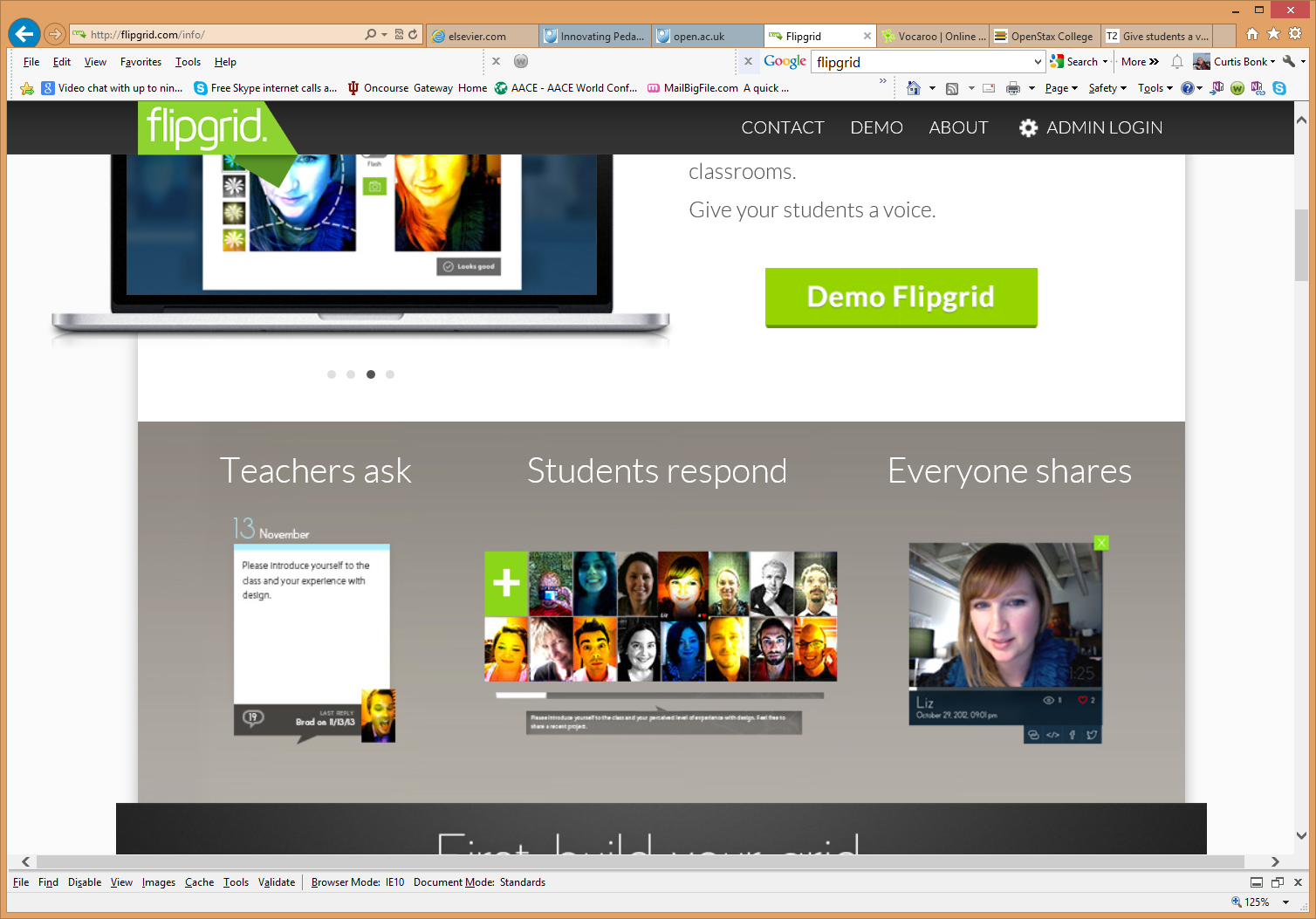 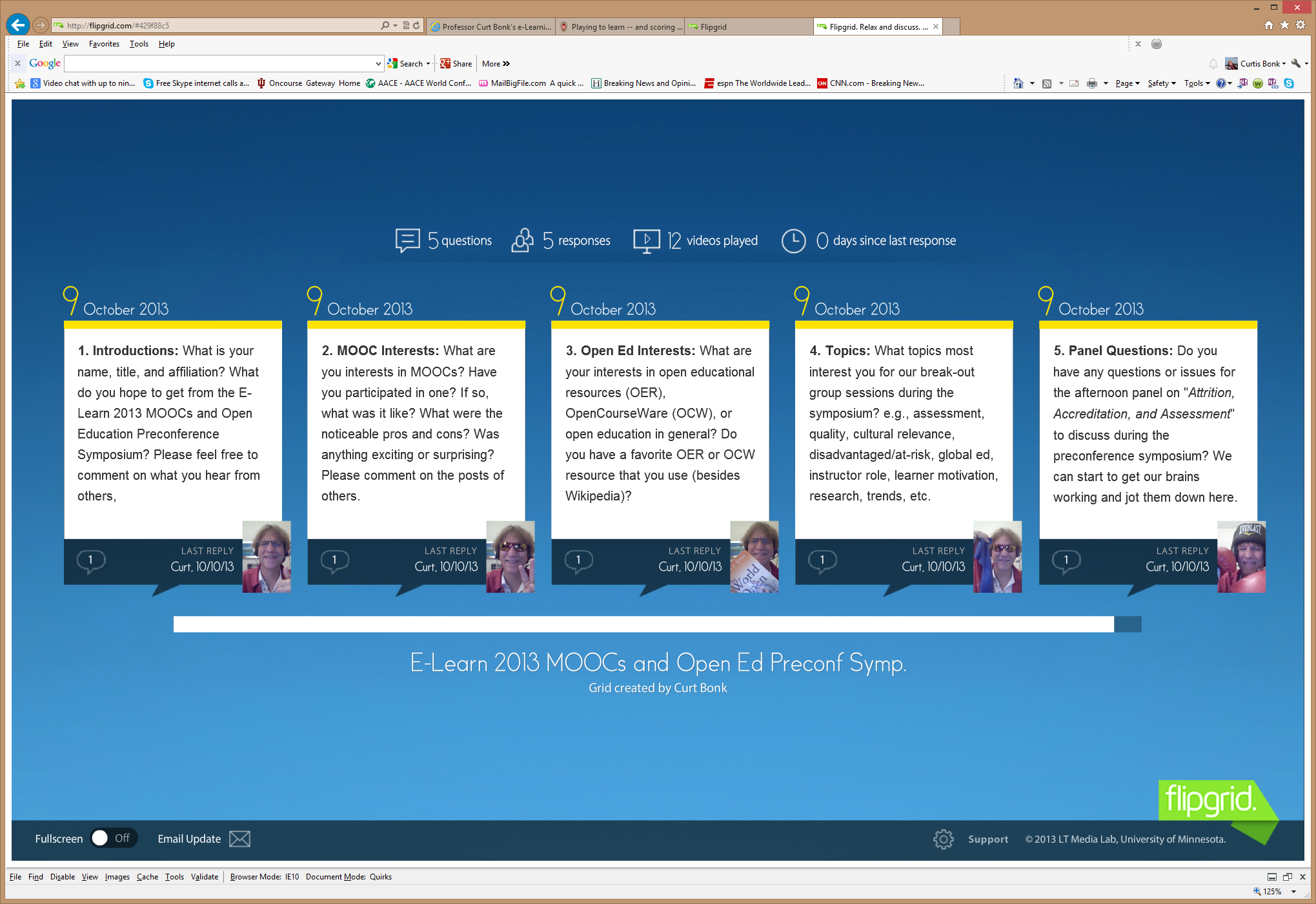 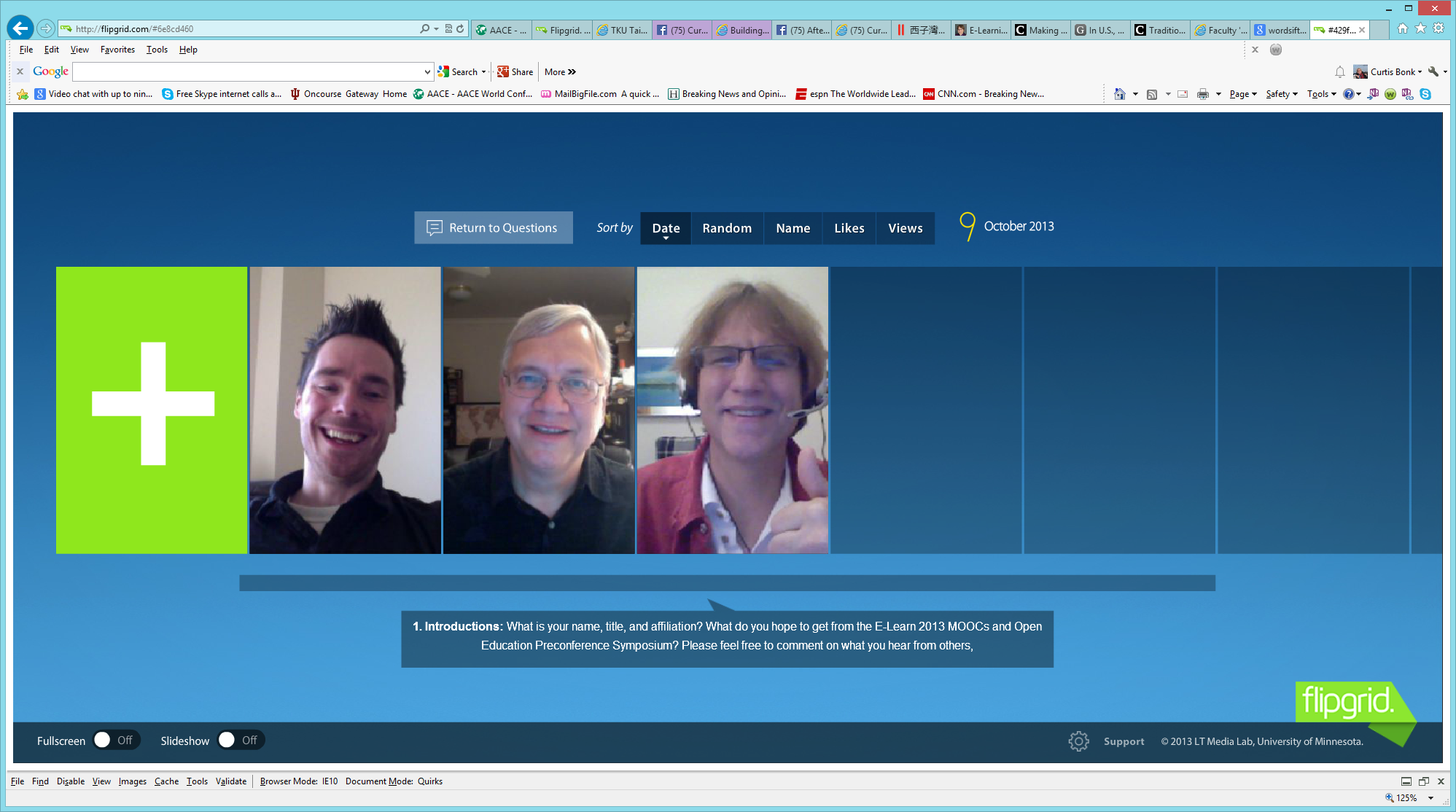 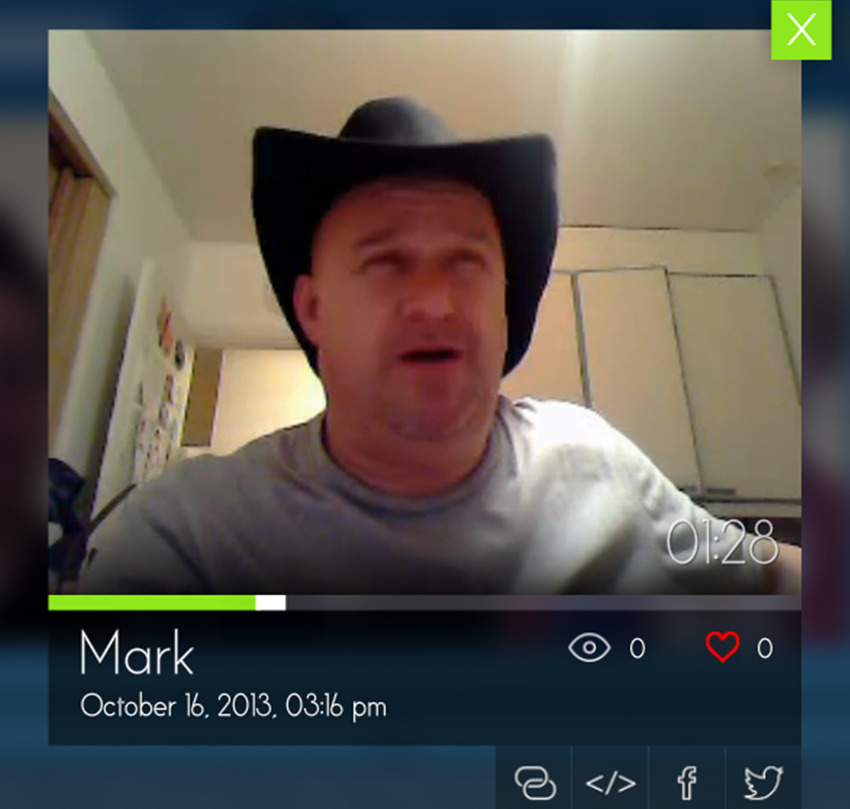 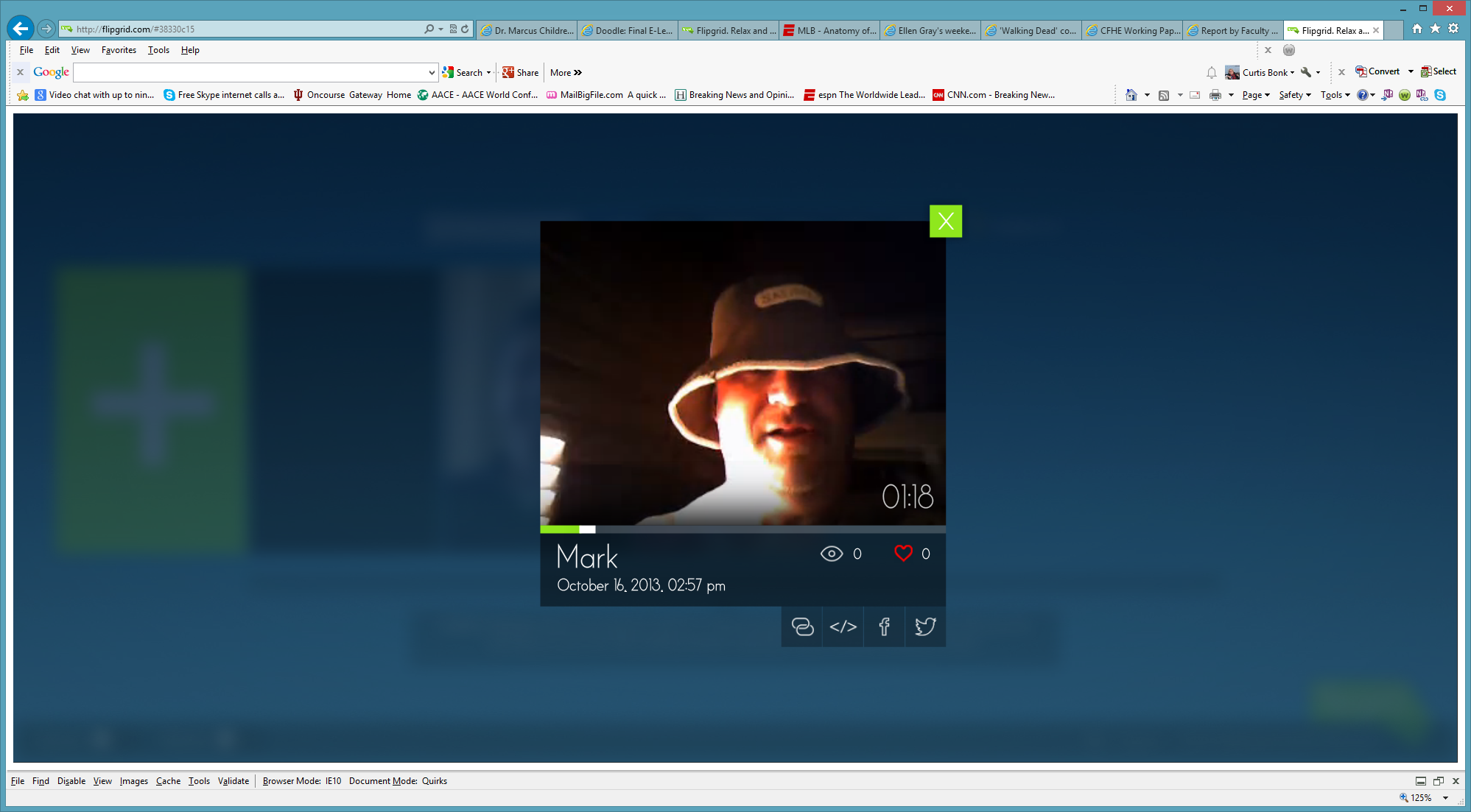 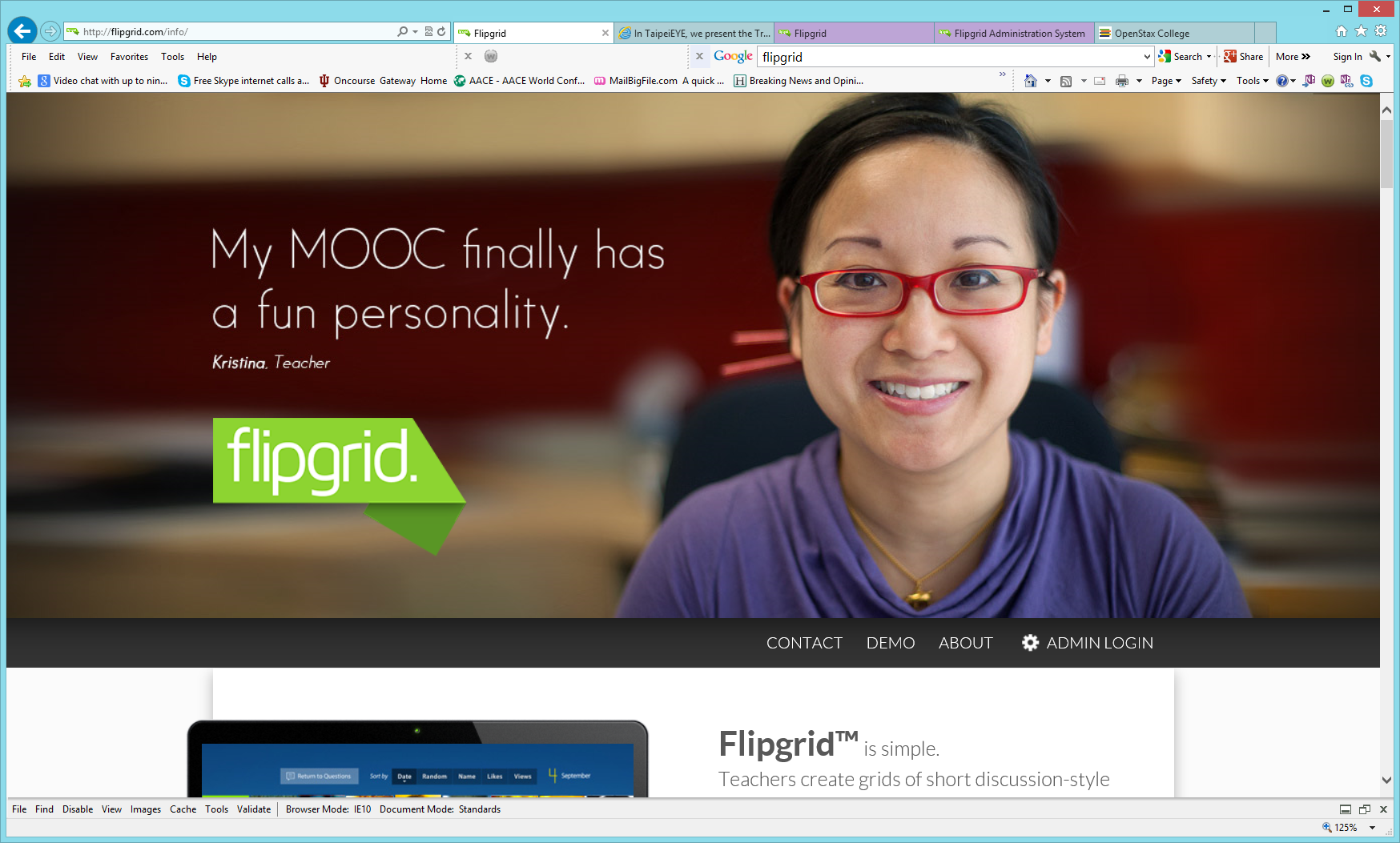 1. Tone/Climate: B. Video Introductions (Office Hours in Other Countries)Chuck Severance, U Michigan/Coursera) in Barcelonahttp://www.youtube.com/watch?v=JzNHvmSv8TI  Chuck Severance, University of Michiganhttps://www.coursera.org/course/pythonlearn
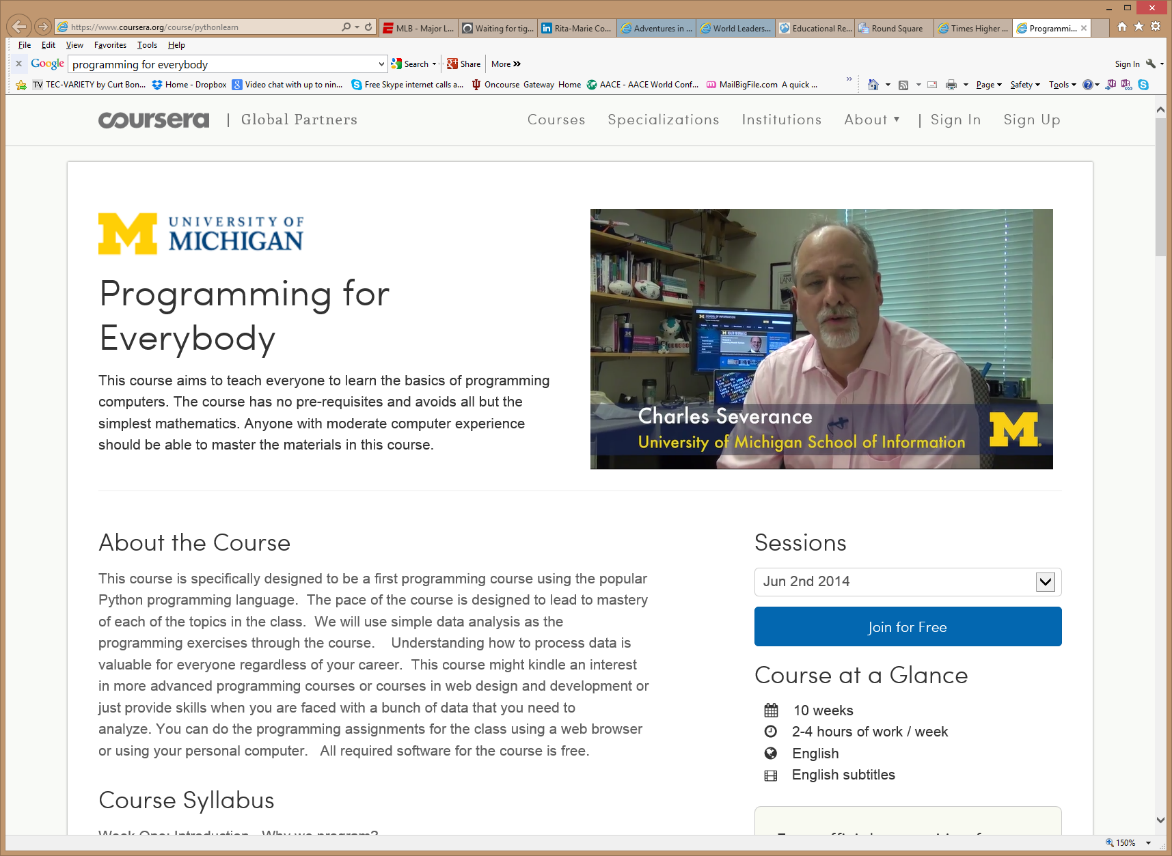 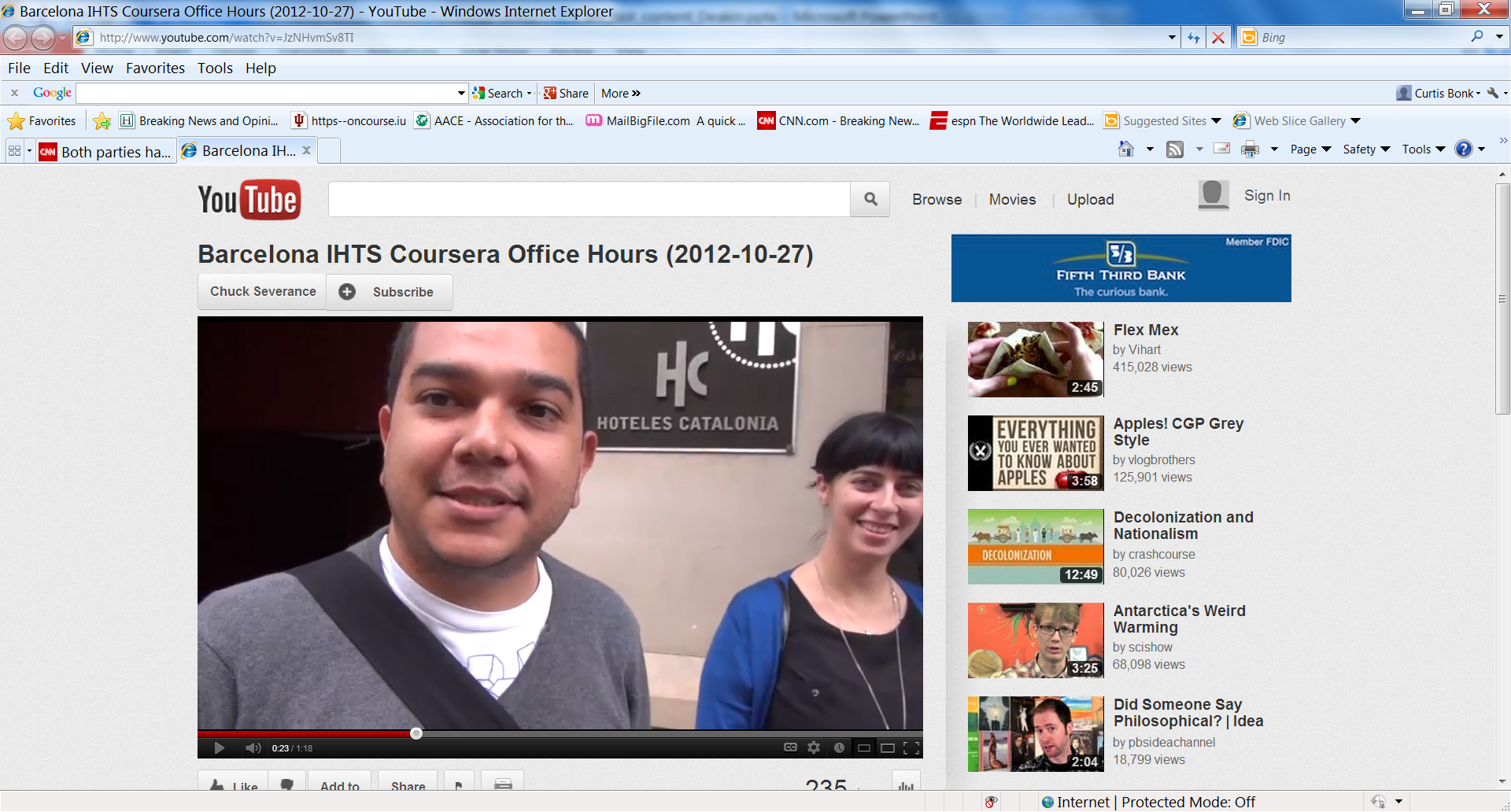 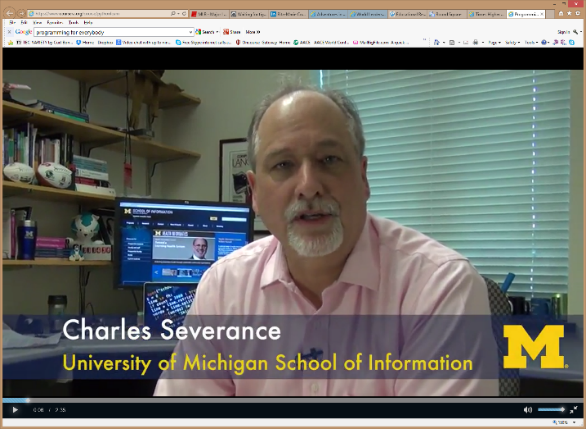 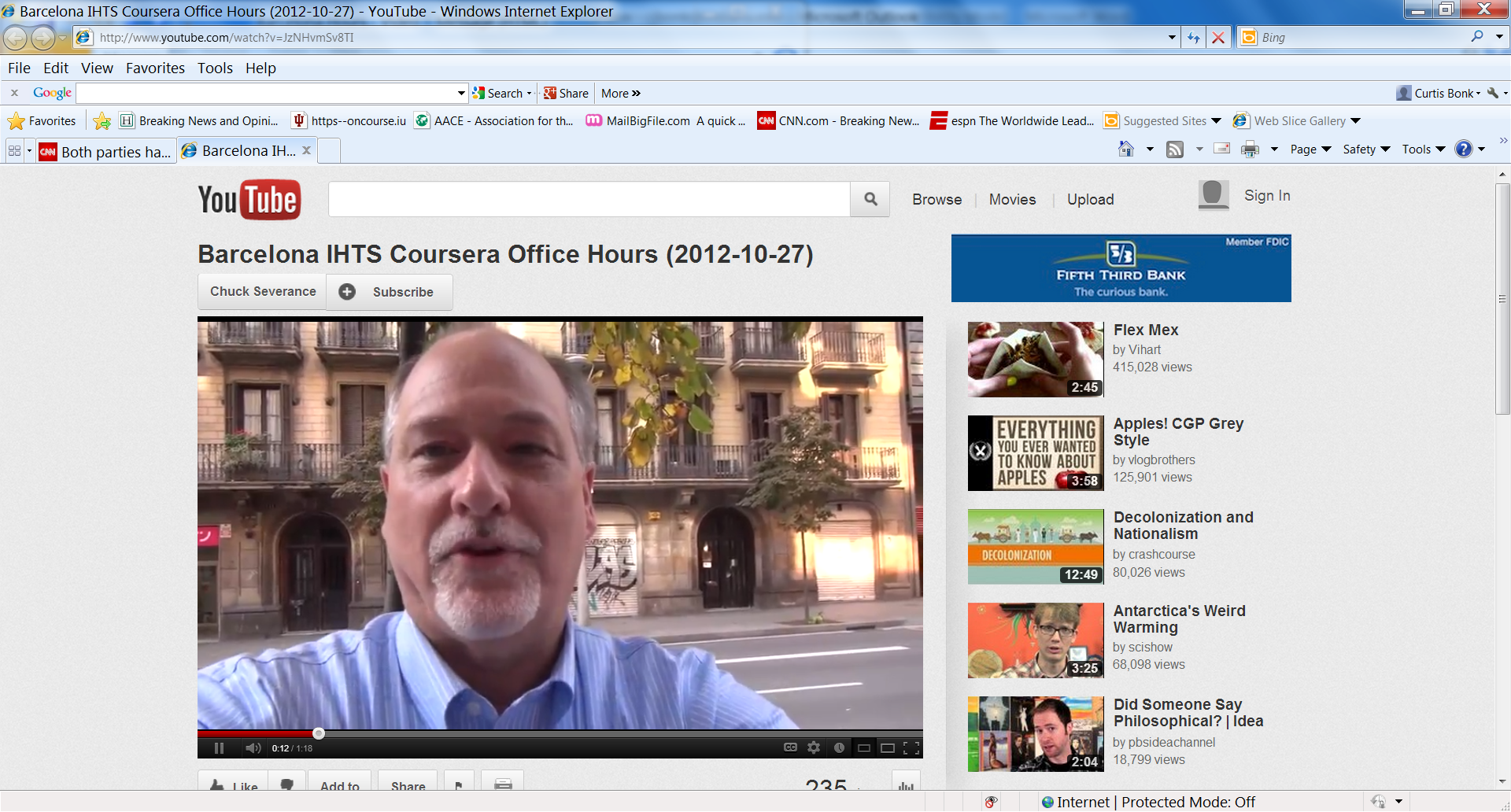 2. Encouragement, Feedback, etc.: A. Demonstrations and TutorialsEmerging technology specialist, IU UITS, Nitocris Perez, May 29, 2014http://inside.iub.edu/features/videos/2014-05-29-inub-vid-cib.shtml
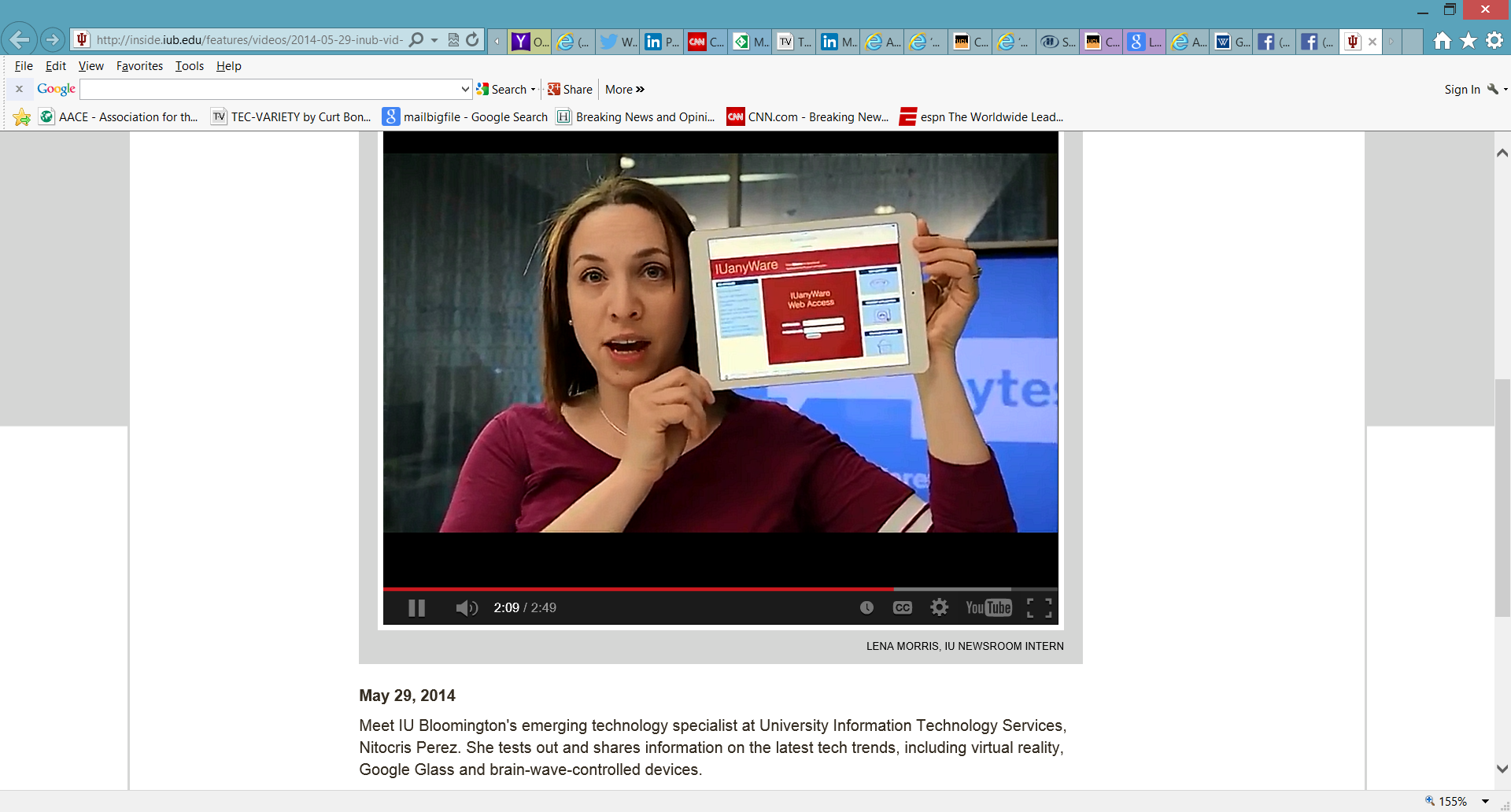 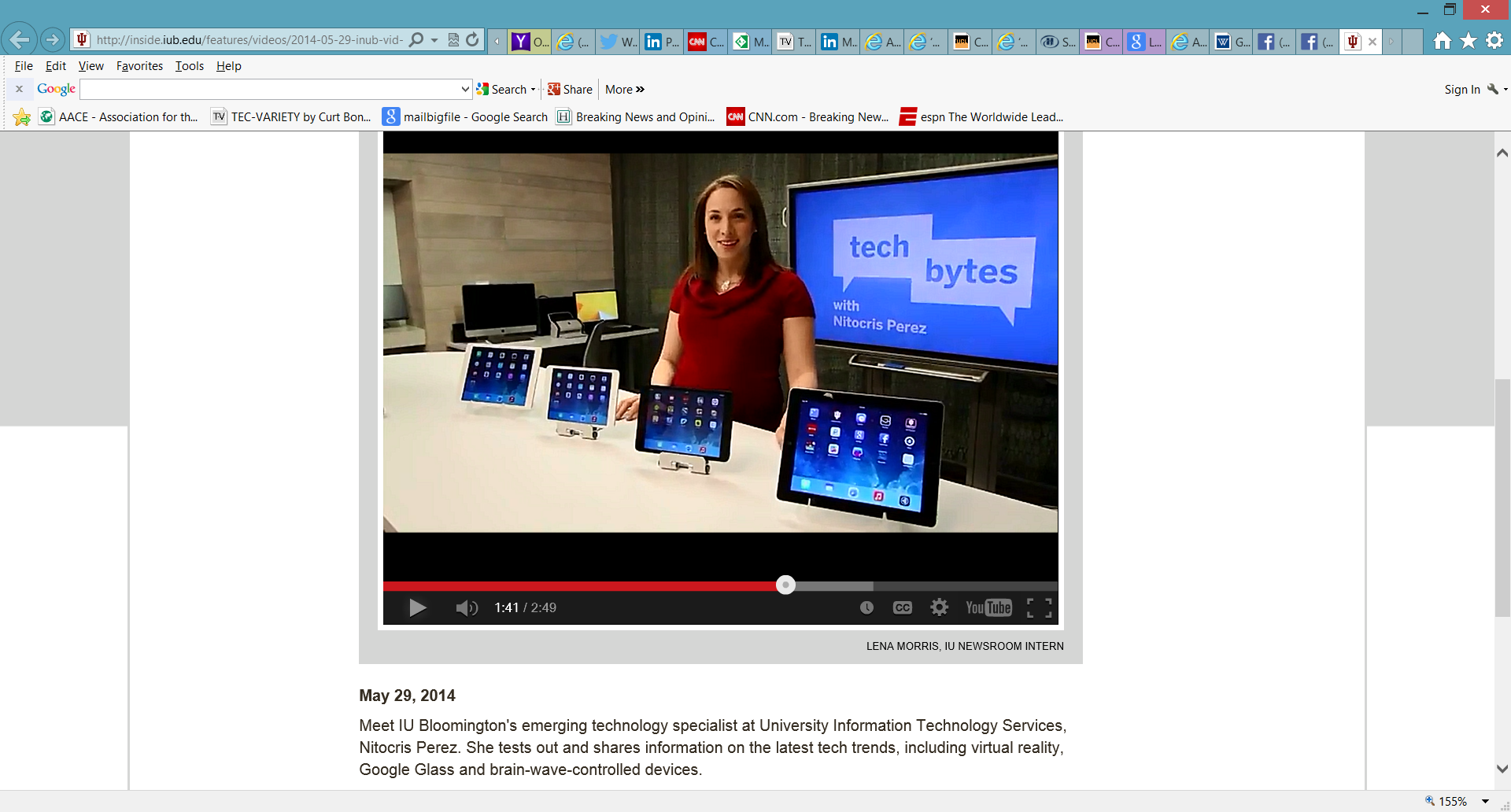 2. Encouragement, Feedback, etc.: B. Voice/Audio FeedbackVocaroo: http://vocaroo.com/ http://vocaroo.com/i/s1KQTNmlB3Na (Recorded by Curt Bonk for the Open University of China)
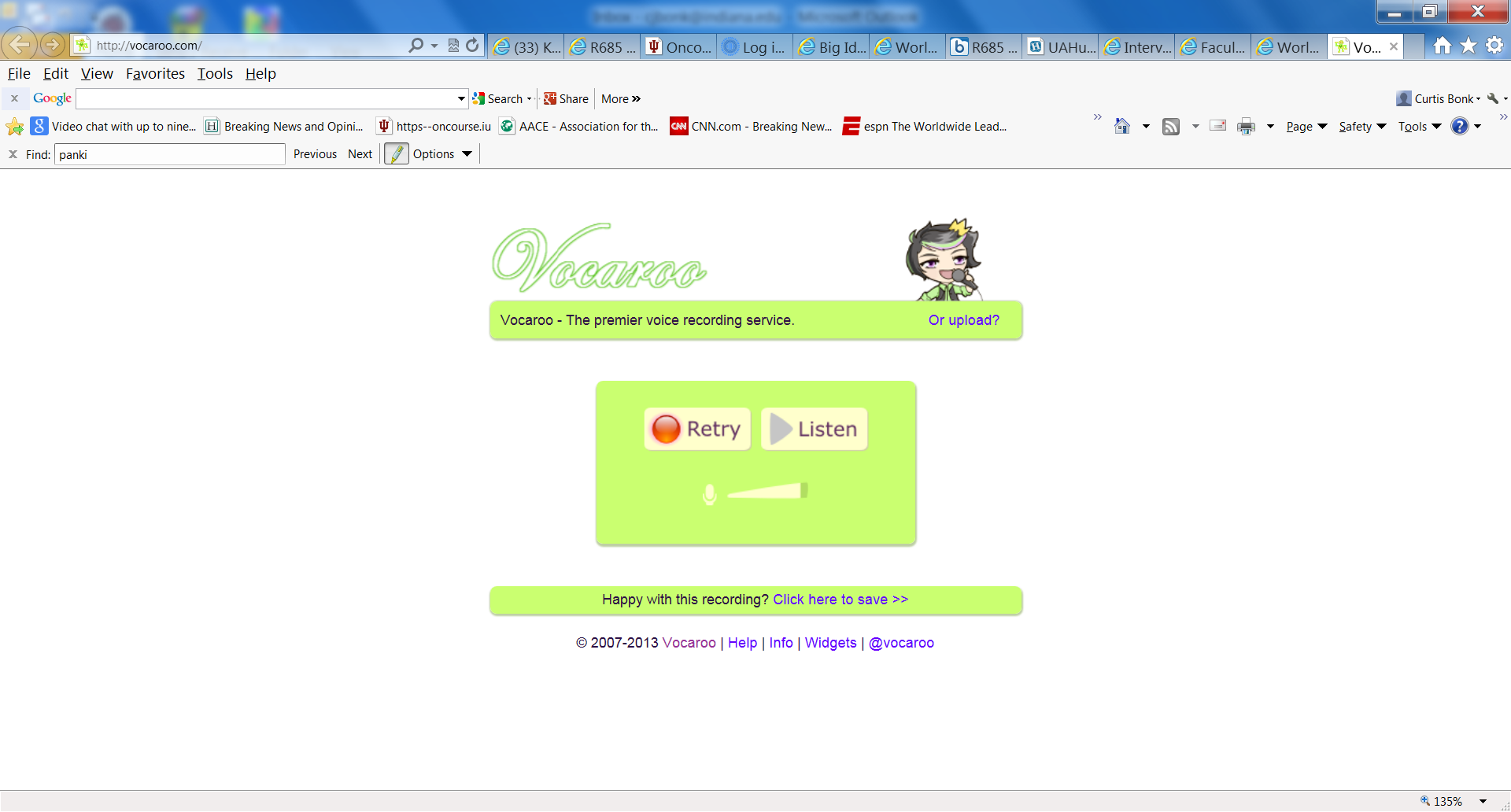 October 4, 20142. Encouragement, Feedback, etc.: C. Class Facebook GroupDr. Bonk's creative fun time group (R546) https://www.facebook.com/groups/830496290323899/
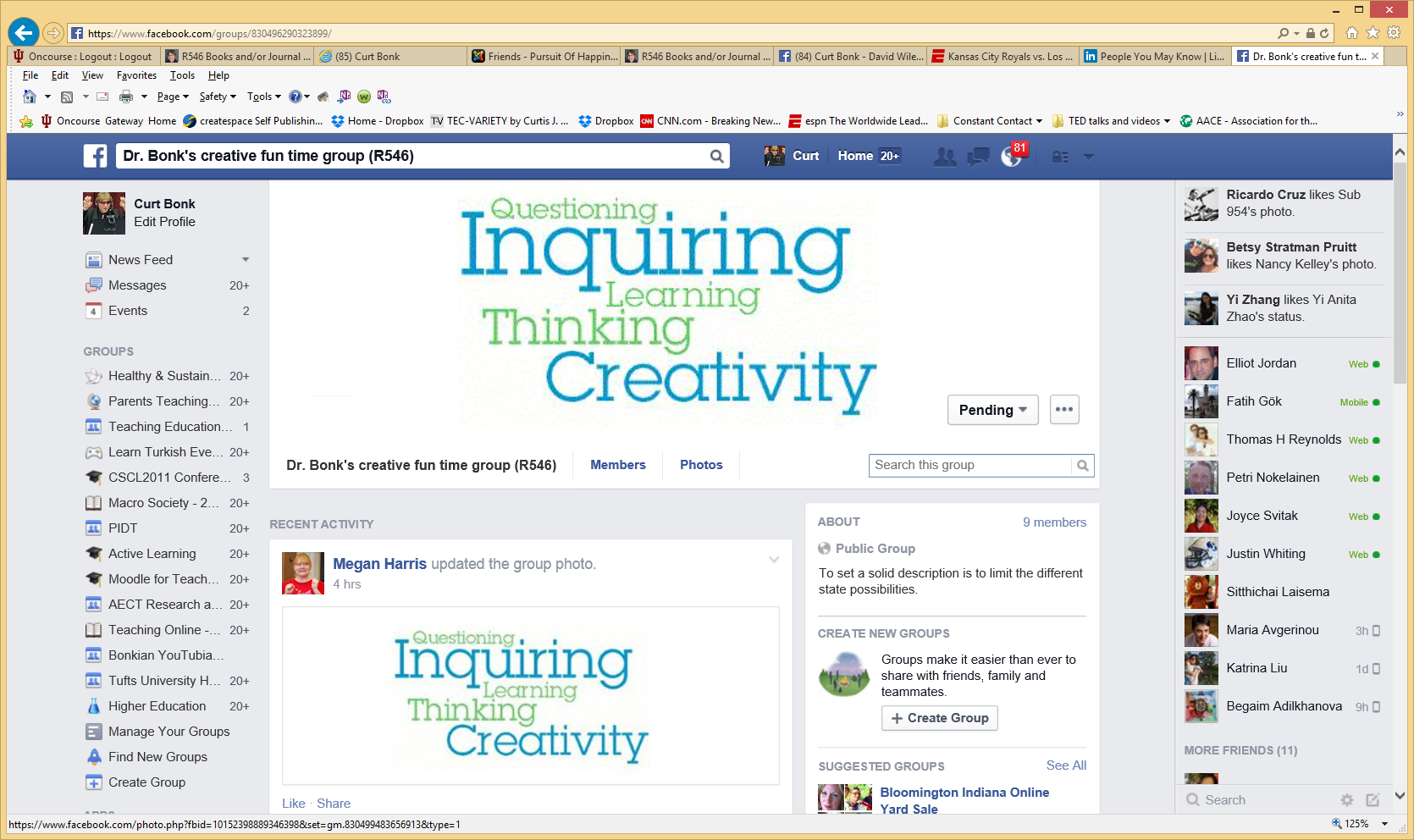 2. Encouragement, Feedback, etc.: D. Videos and Online Quizzes (e.g., Want to be an activist? Start with your toys - McKenna Pope , TEDEd)http://ed.ted.com/lessons/want-to-be-an-activist-start-with-your-toys-mckenna-pope#watch
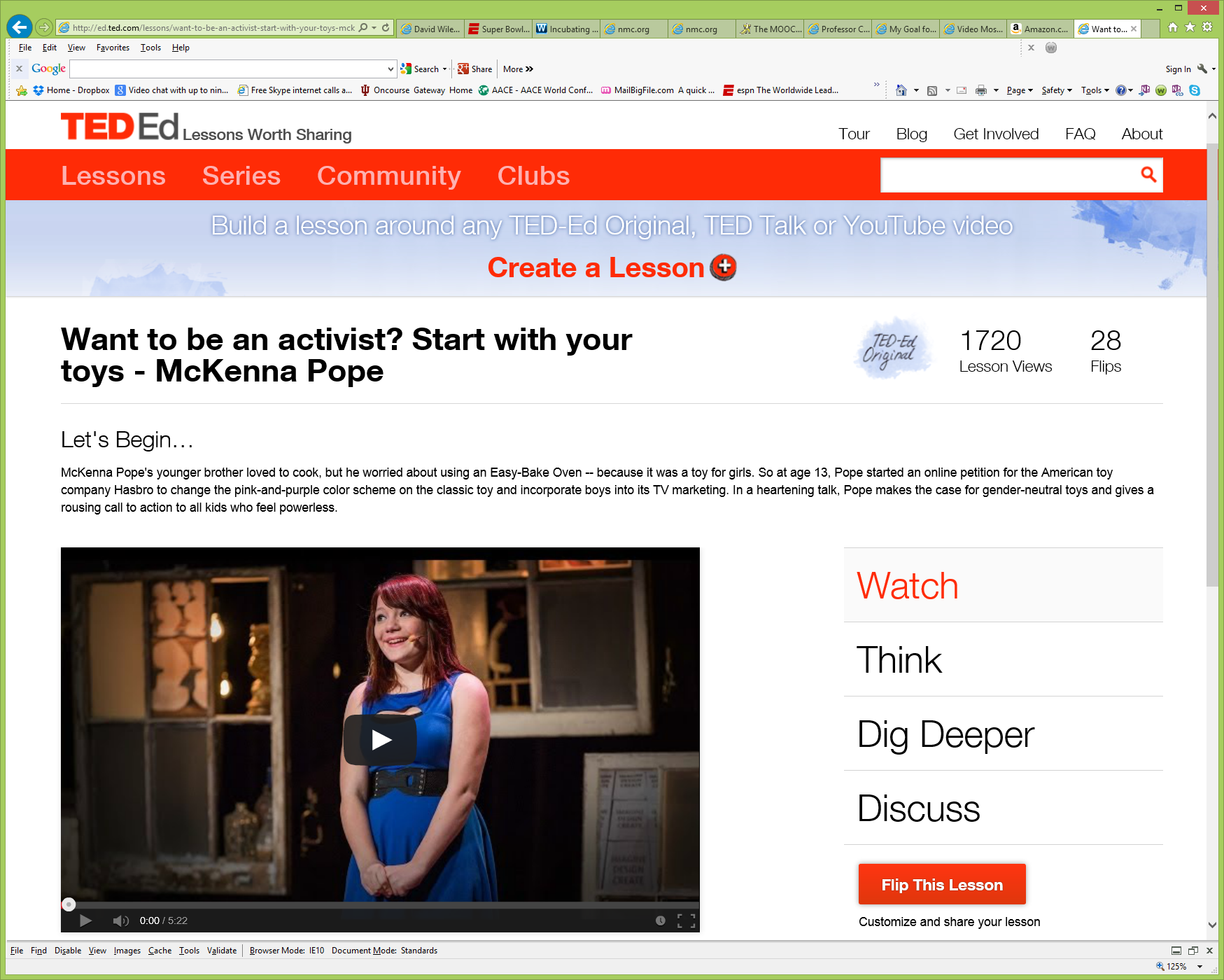 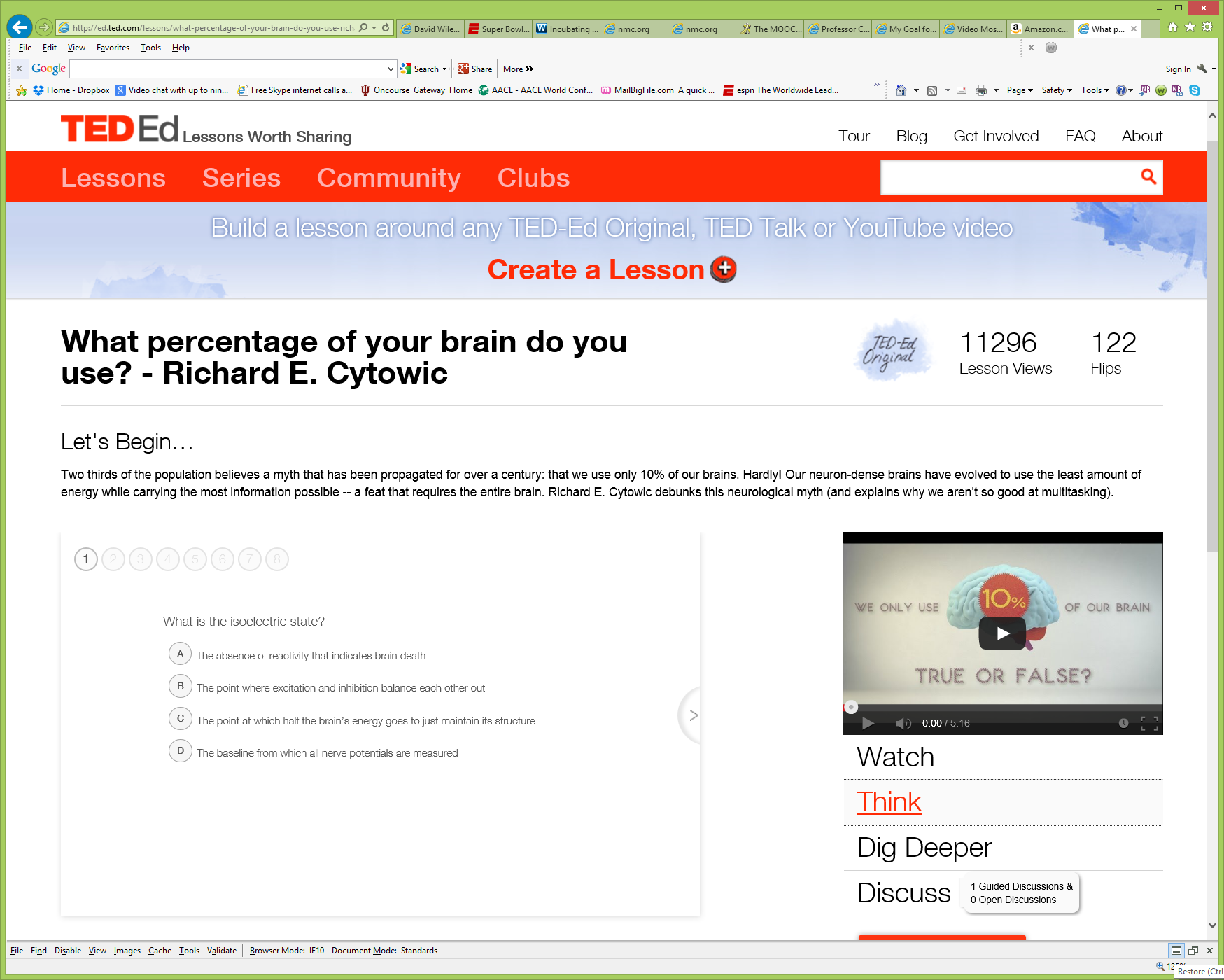 May 25, 20153. Curiosity, Fun:A. Something in the News (e.g., Chinese universities move up in world rankings, China Daily)http://www.cnn.com/2014/12/17/health/healthy-aging/index.html?hpt=hp_t2 http://espn.go.com/sports/endurance/story/_/id/8979487/fauja-singh-101-caps-career-10k-hong-kong http://www.chinadaily.com.cn/china/2015-05/25/content_20805854.htm
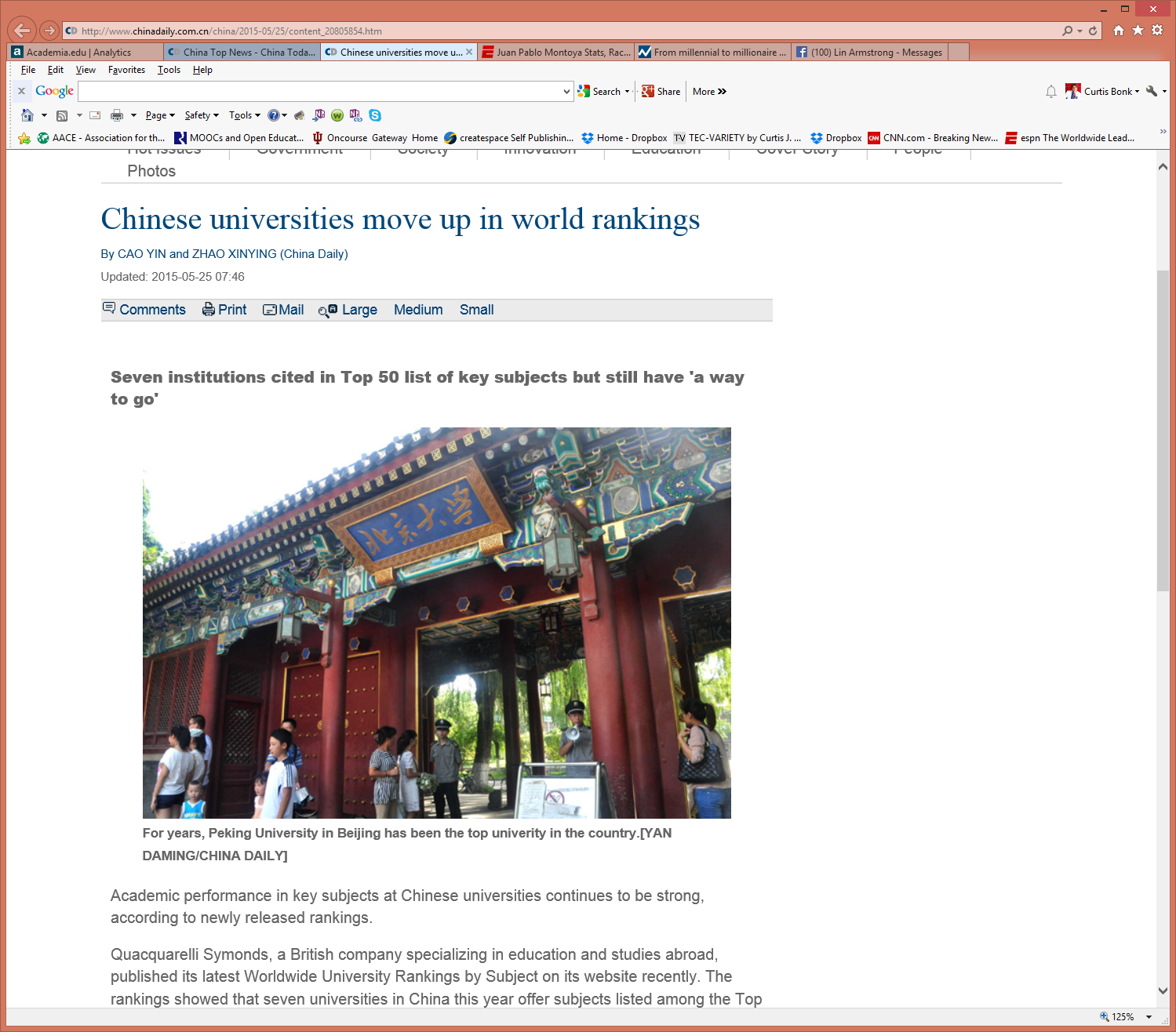 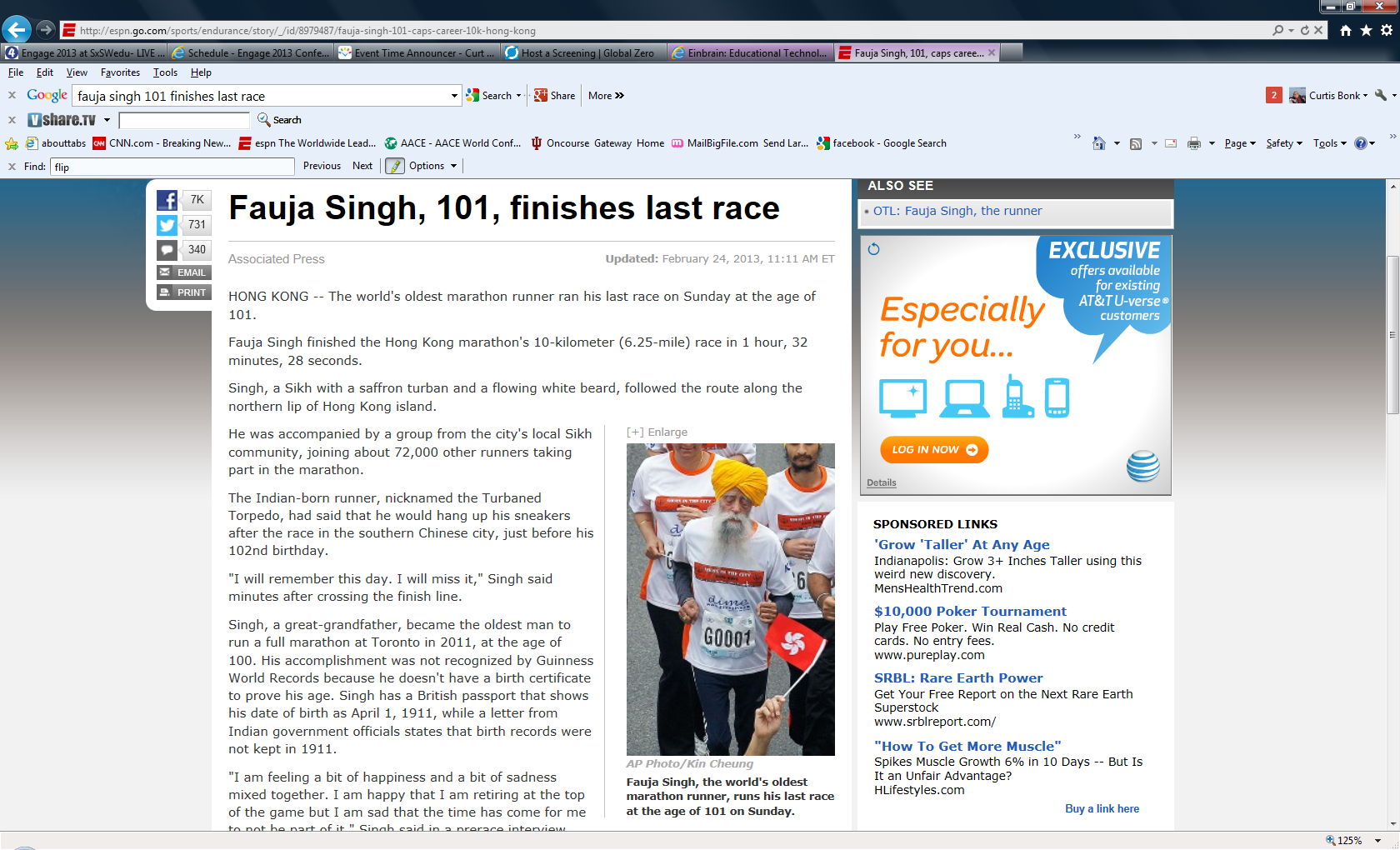 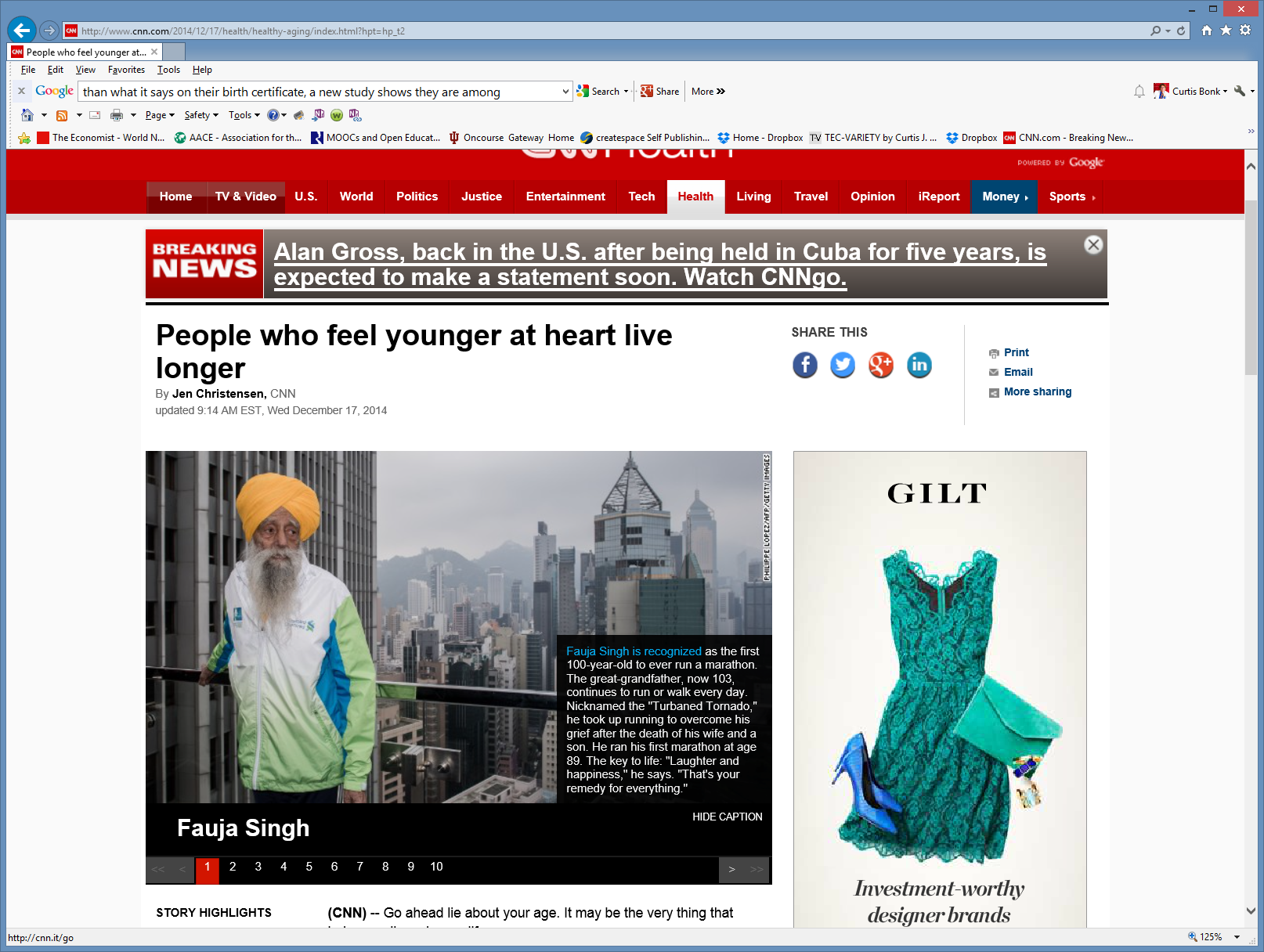 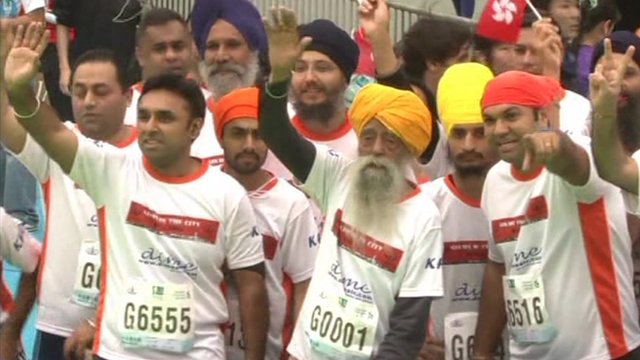 3. Curiosity, Fun:B. Something in the News New 'massive' dinosaur skeleton discovered, USA Today, September 5, 2014 (Dreadnoughtus)http://www.usatoday.com/story/tech/2014/09/04/dinosaur-skeleton-discovered/15031803/  October 23, 2014: Goofy dinosaur blends Barney and Jar Jar Binks, SF Gatehttp://www.sfgate.com/news/science/article/Goofy-dinosaur-blends-Barney-and-Jar-Jar-Binks-5840093.php Incredible 50-foot 'dragon' dinosaur unearthed by Chinese farmersJanuary 20, 2015: Naomi Ng, for CNN http://www.cnn.com/2015/01/30/asia/china-dragon-dinosaur/index.html
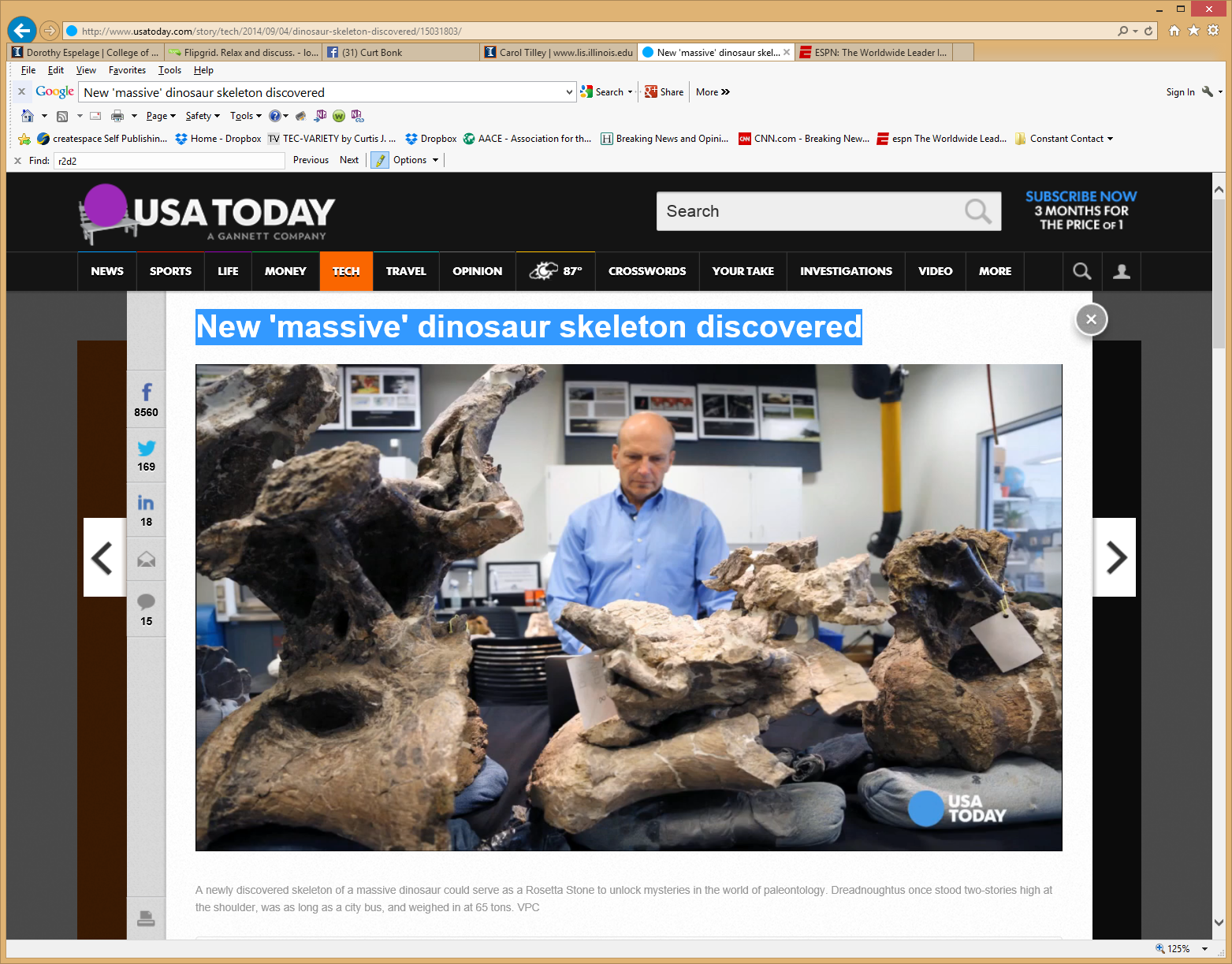 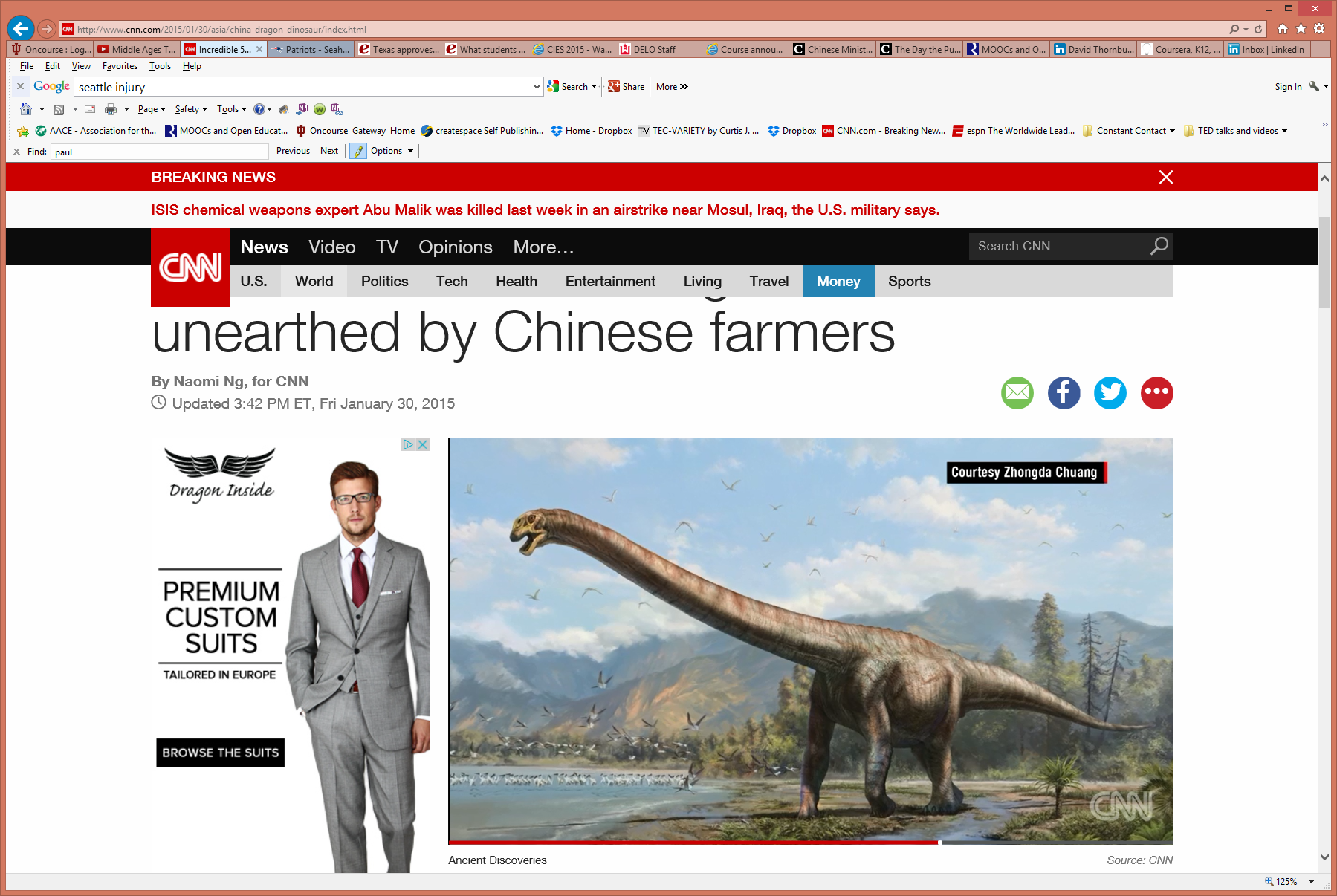 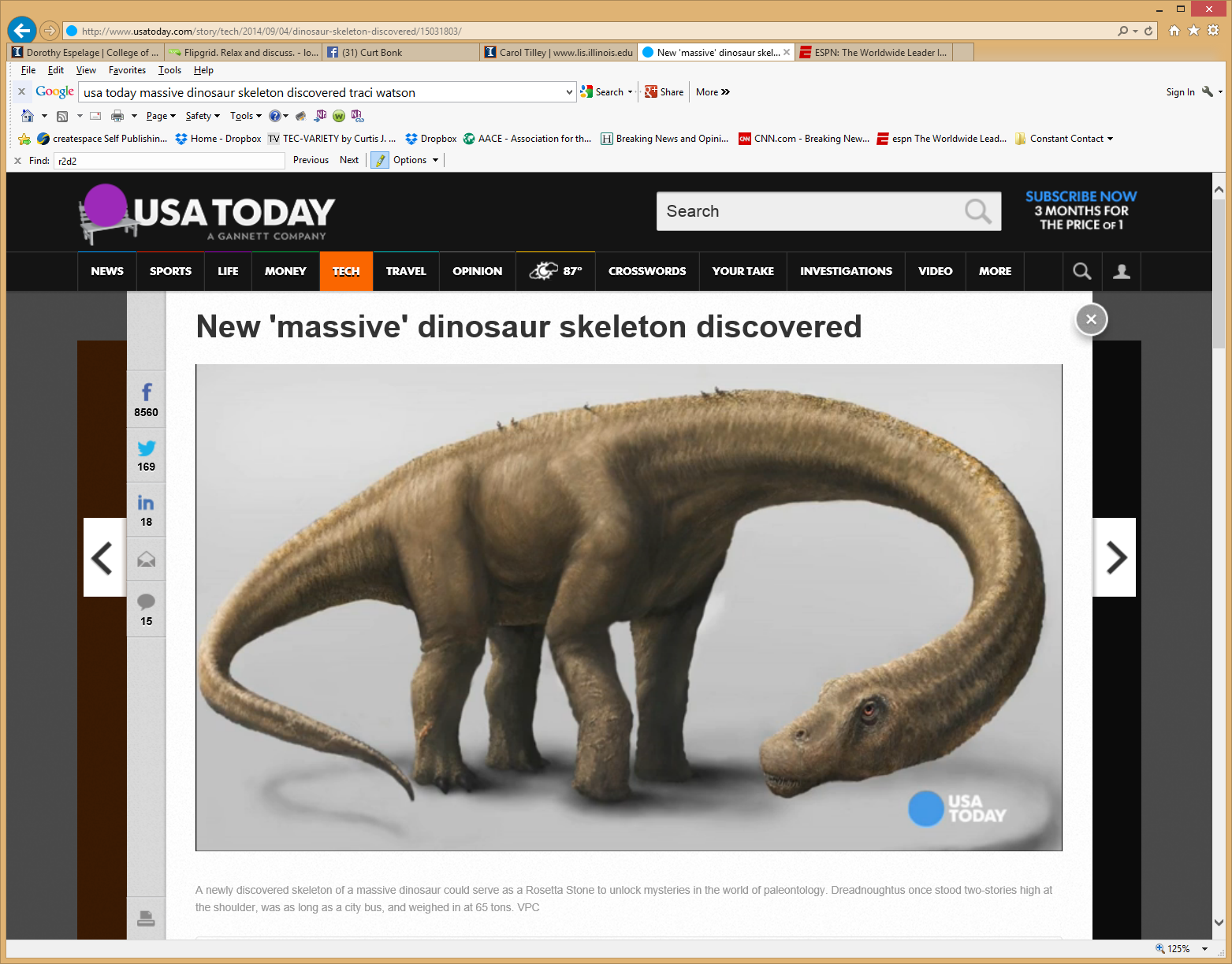 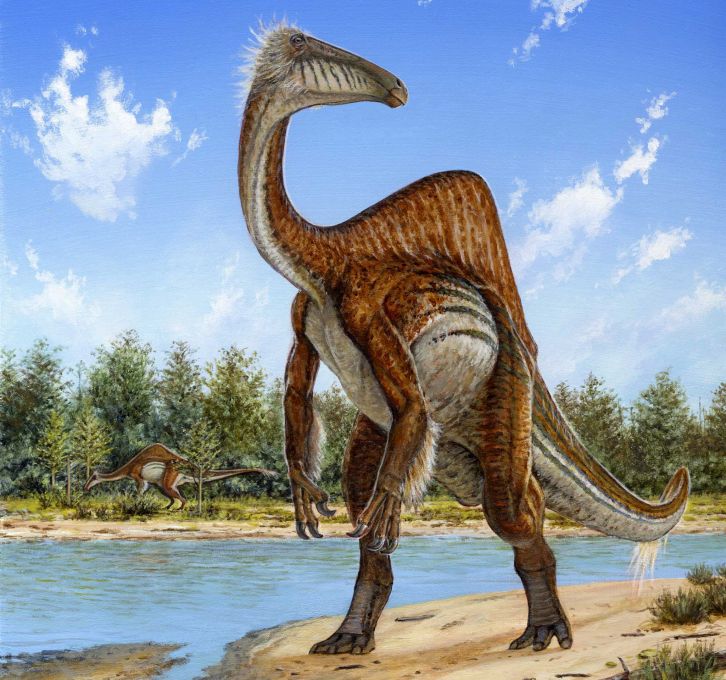 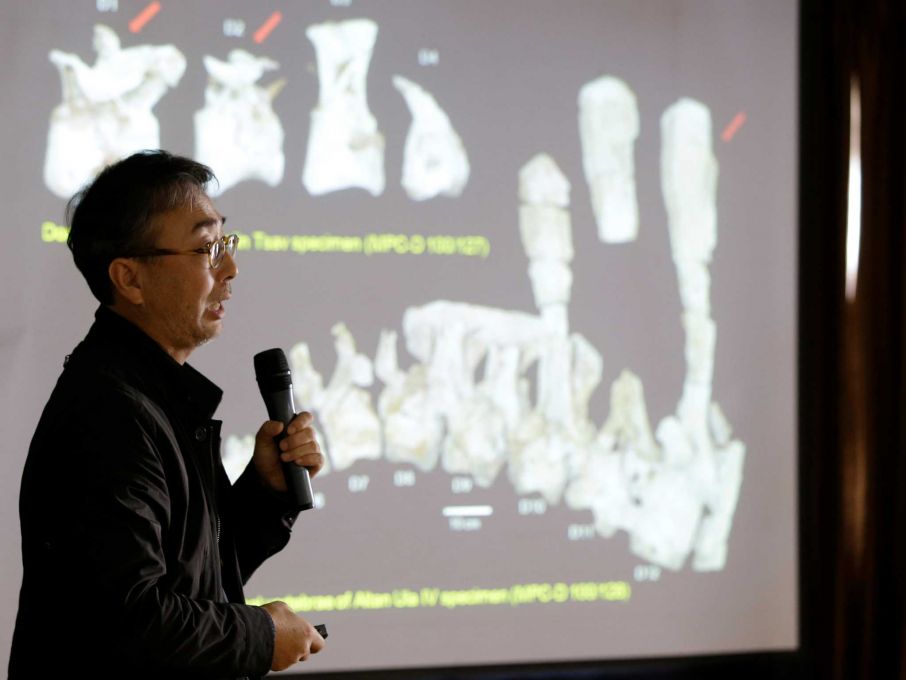 3. Curiosity, Fun:C. Something in the News (e.g., This may be the oldest surviving Photo of a human, November 7, 2014, CNN, Brandon Griggs; But this image, taken in Paris, France, in 1838)http://www.cnn.com/2014/11/06/living/oldest-photograph-human-daguerre/index.html?hpt=hp_t4 kong
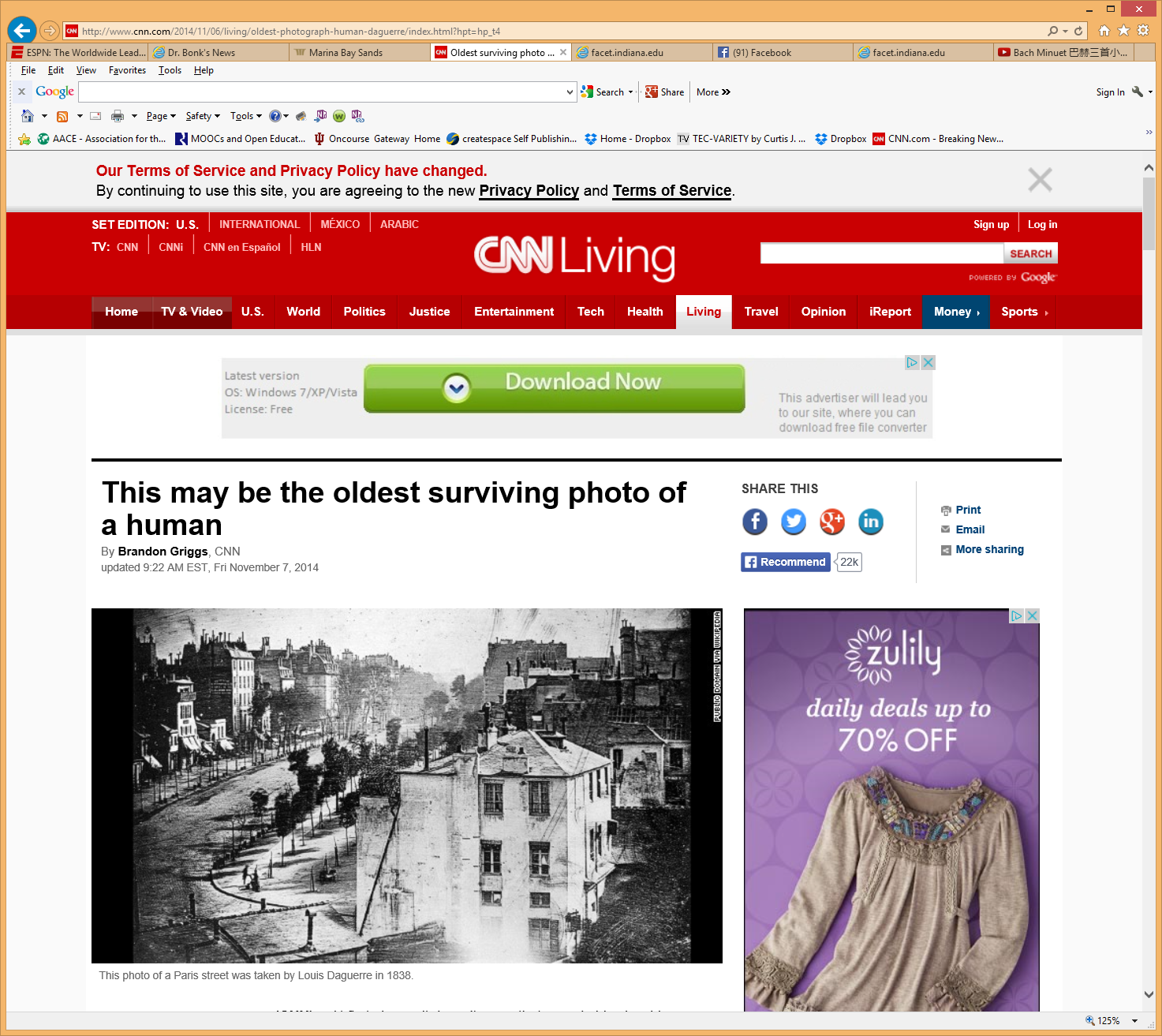 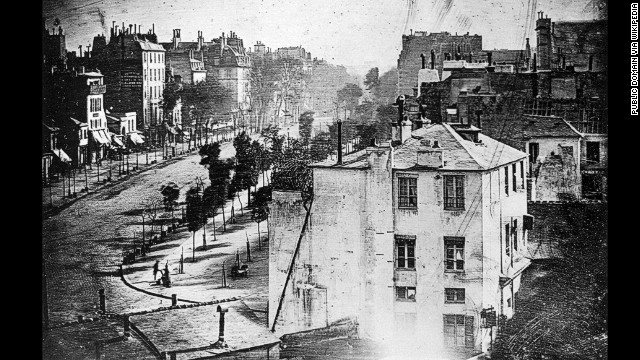 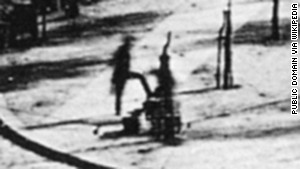 3. Curiosity, Fun: D. Tracking the Life of a Computer Scientist  (bio.com)http://www.biography.com/people/steve-jobs-9354805 http://www.biography.com/people/ada-lovelace-20825323
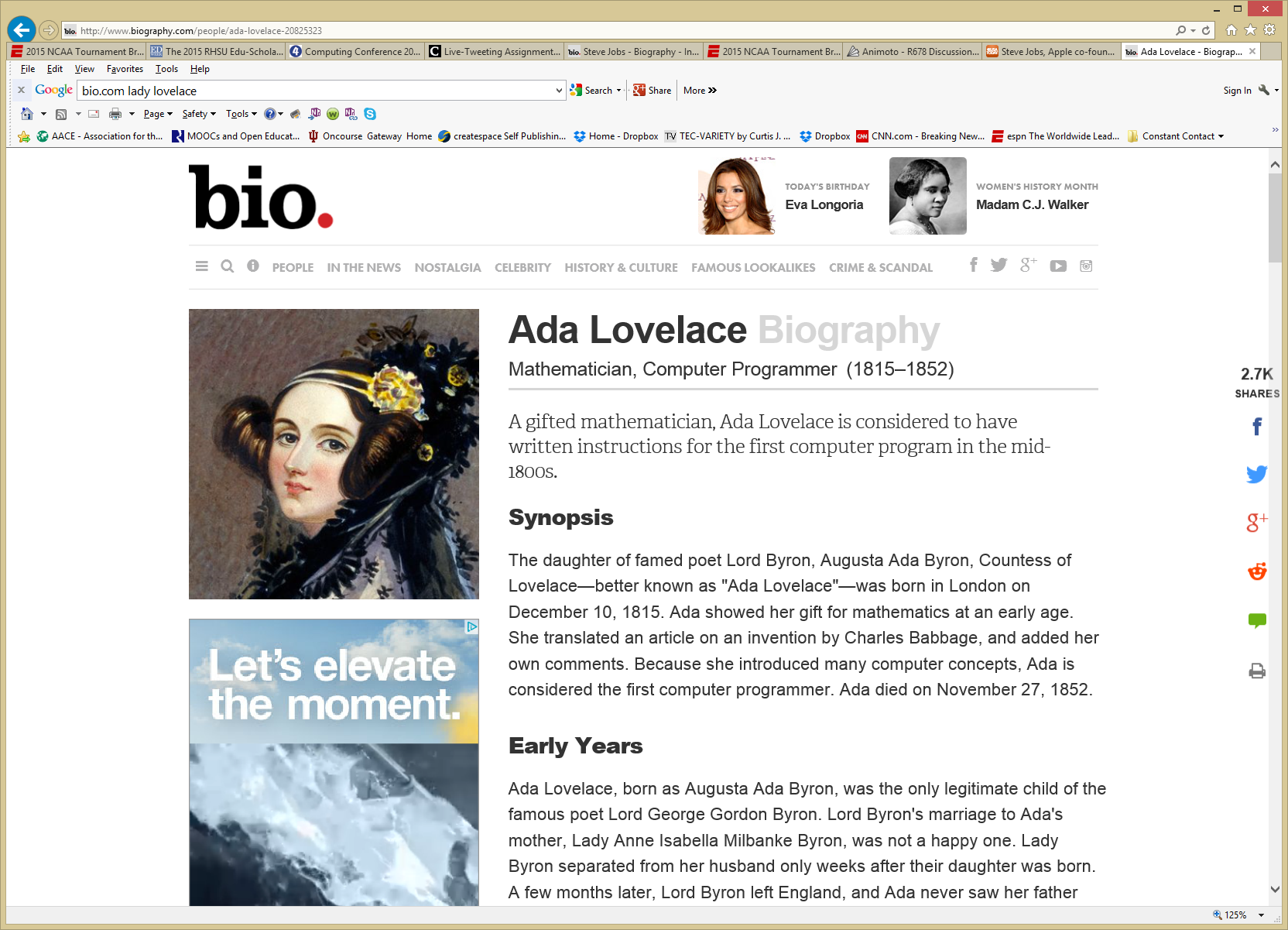 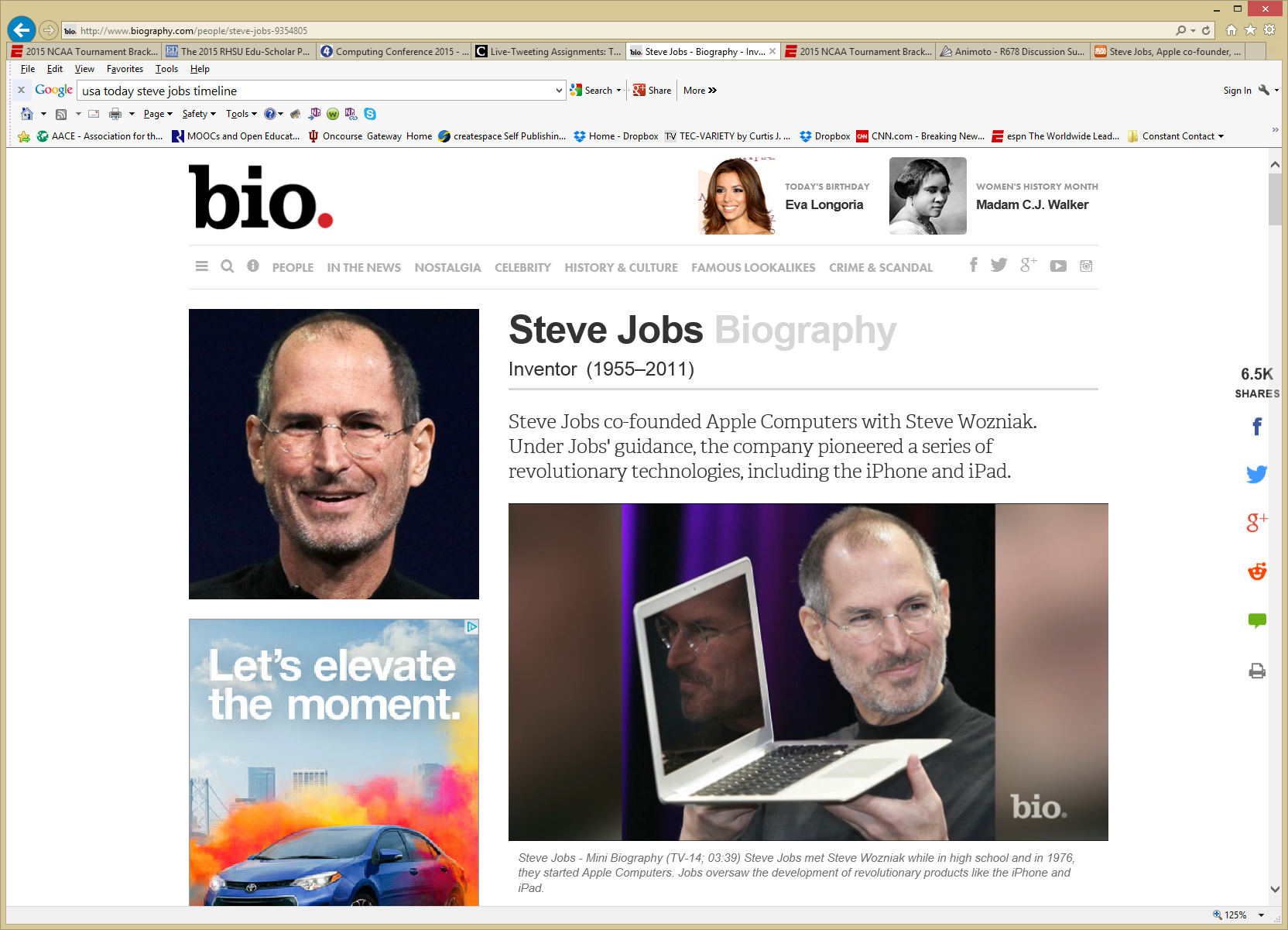 3. Curiosity, Fun: E. Tracking the Life of a Computer Scientist  (Wikipedia)http://en.wikipedia.org/wiki/Vannevar_Bush
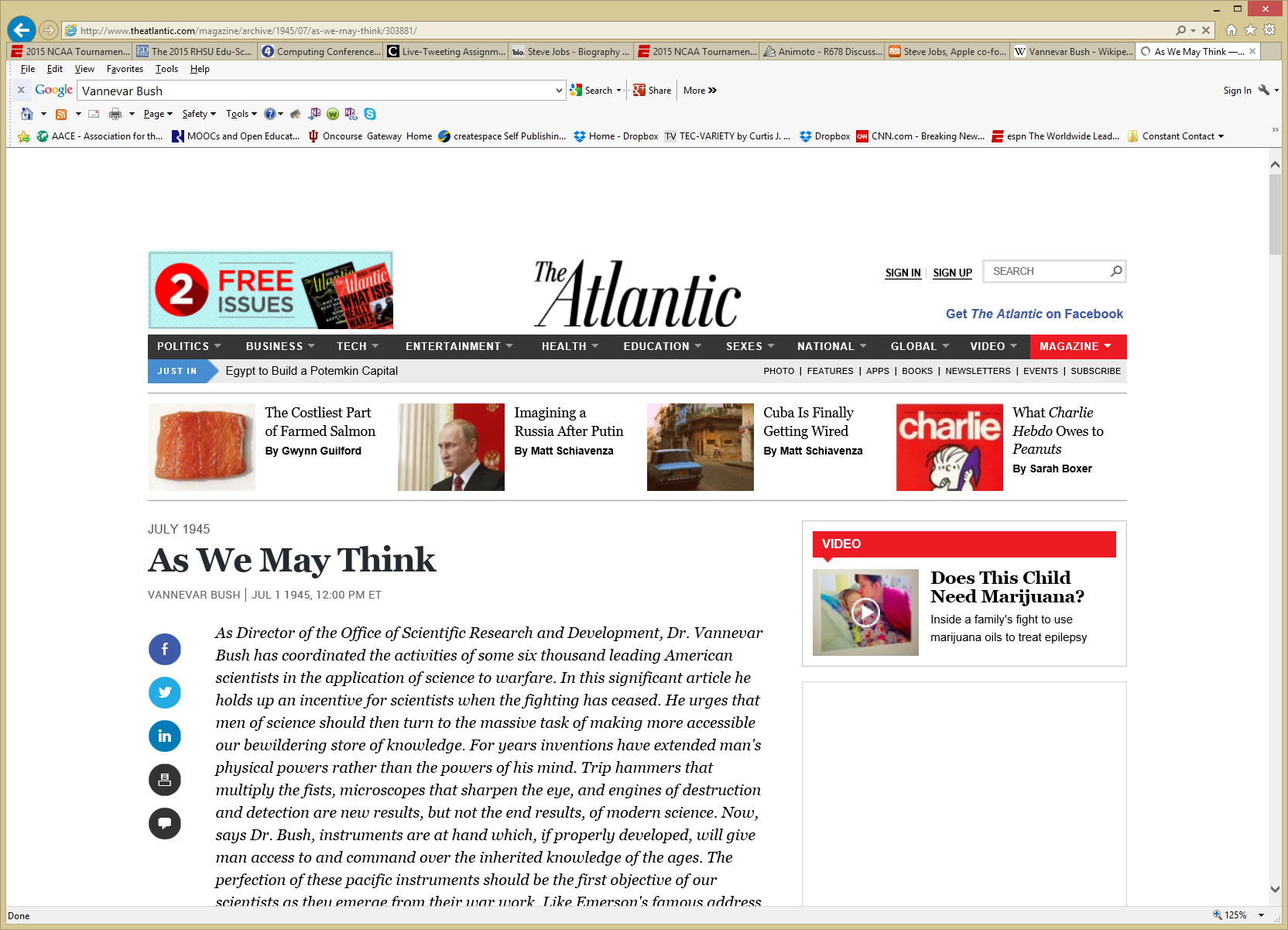 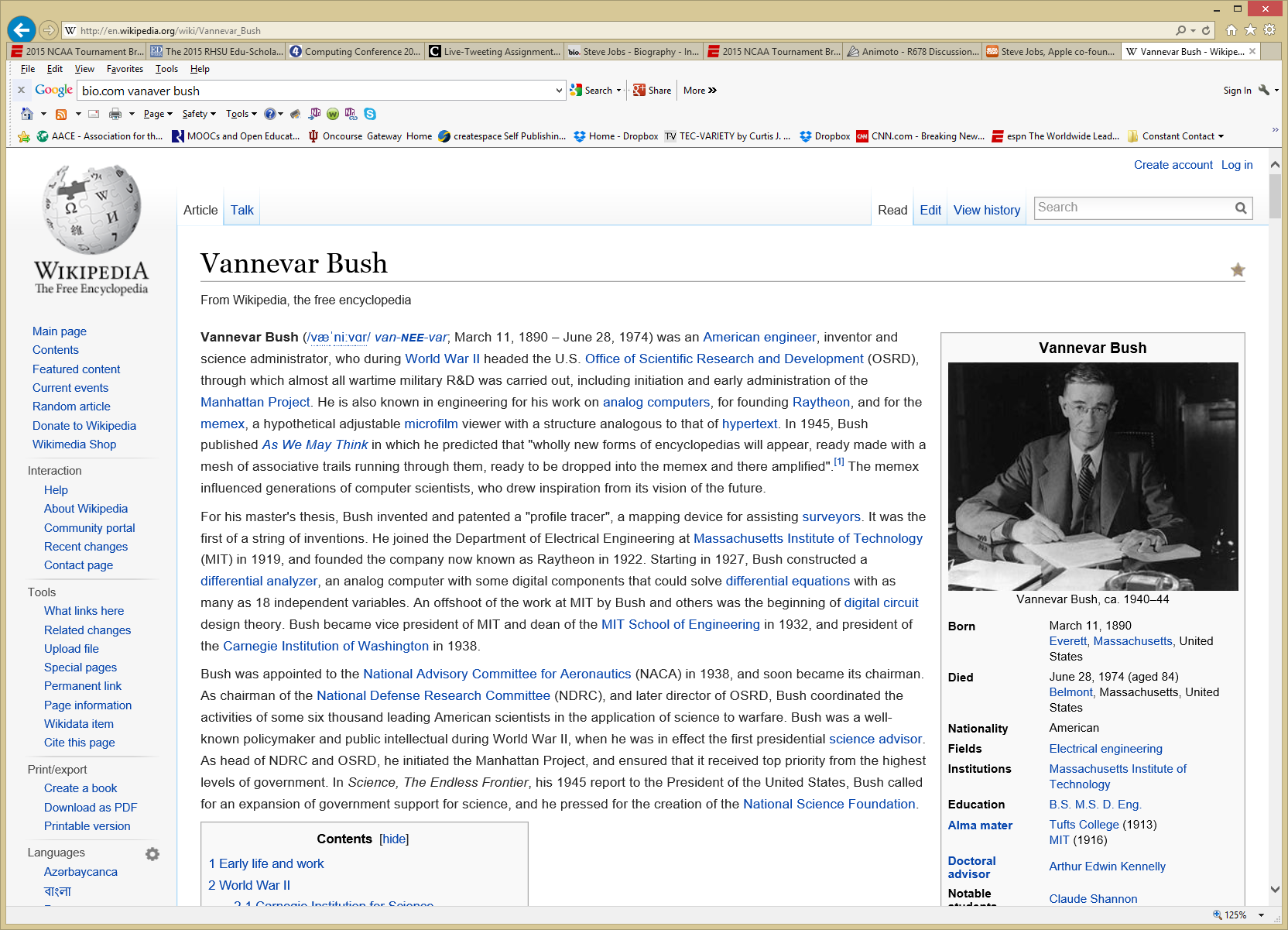 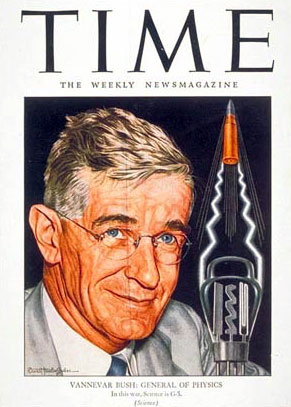 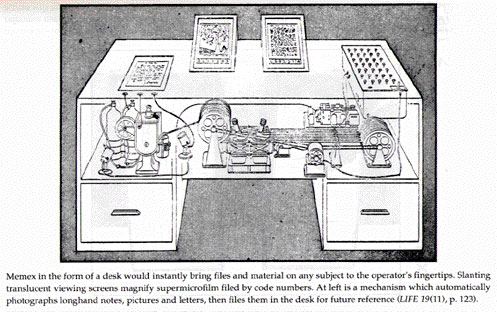 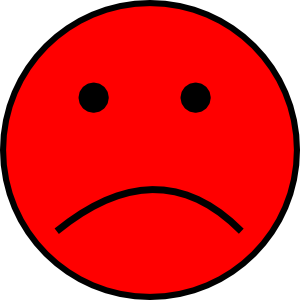 Poll #2: Which of these ideas might you use?
Threaded video discussions (e.g., Flipgrid)
Video introductions (instructor or student)
Demonstrations and tutorials (Jing, Screenr, etc.)
Voice/Audio feedback (Vocaroo)
Online practice tests
Something in the news
Tracking life of scientist
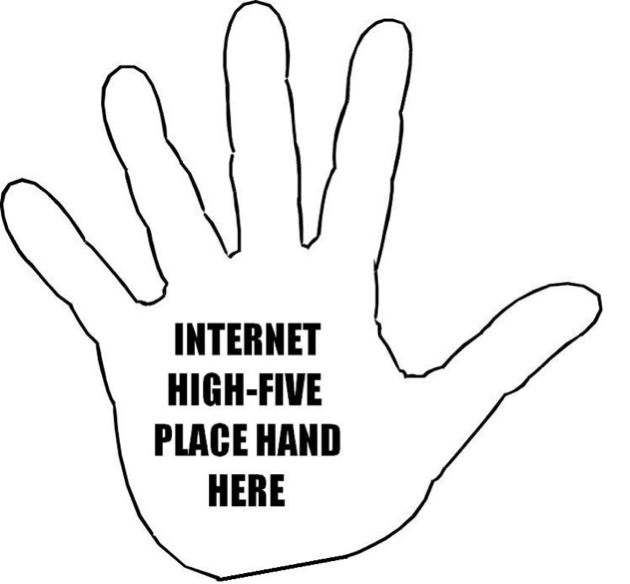 4. Variety, Novelty, Fun:A. Teach from Vietnam to the WorldBBC News Asia, August 14, 2013Even though he is now very elderly Vinh Bao (age 96) still teaches music, using his computer to coach pupils across the globe. http://www.bbc.com/news/world-asia-23497559
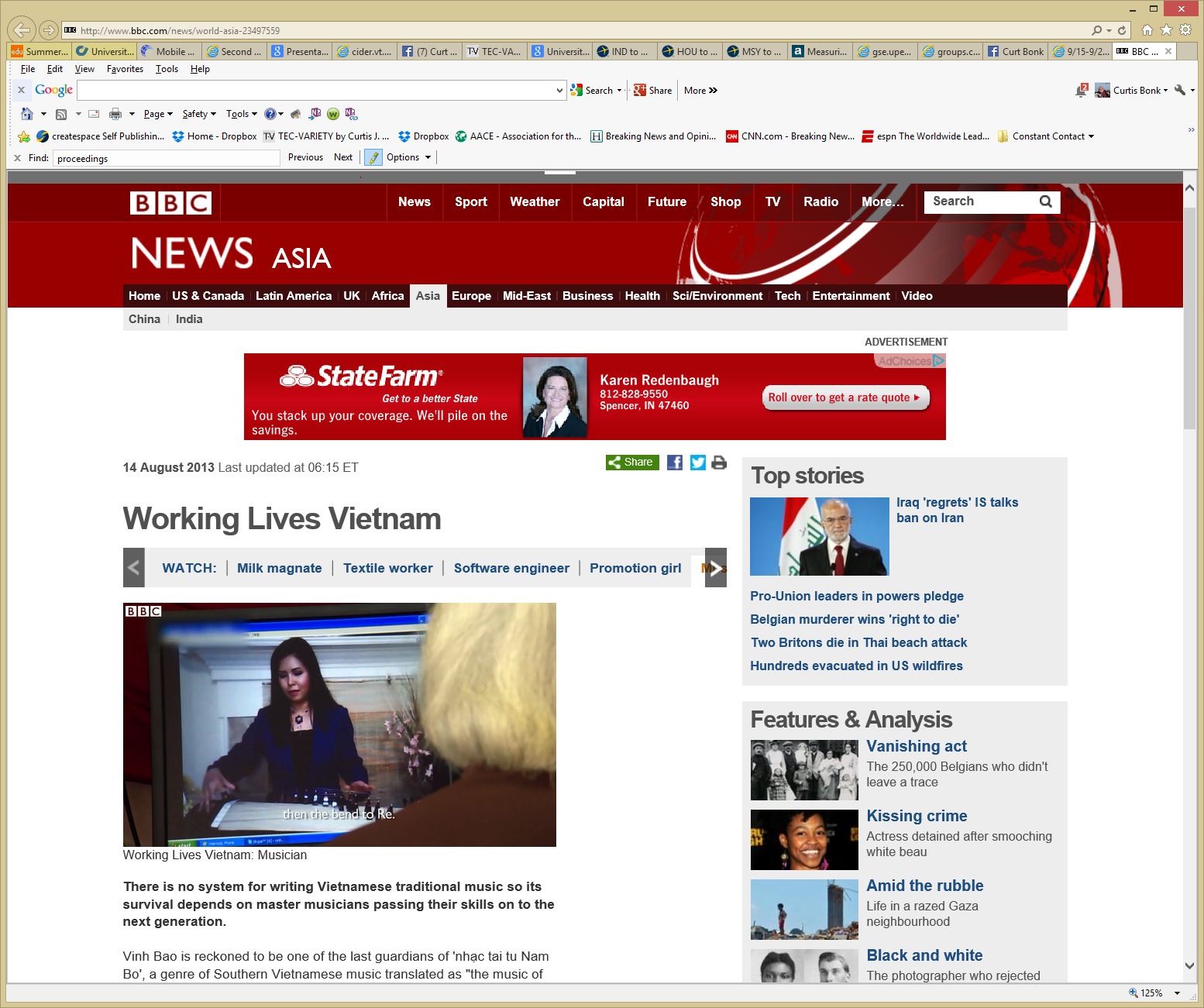 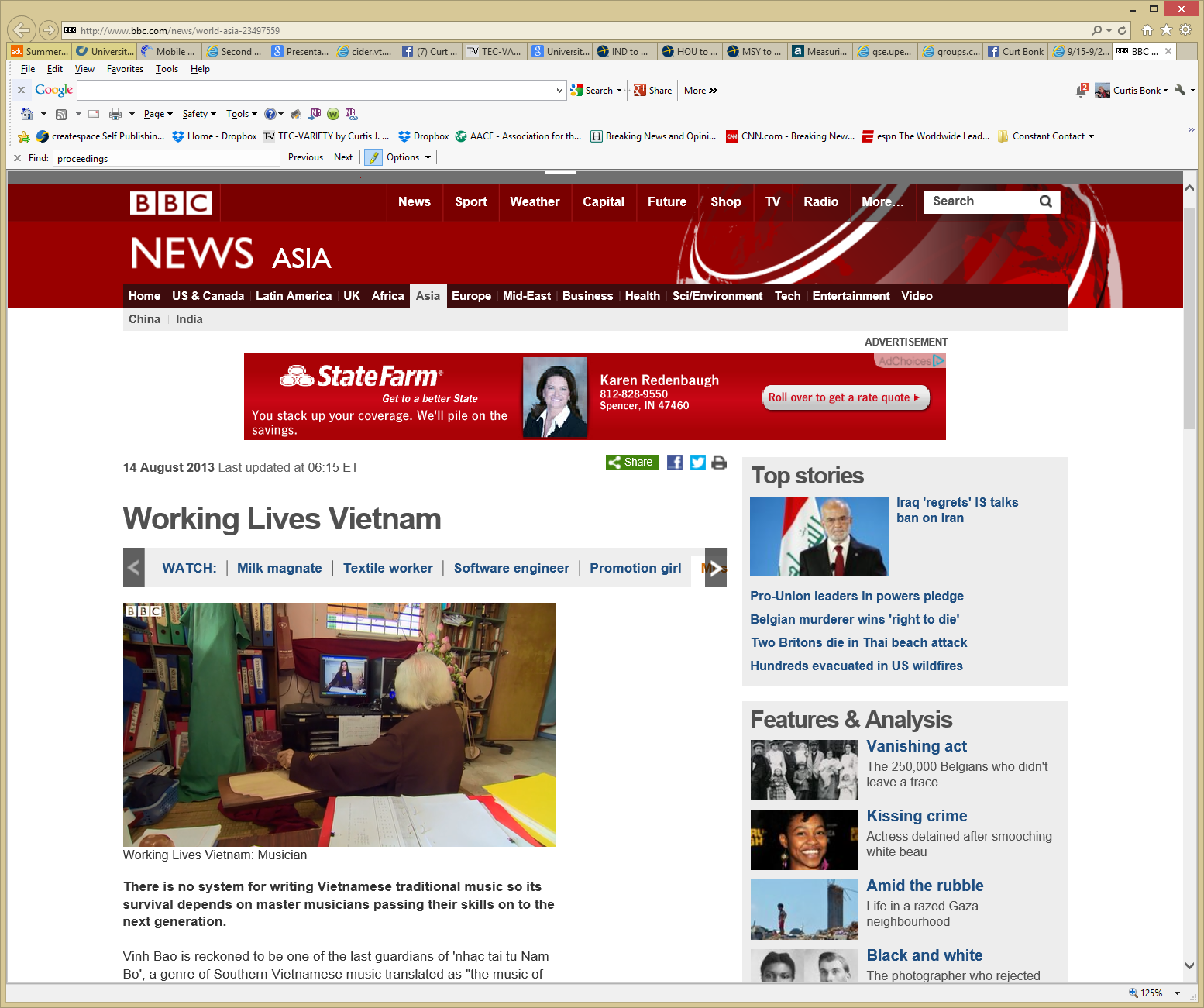 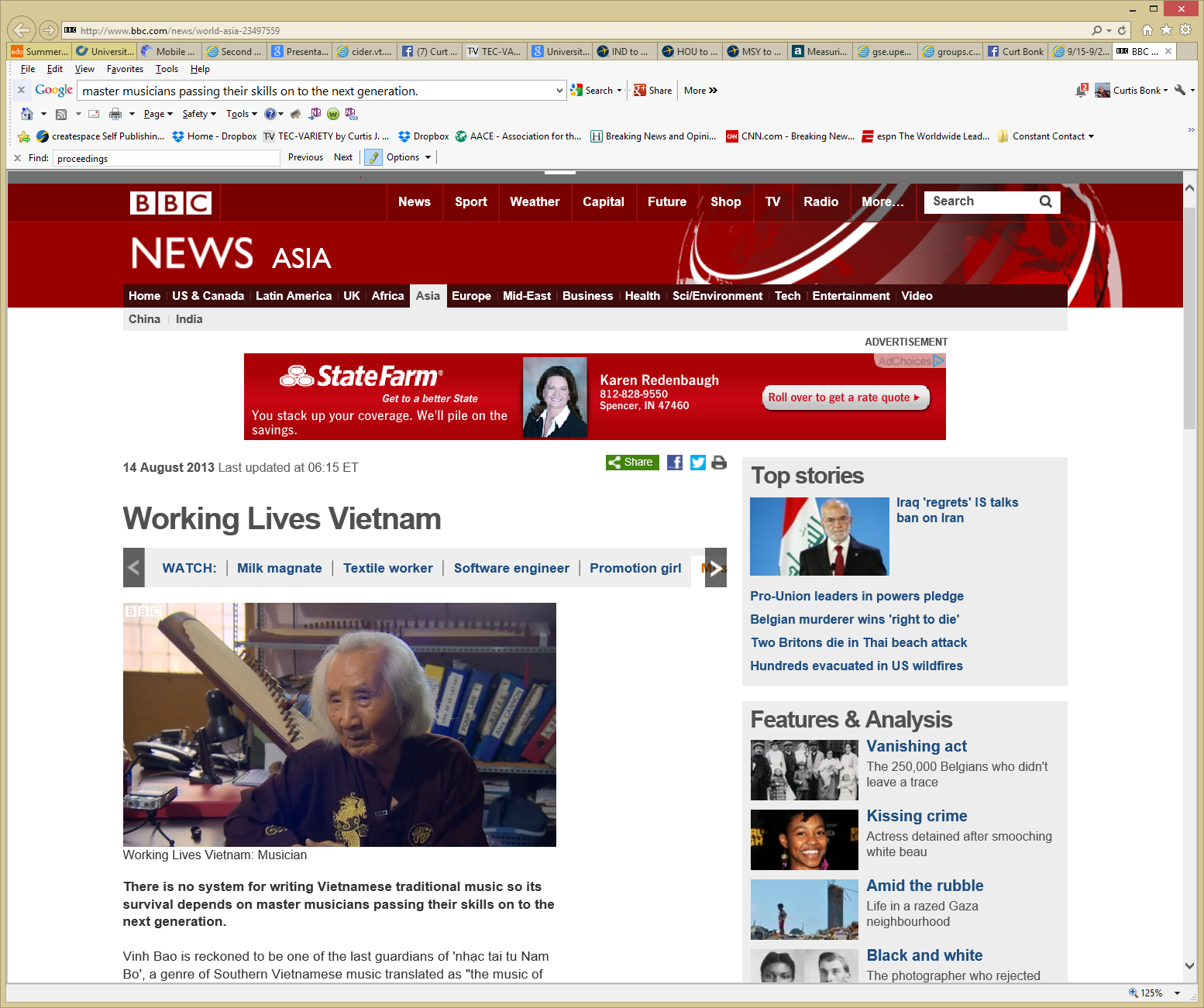 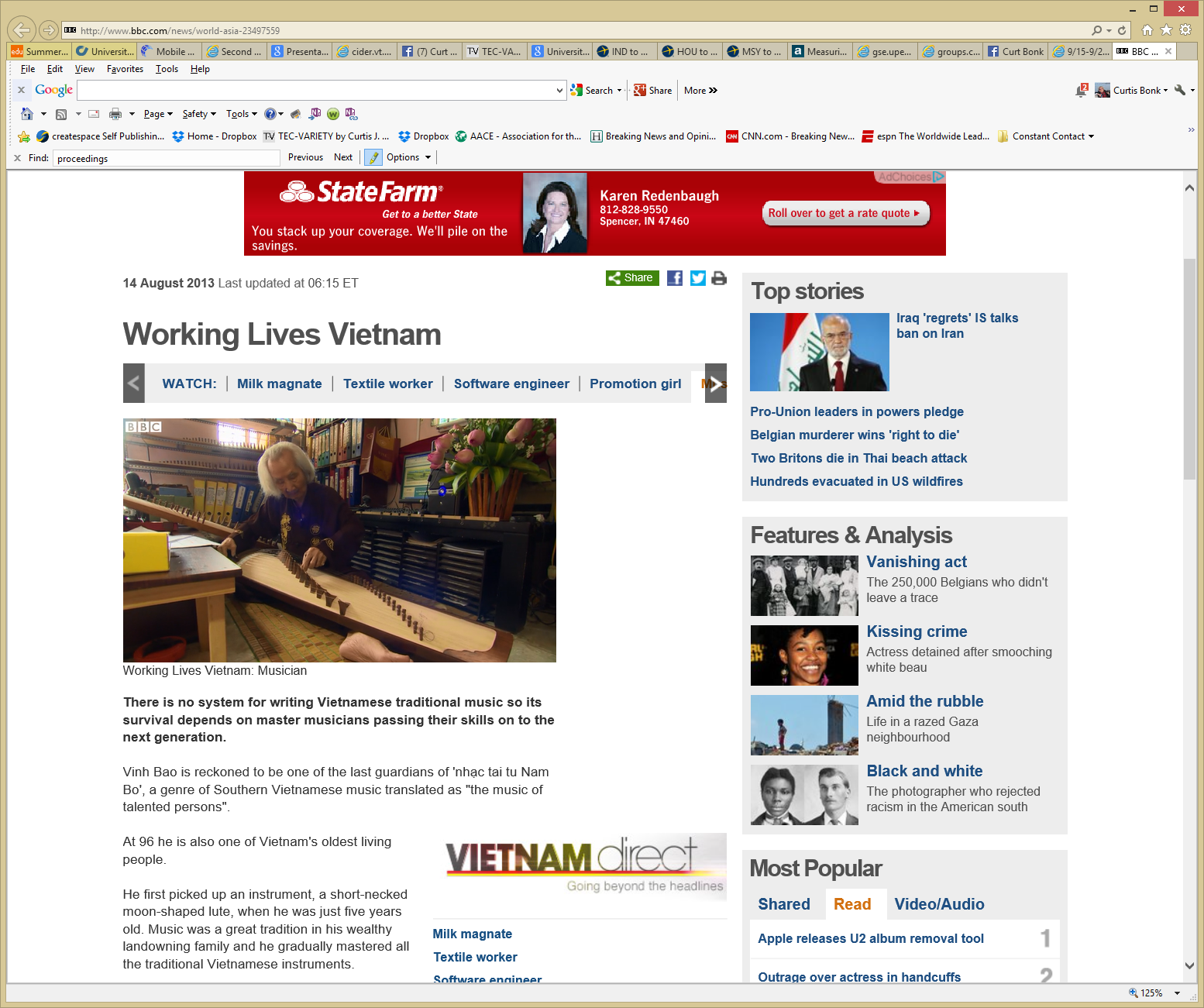 4. Variety, Novelty, Fun, Fantasy:B. Random Lists (Random.org—clocks, coins, playing cards, dice, integers, passwords, jazz scales, lists, sequences, etc.)
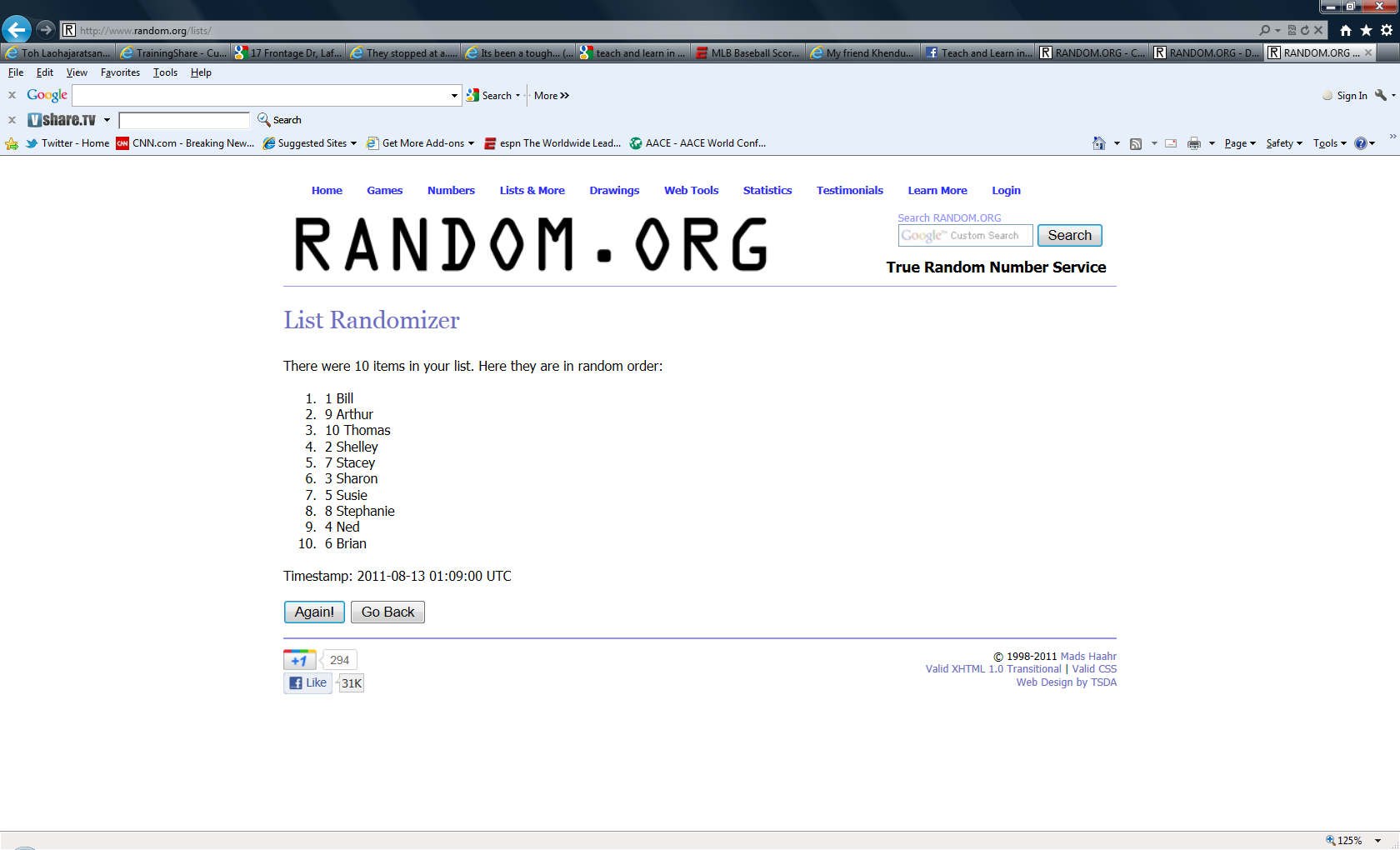 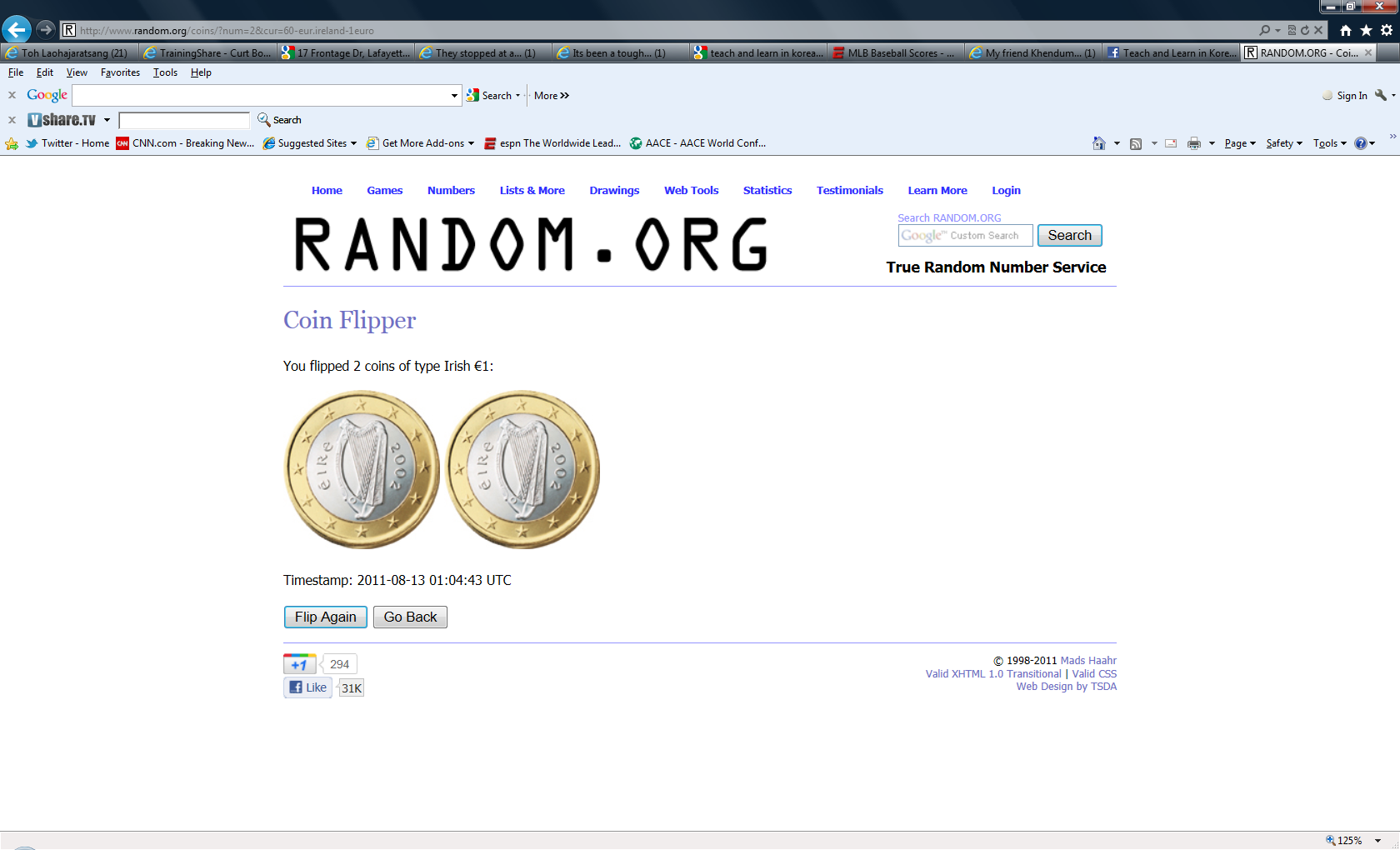 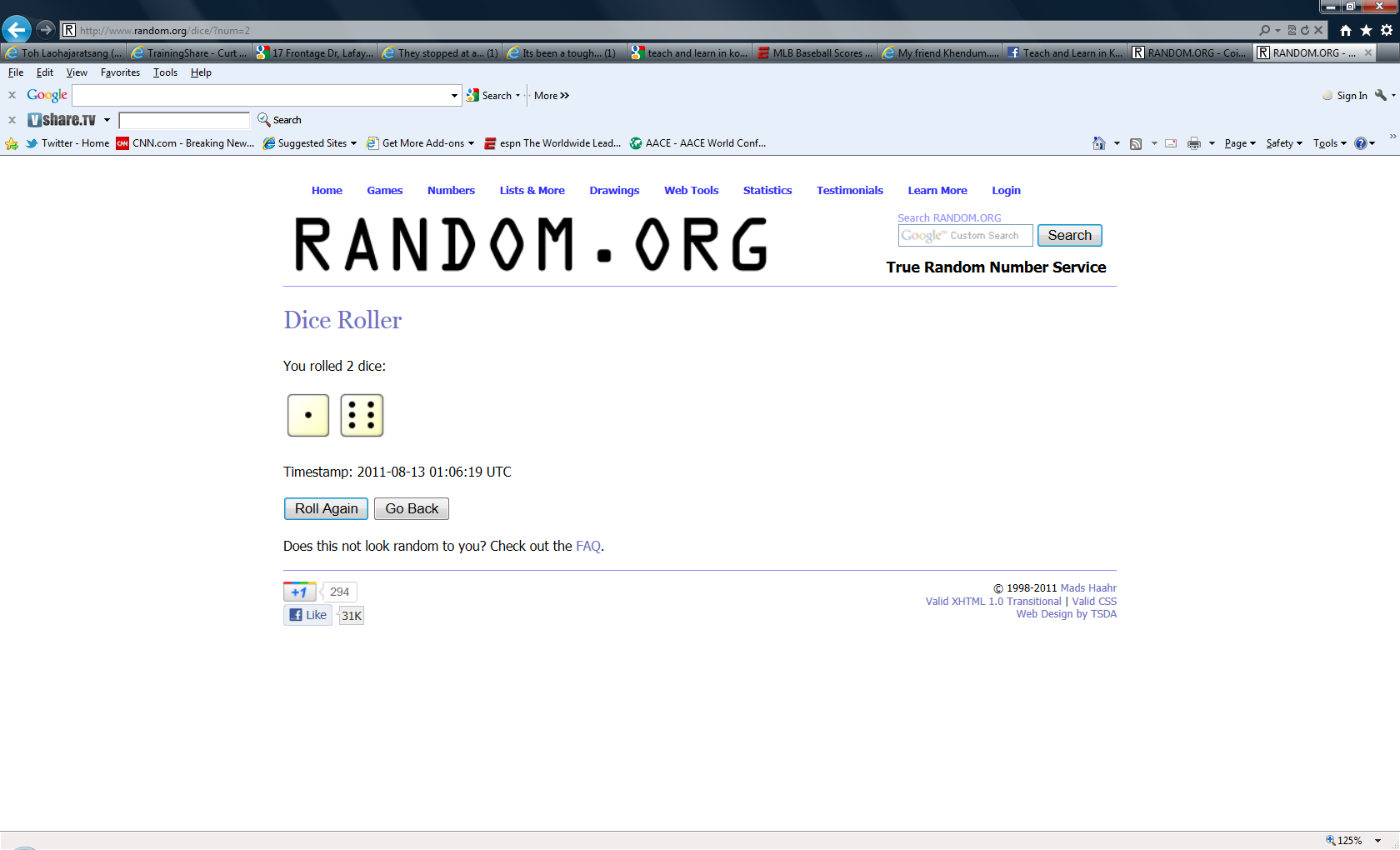 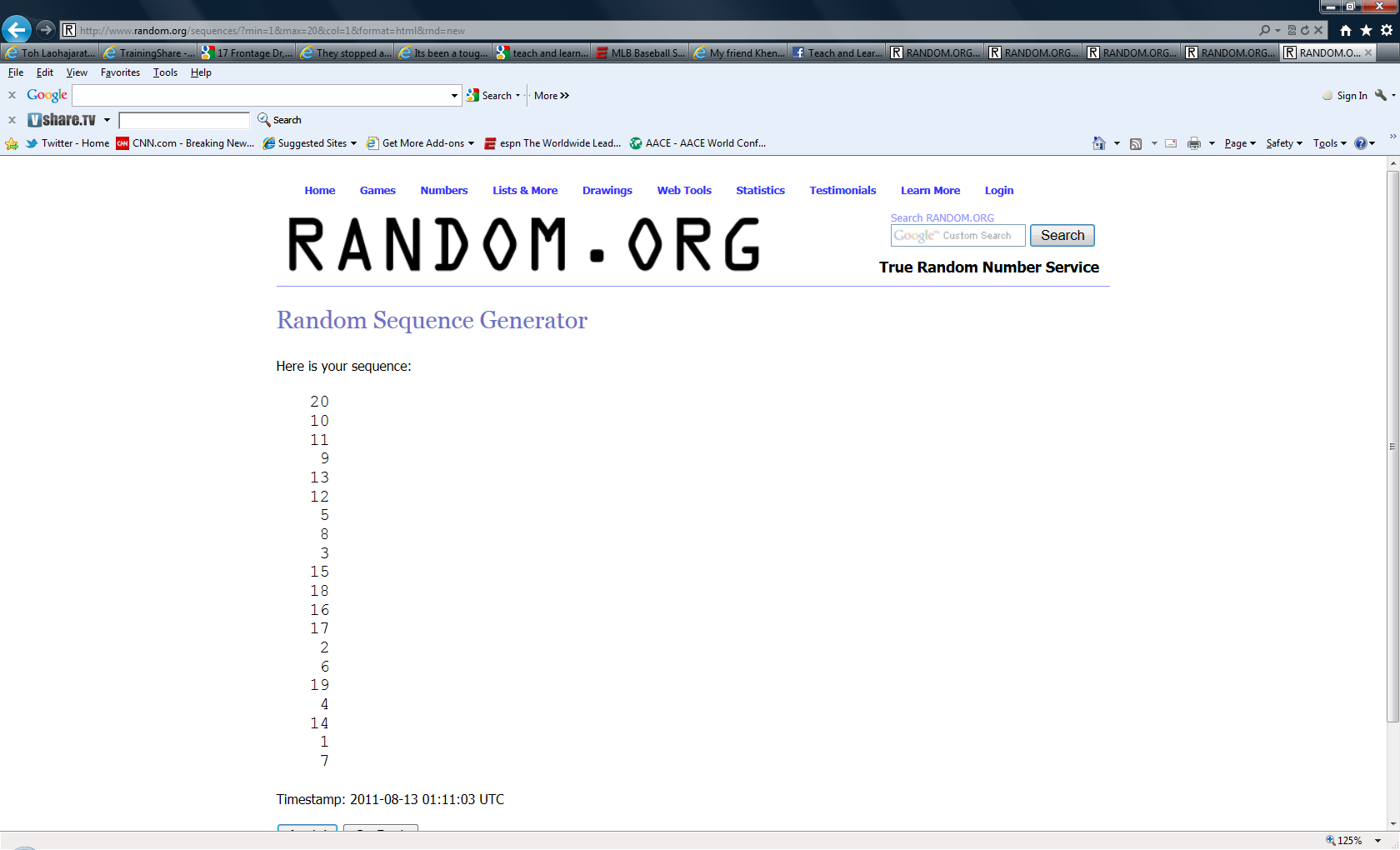 March 13, 20155. Autonomy, Choice: A. 20% Time in EducationKendal Rasnake & Troy Cockrum, IUhttps://www.dropbox.com/s/tcsr5oae2lcgwuk/20_Time_in_Education-Cockrum_and_Rasnake.mov?n=57312573
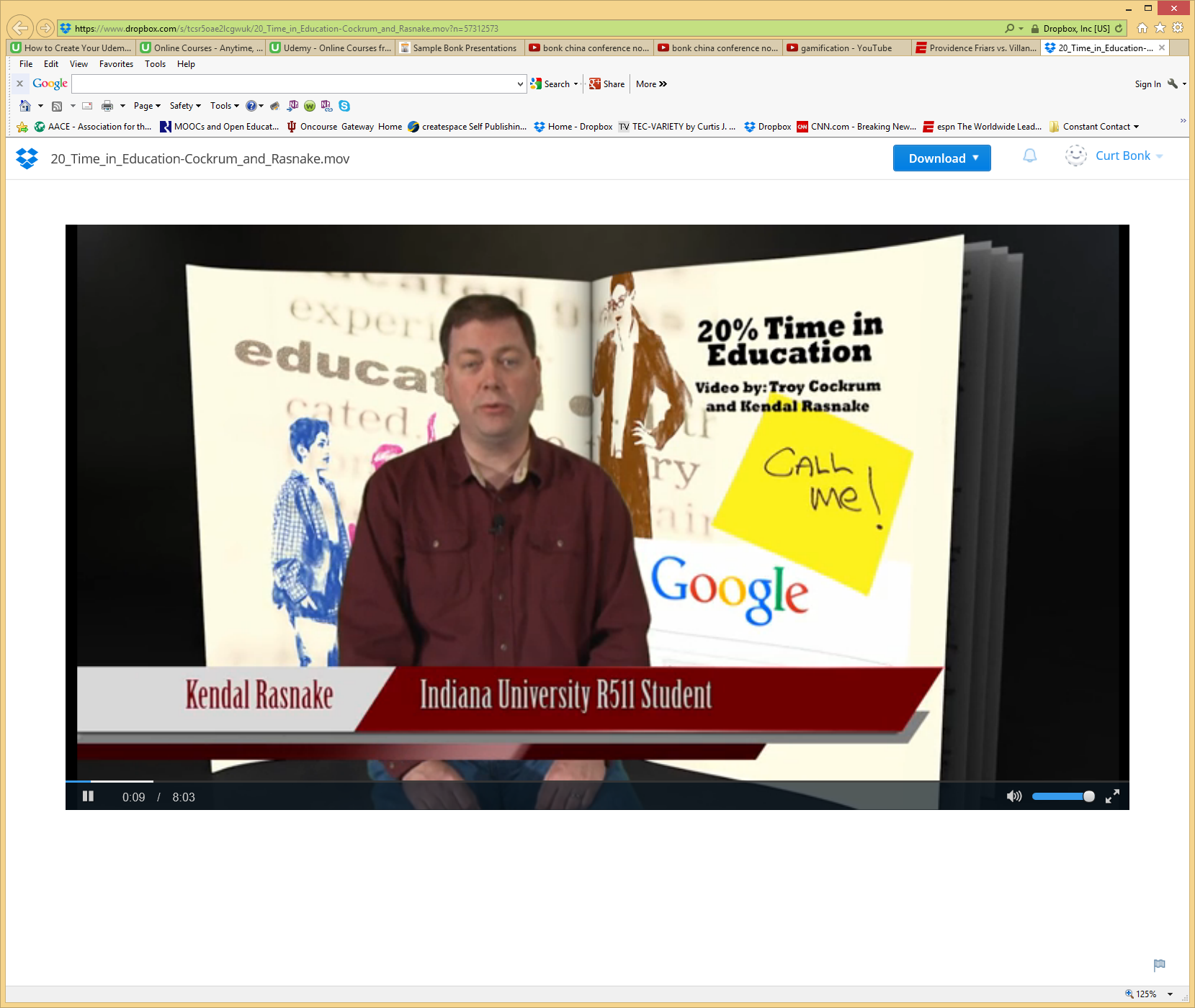 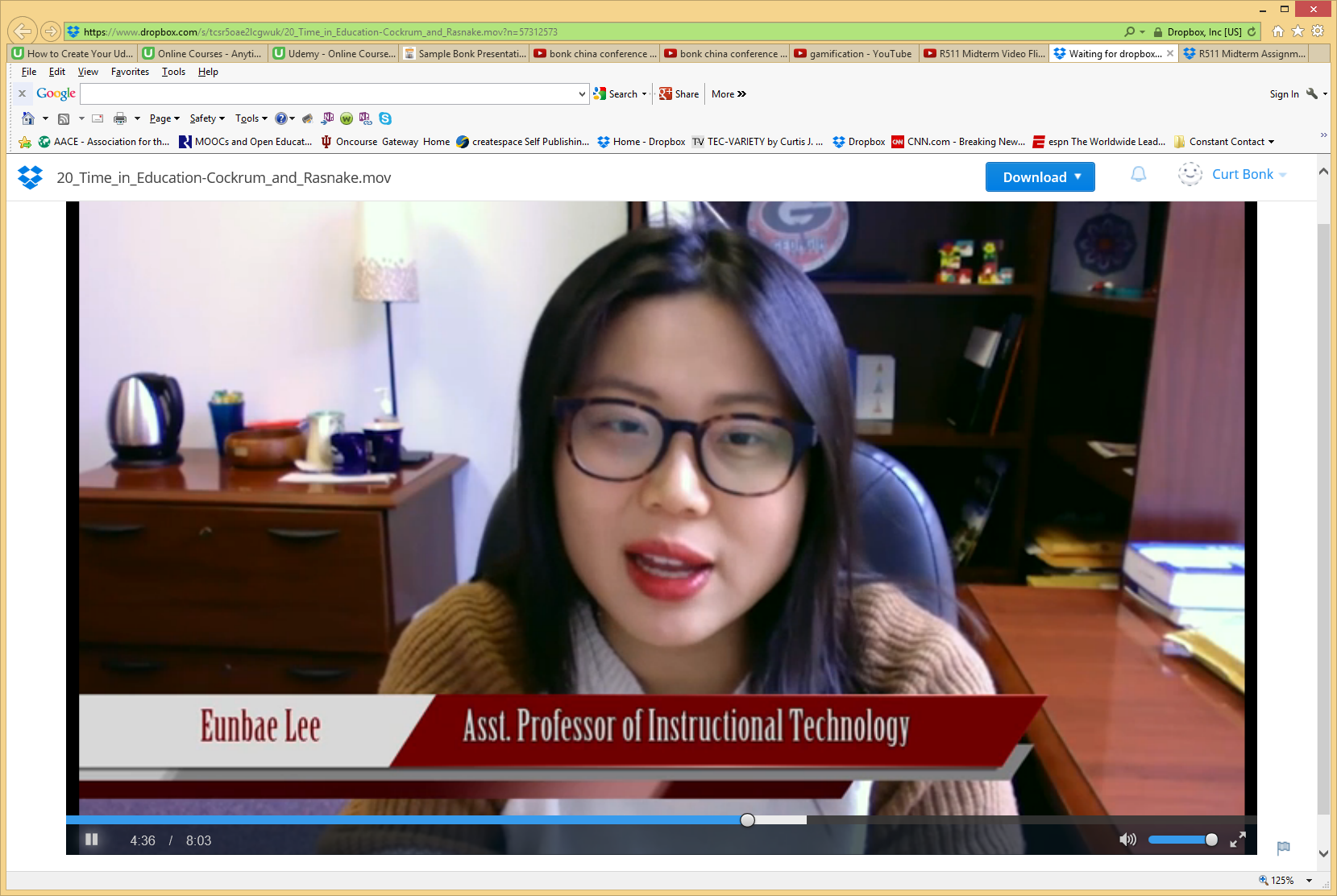 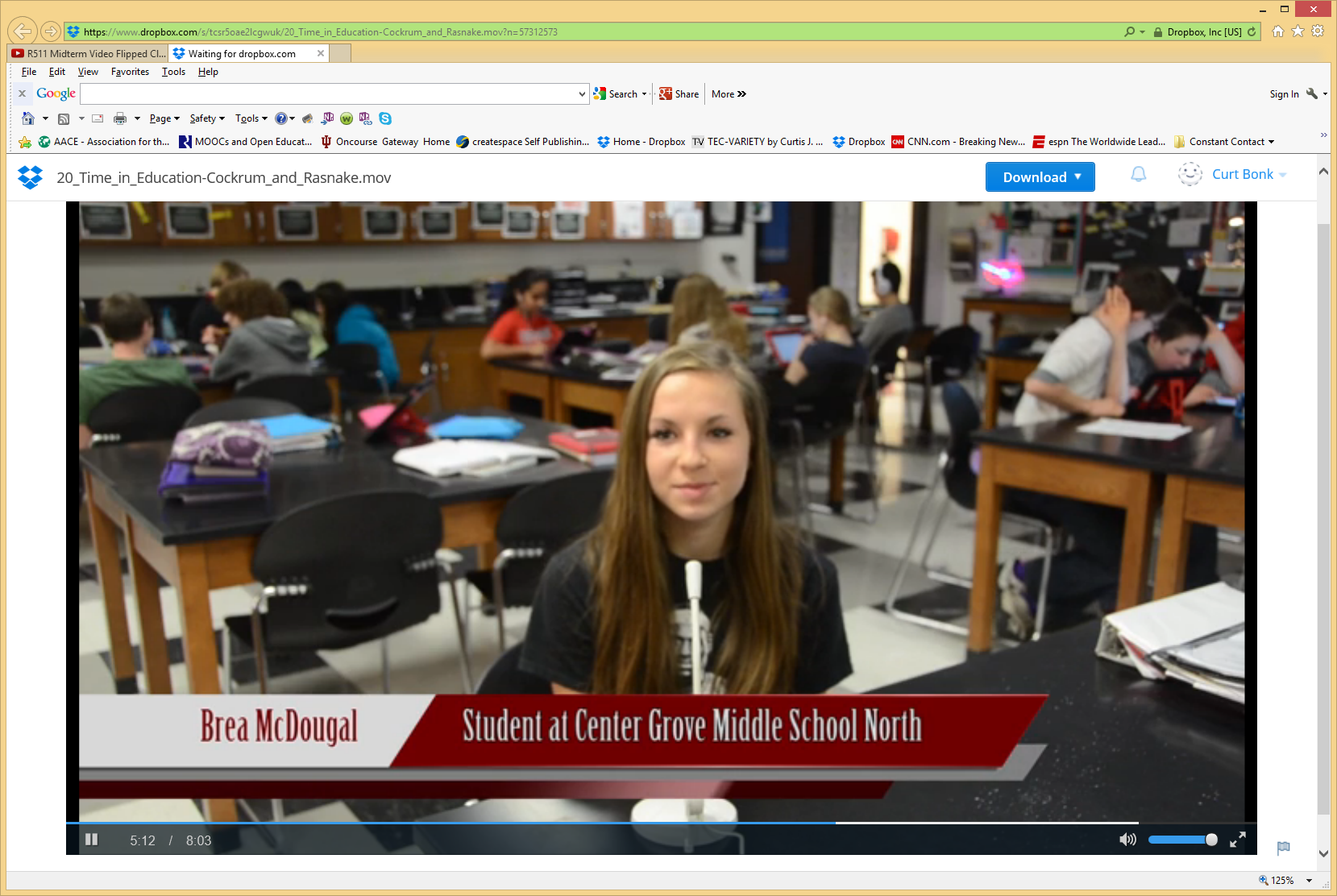 5. Autonomy, Choice: B. Enroll in a MOOC and Reflect (e.g., see Class Central)
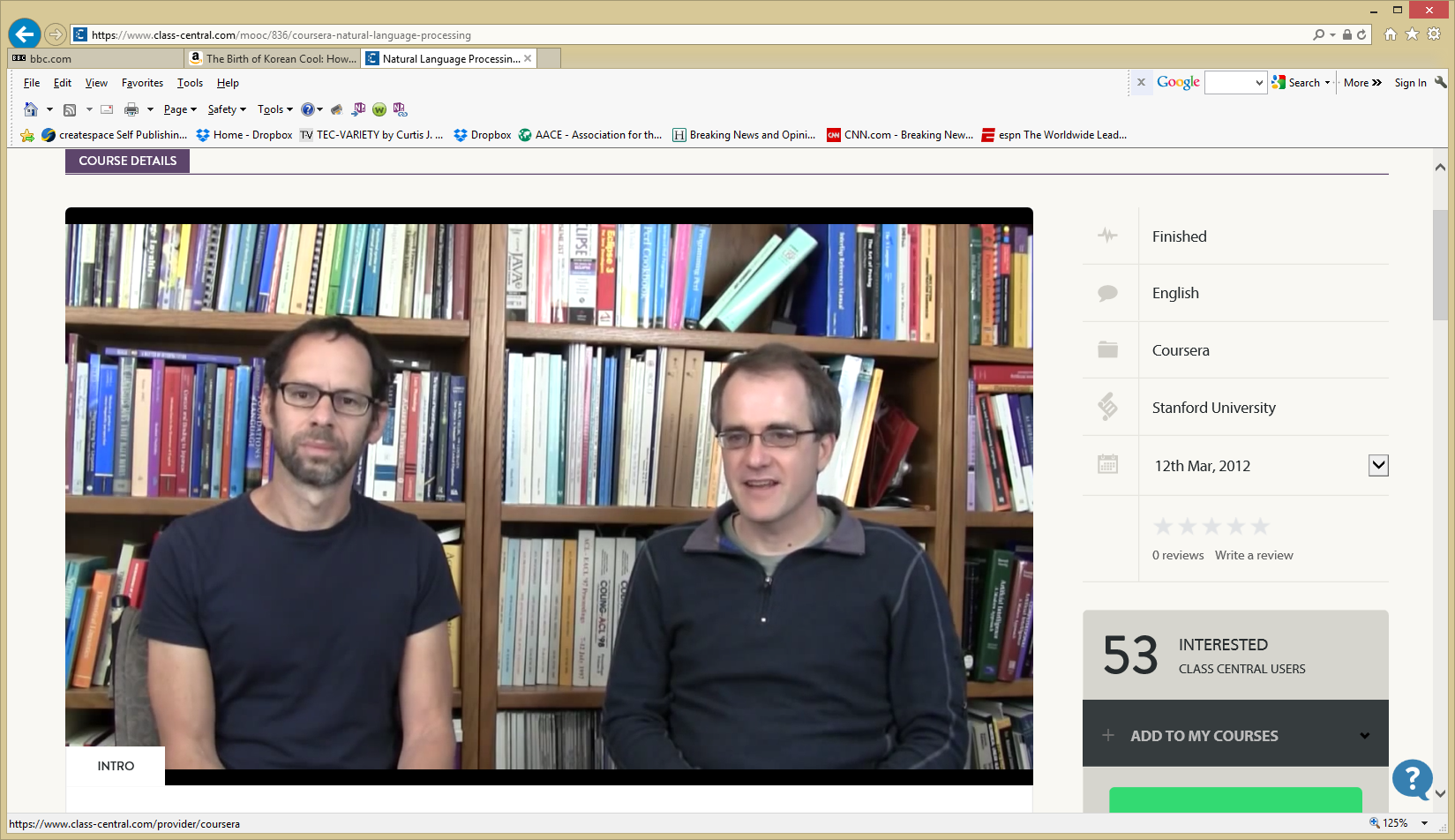 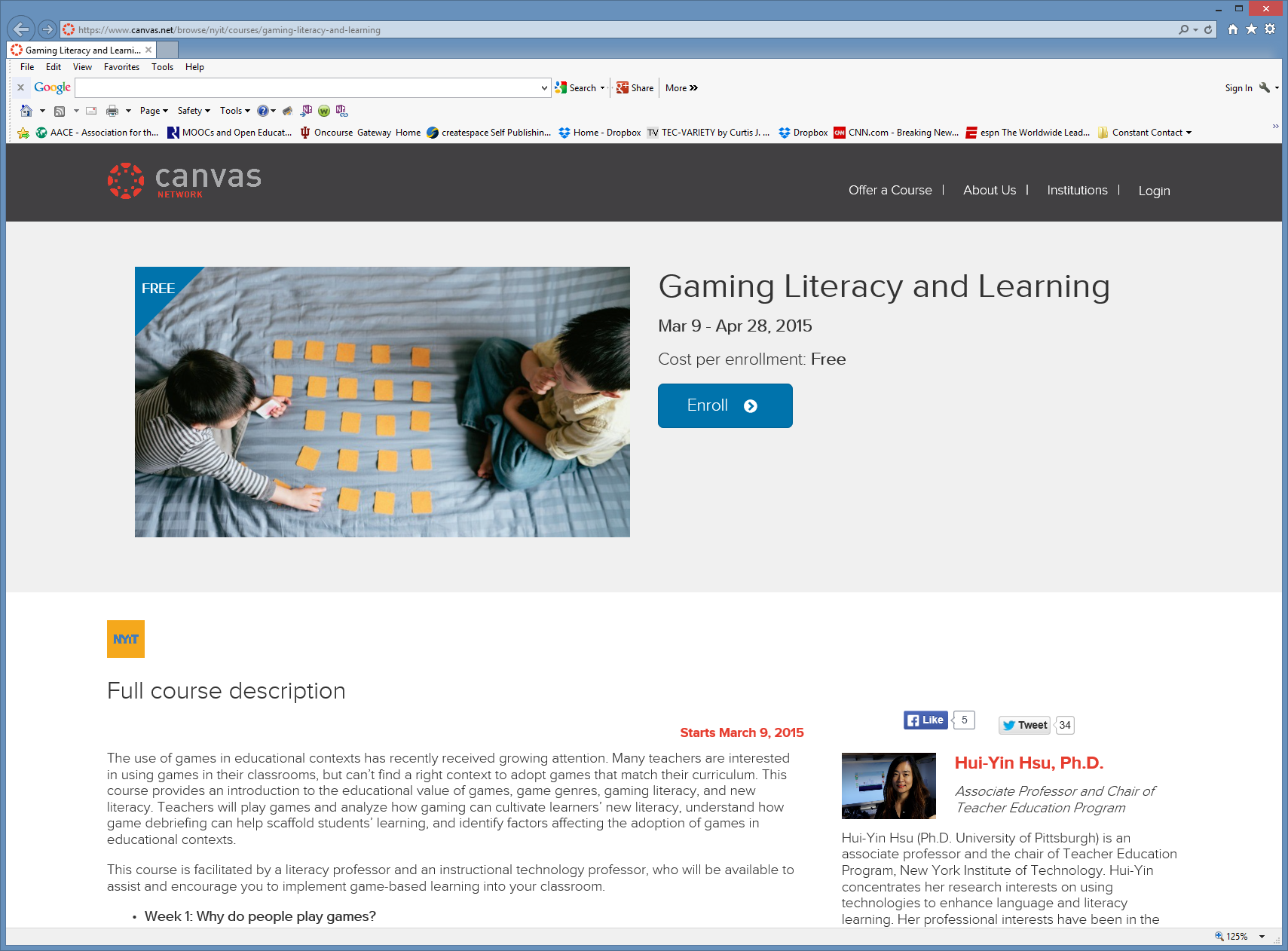 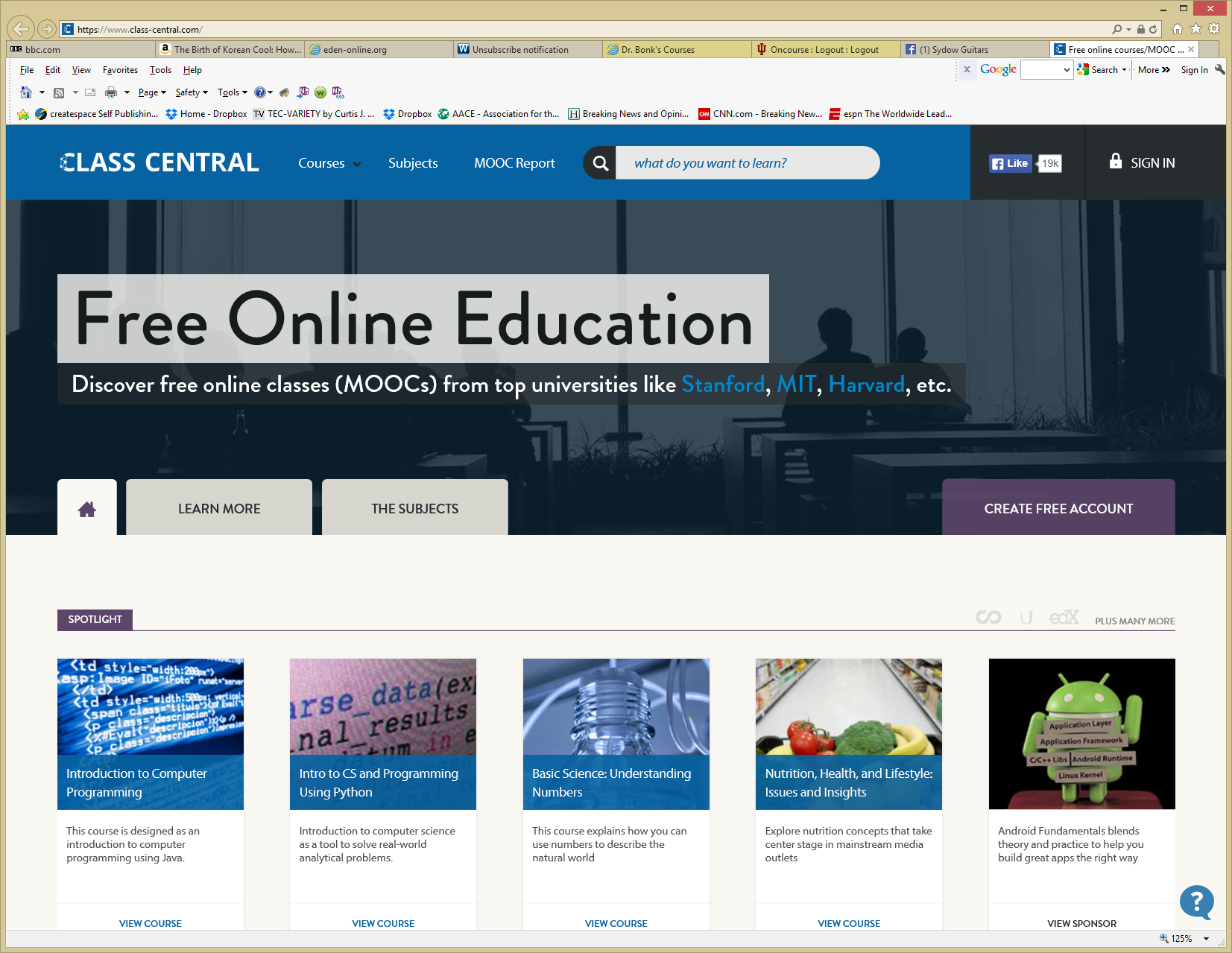 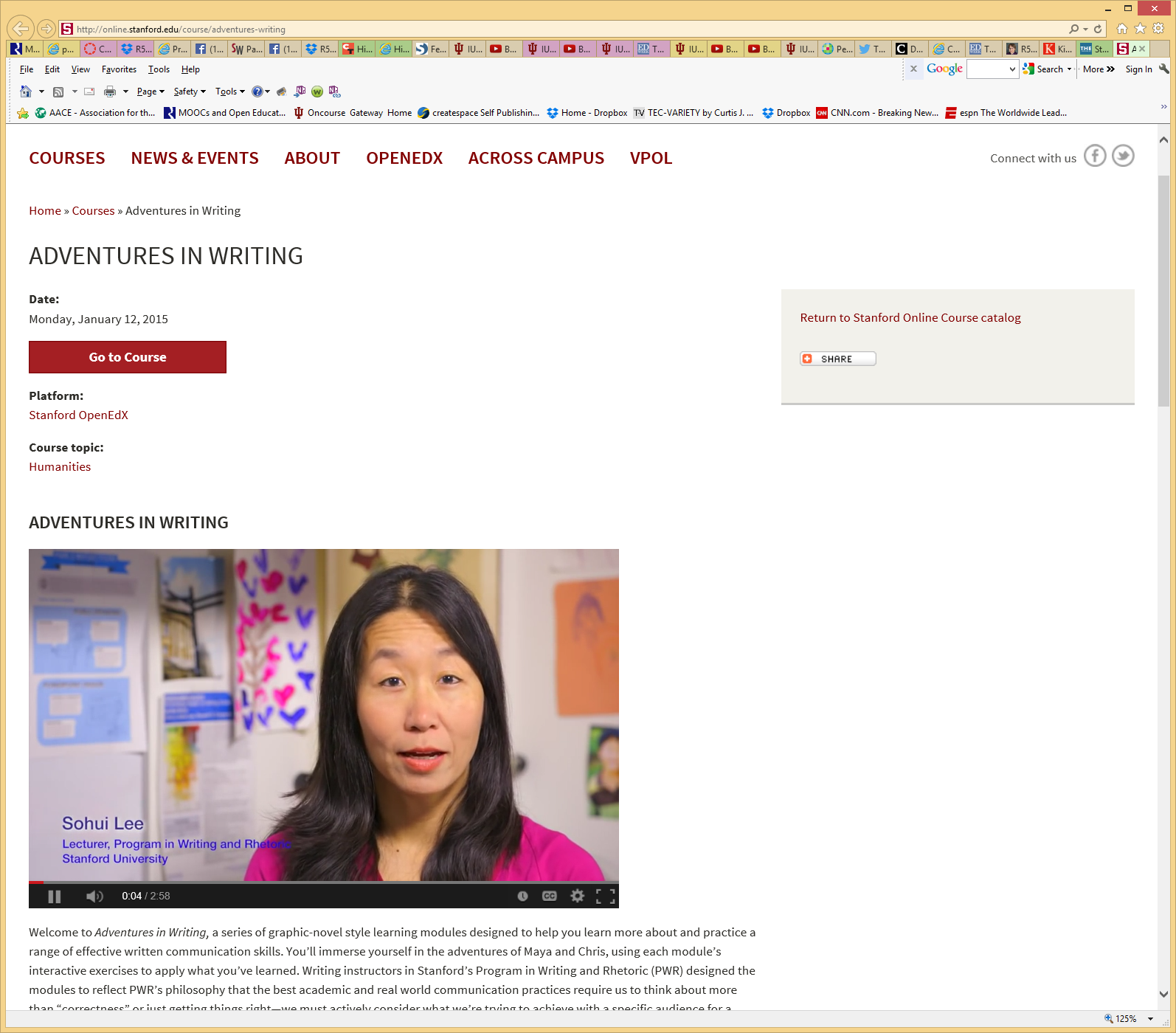 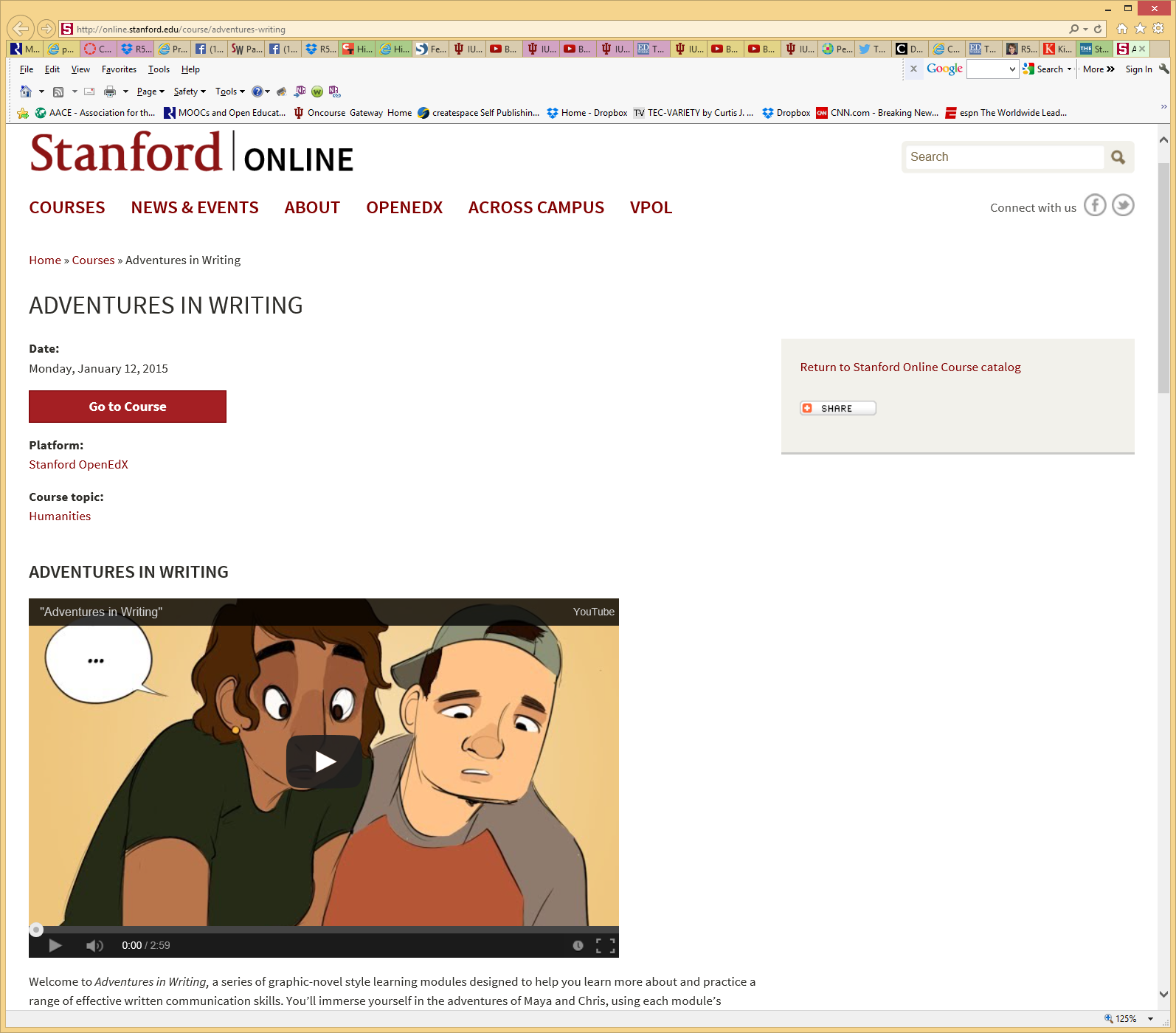 5. Autonomy, Choice: C. Attend Webinar (pick weeks and reflecti)Cathy Davidson, The End of Higher Educationhttp://connectedcourses.net/thecourse/why-we-need-a-why/
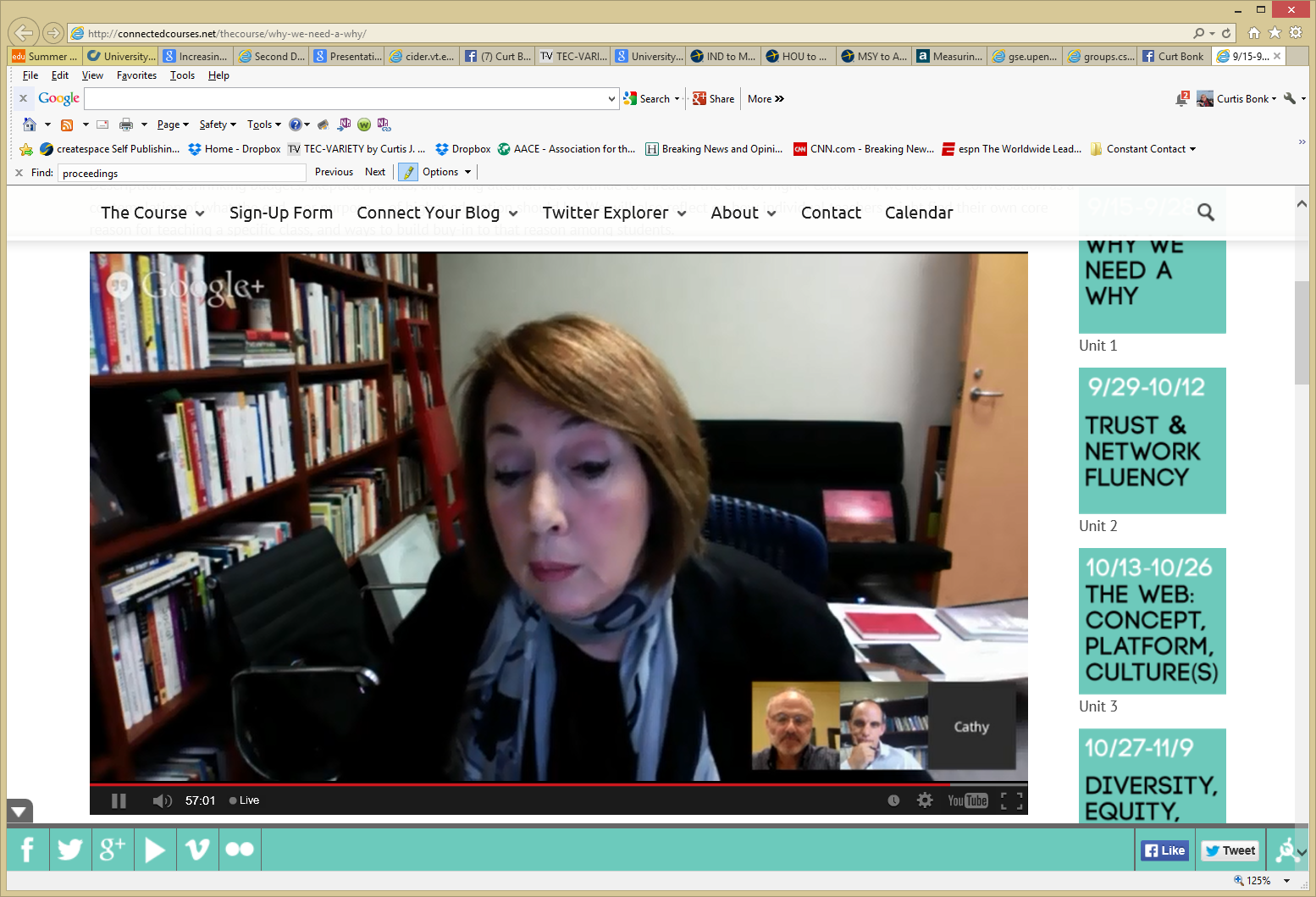 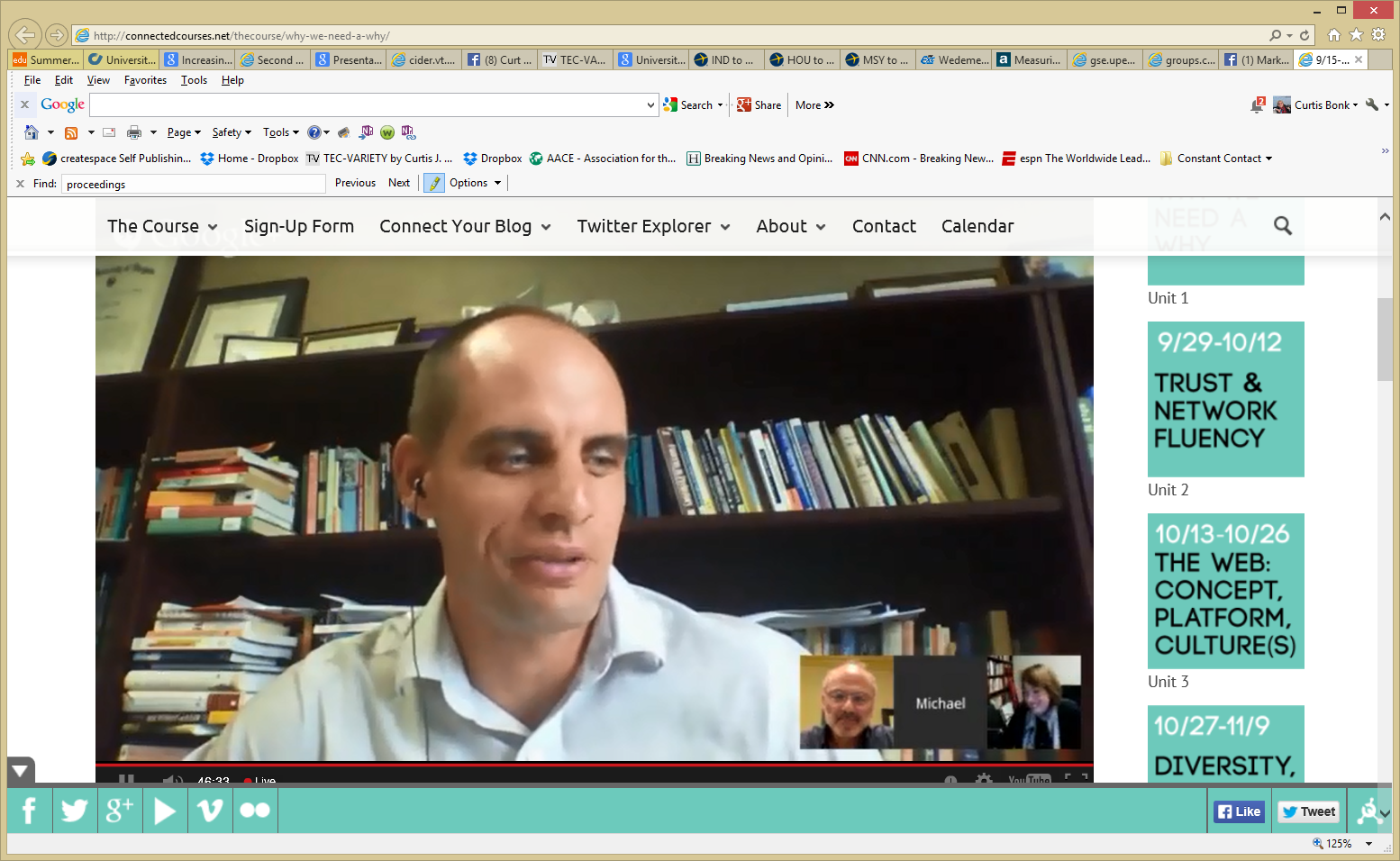 5. Autonomy, Choice: D. Design Multimedia Glossaries  Ozgur Ozdemir, December 2012http://r685glossary.shutterfly.com /Umida Khikmatillaeva, Dec. 2011, P540 http://learningplanet.shutterfly.com/
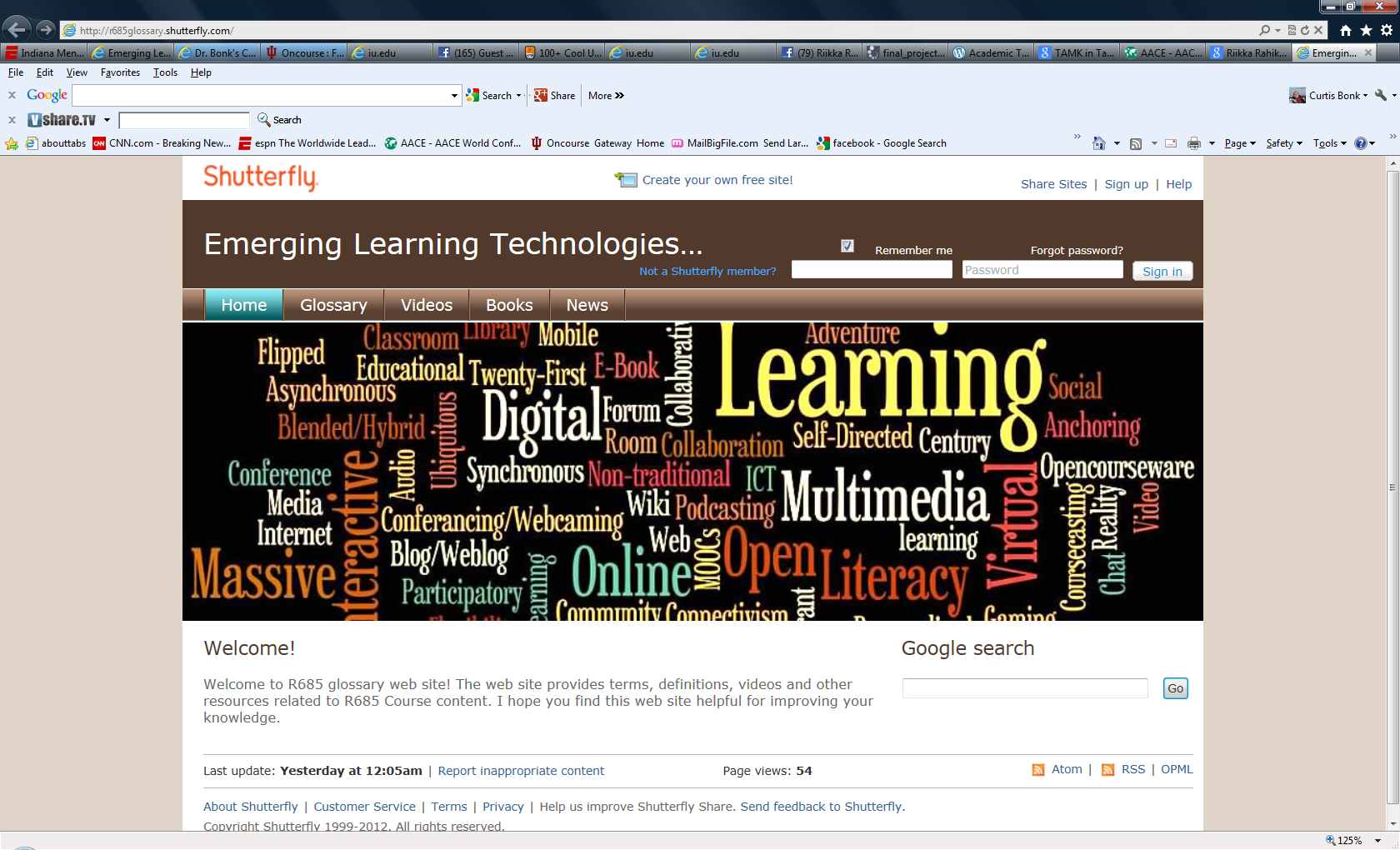 5. Autonomy, Choice: E. Design Article Database in Pinterest, Jenny Webeckhttps://www.pinterest.com/jennifertwebeck/emerging-learning-technologies/
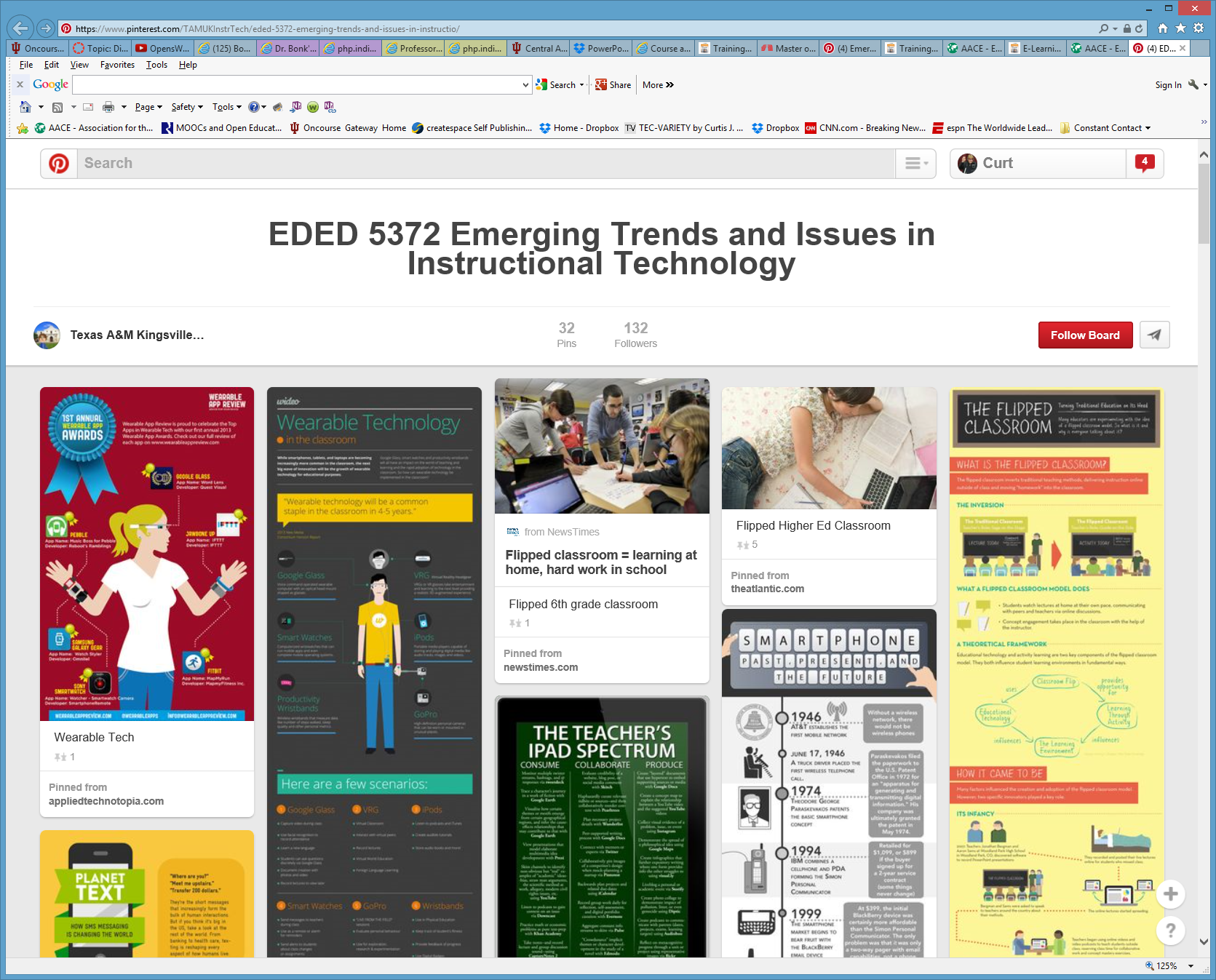 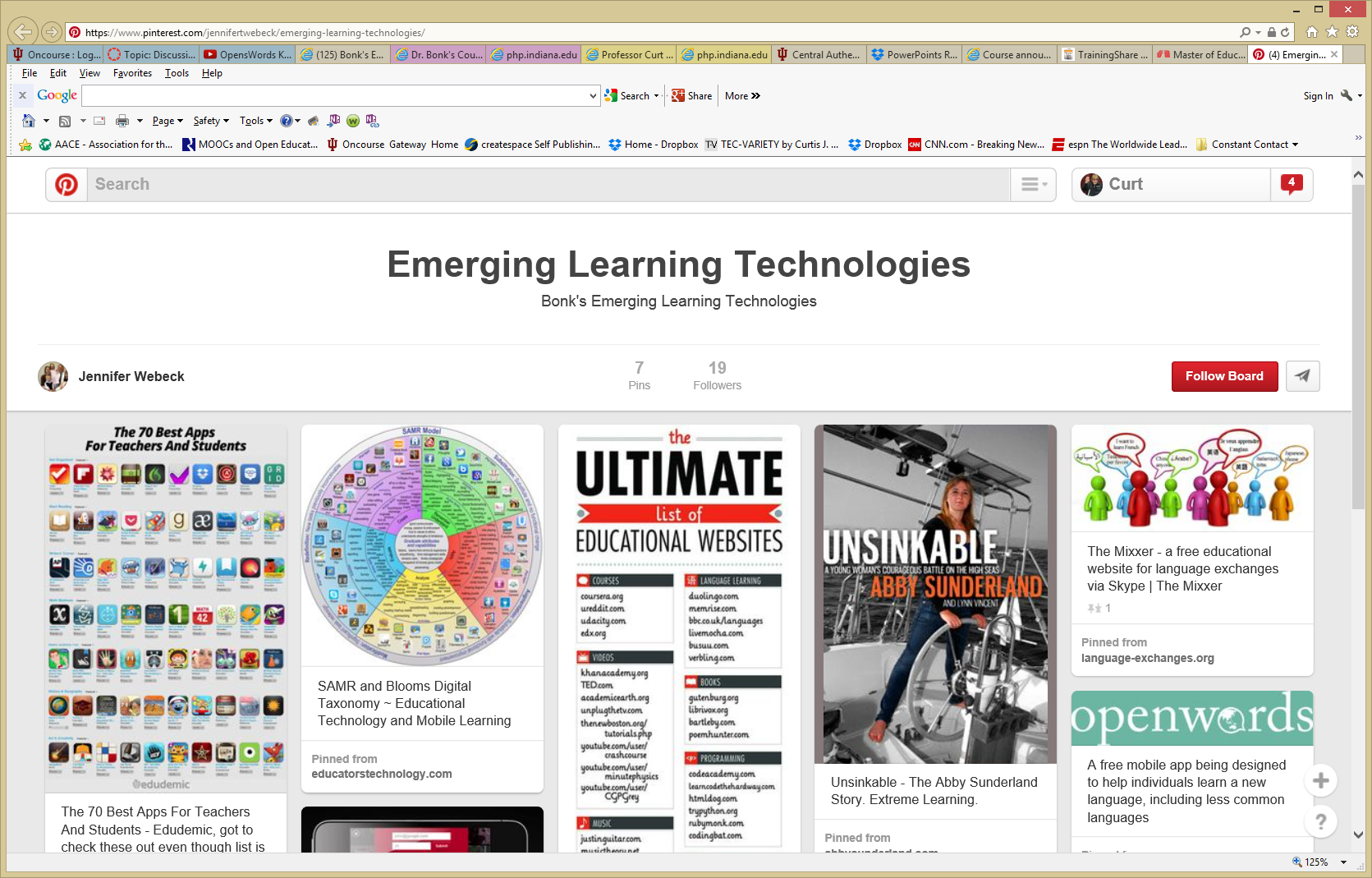 5. Autonomy, Choice: F. Design Article Database in Facebook, Jenny Webeckhttps://www.facebook.com/JennyBELTT/timeline
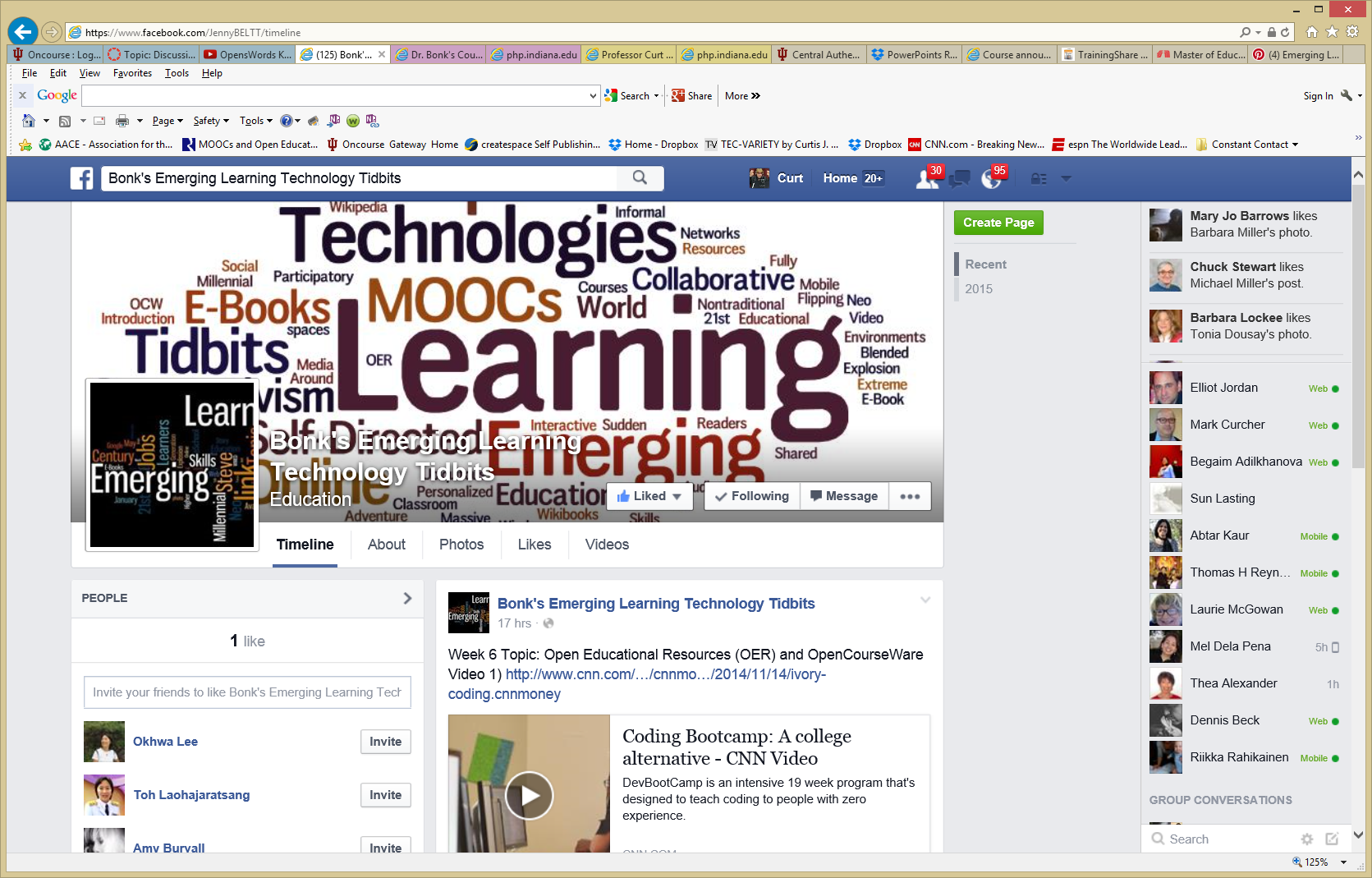 6. Relevance, Meaningfulness: A. Guest Chats (e.g., Emily Hixon, January 20, 2015)https://connect.iu.edu/p259wpiabg9/
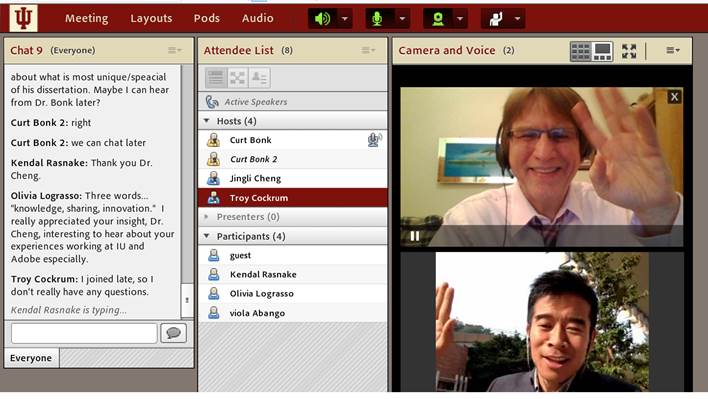 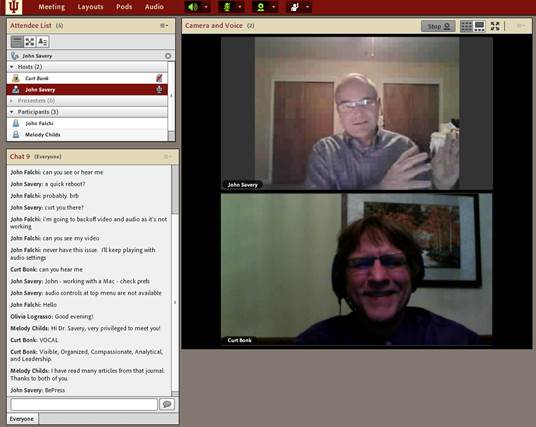 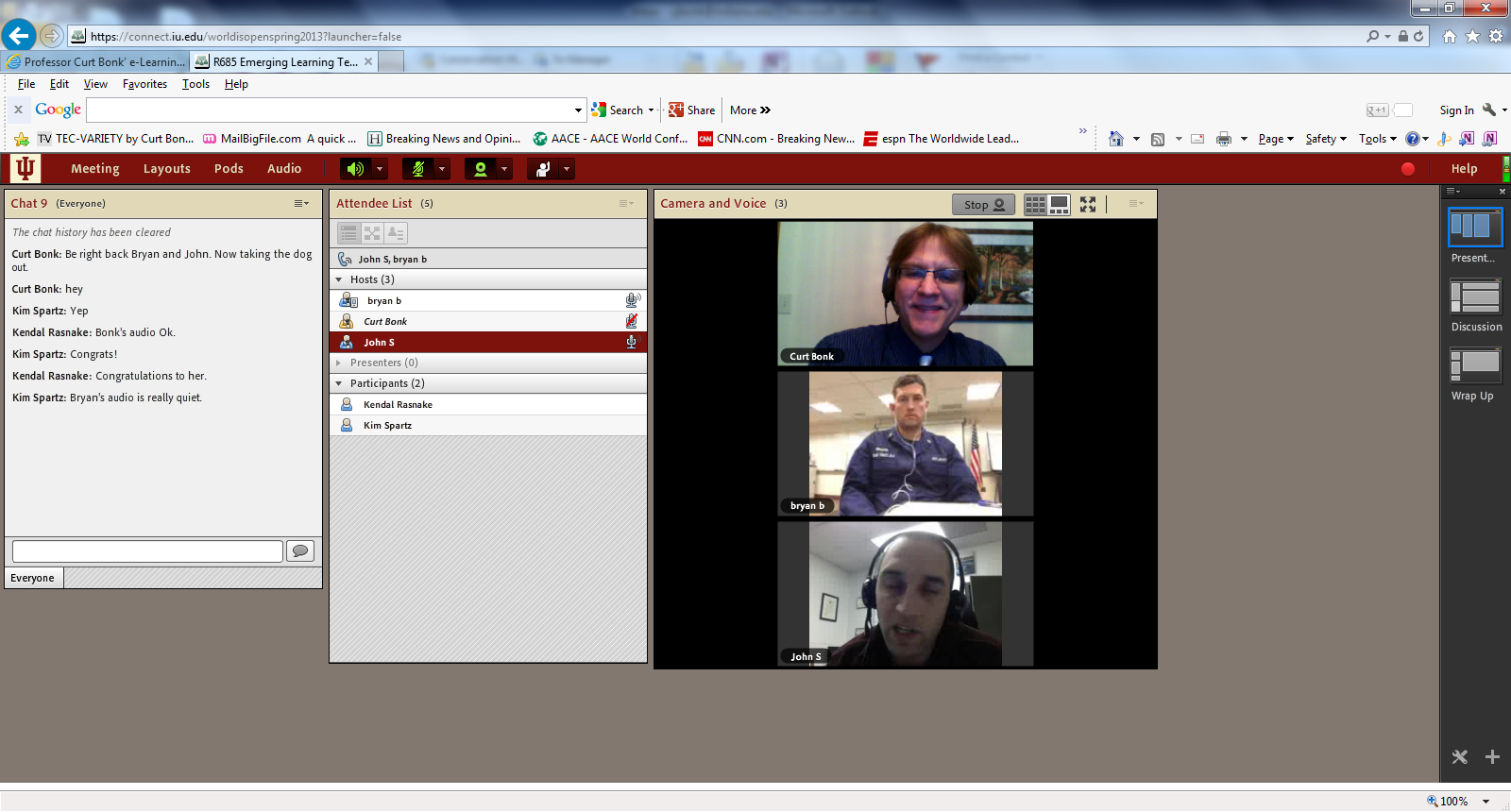 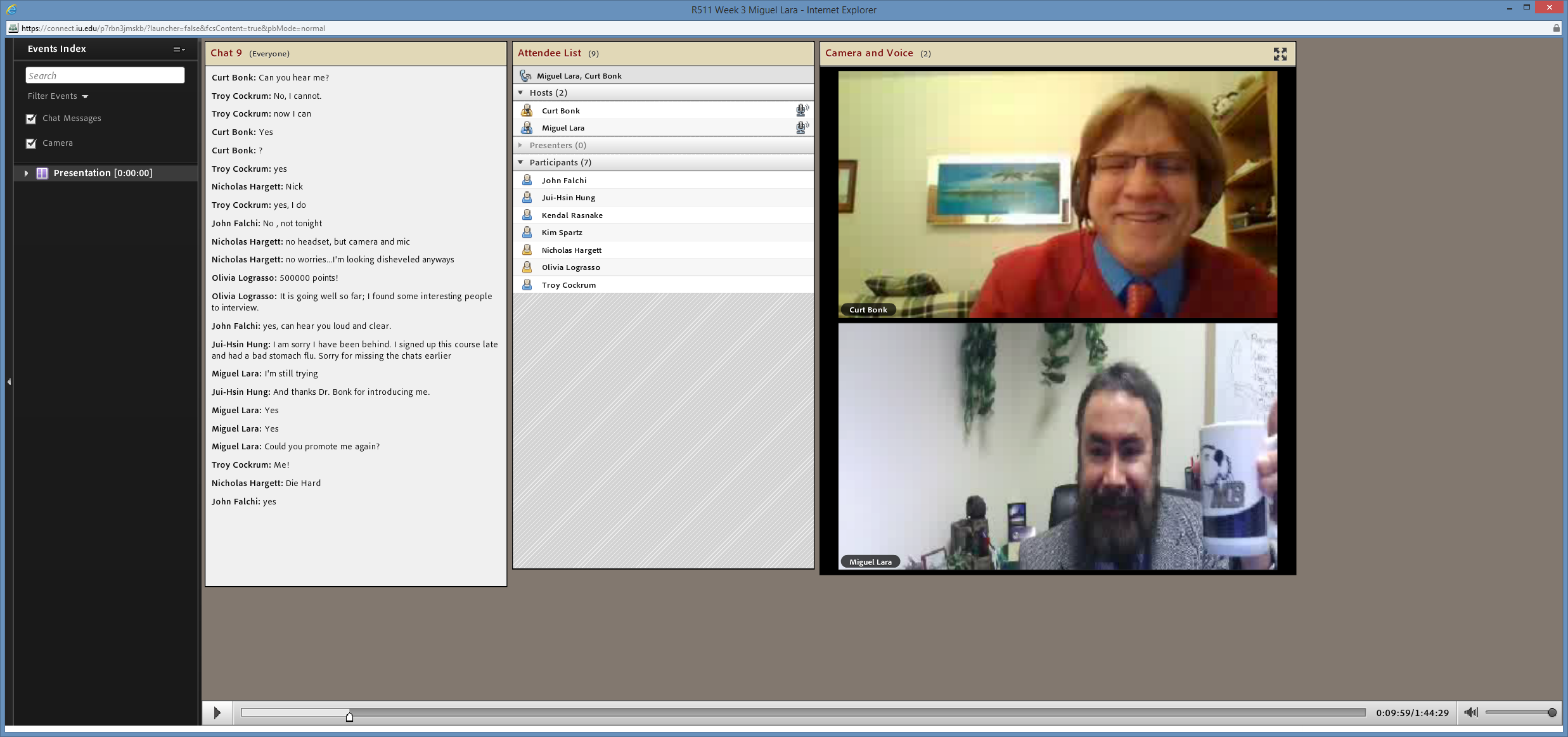 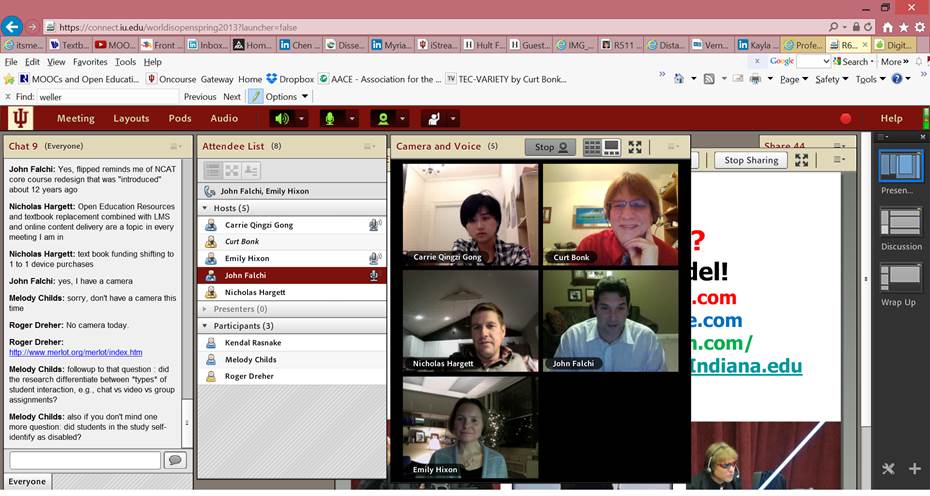 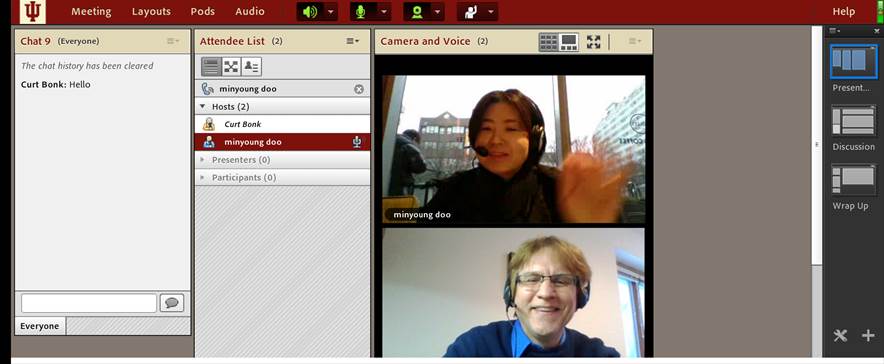 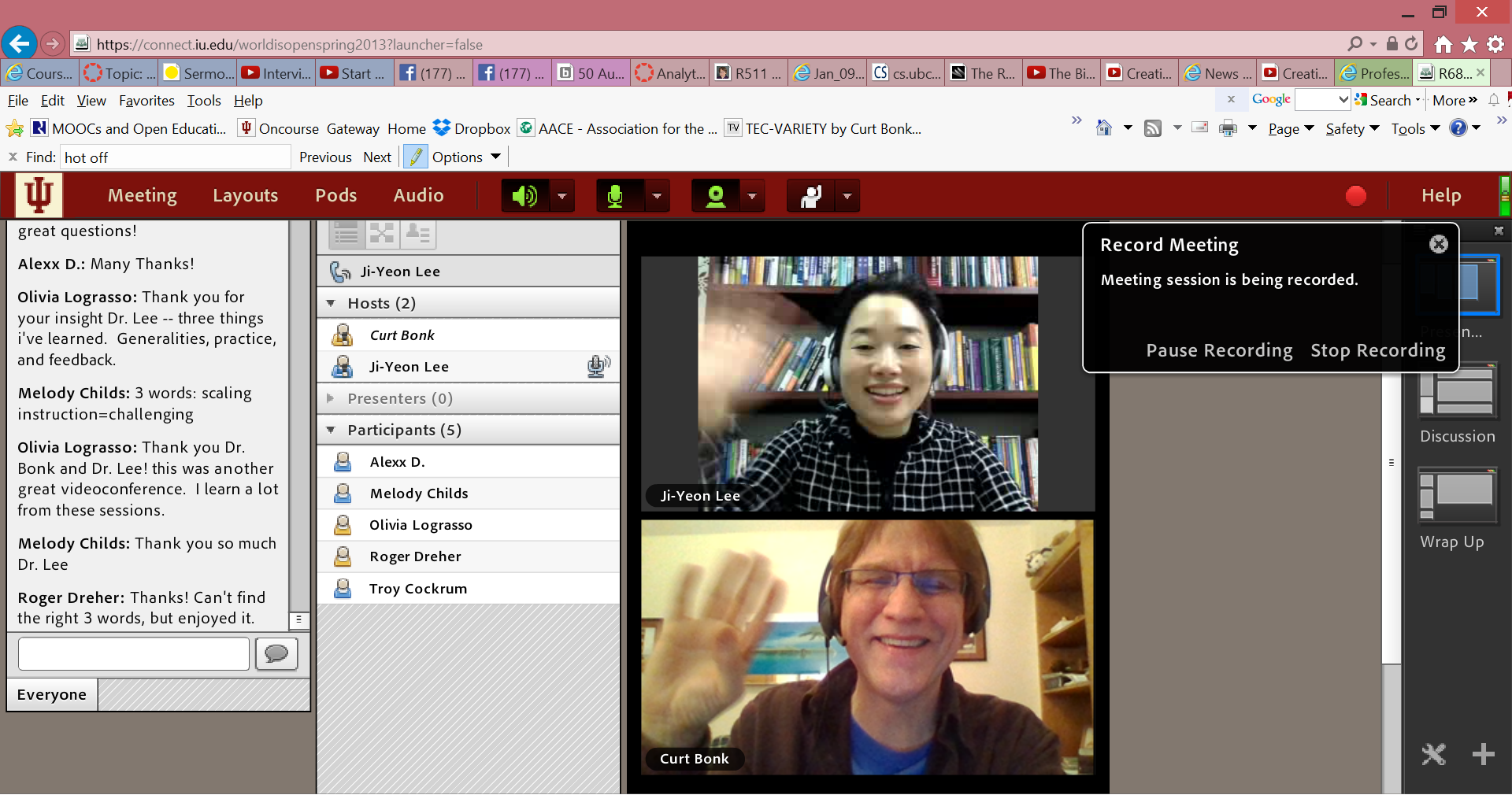 6. Relevance, Meaningfulness: B. Case-Based Learning: Instructor Cases(e.g., Mark Braun, IU)
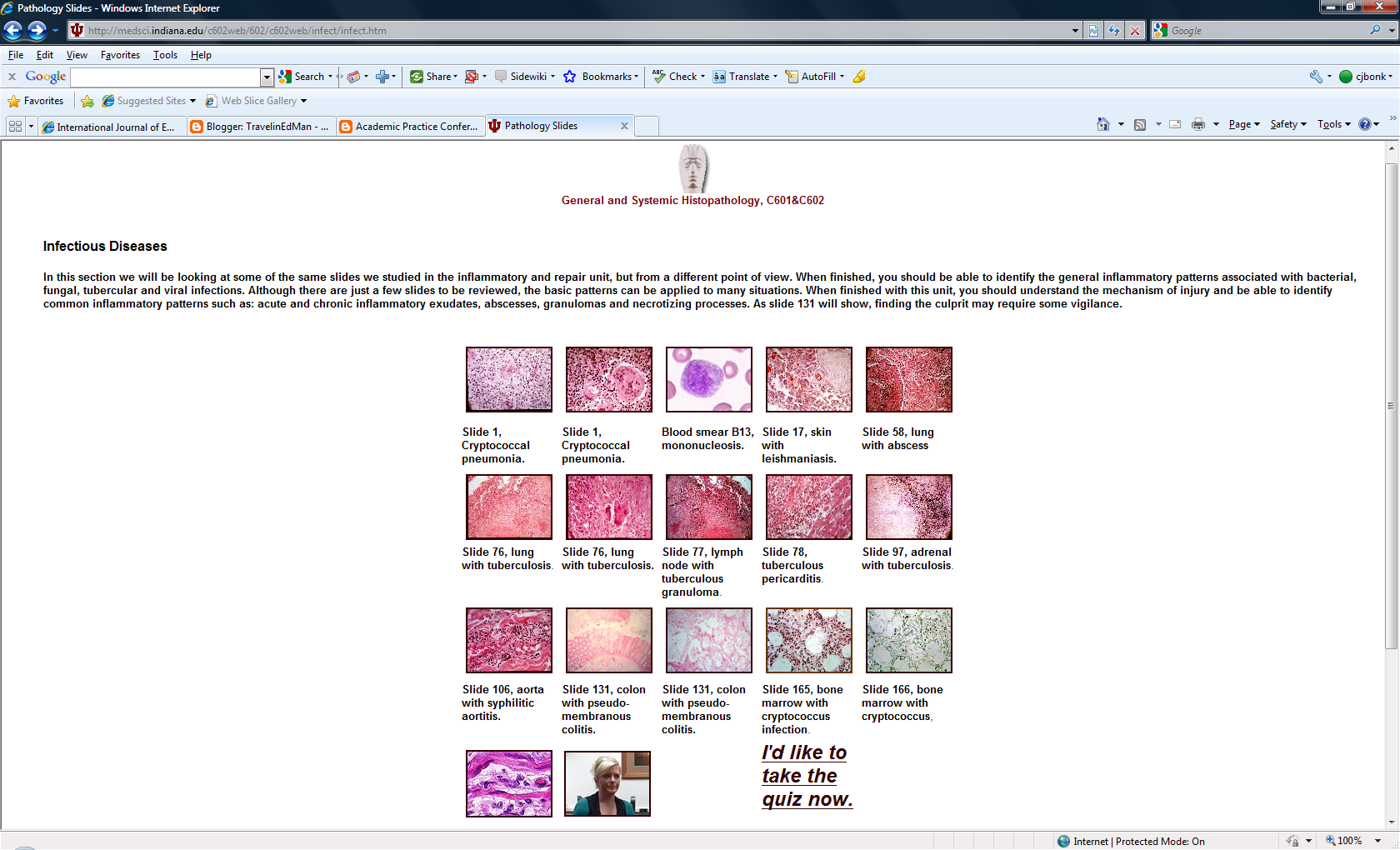 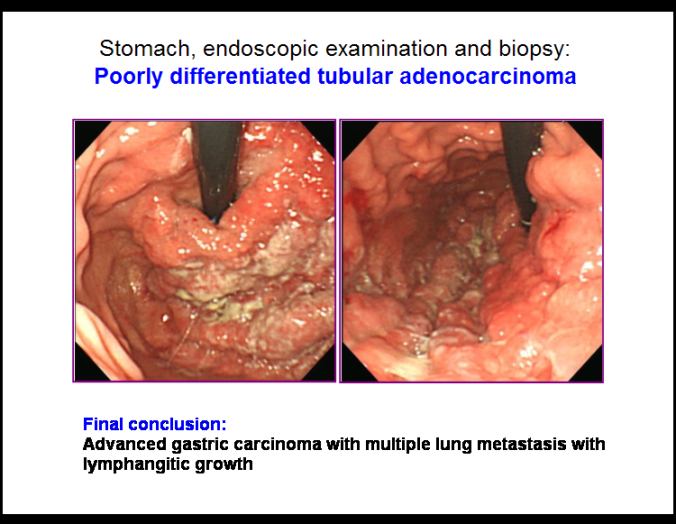 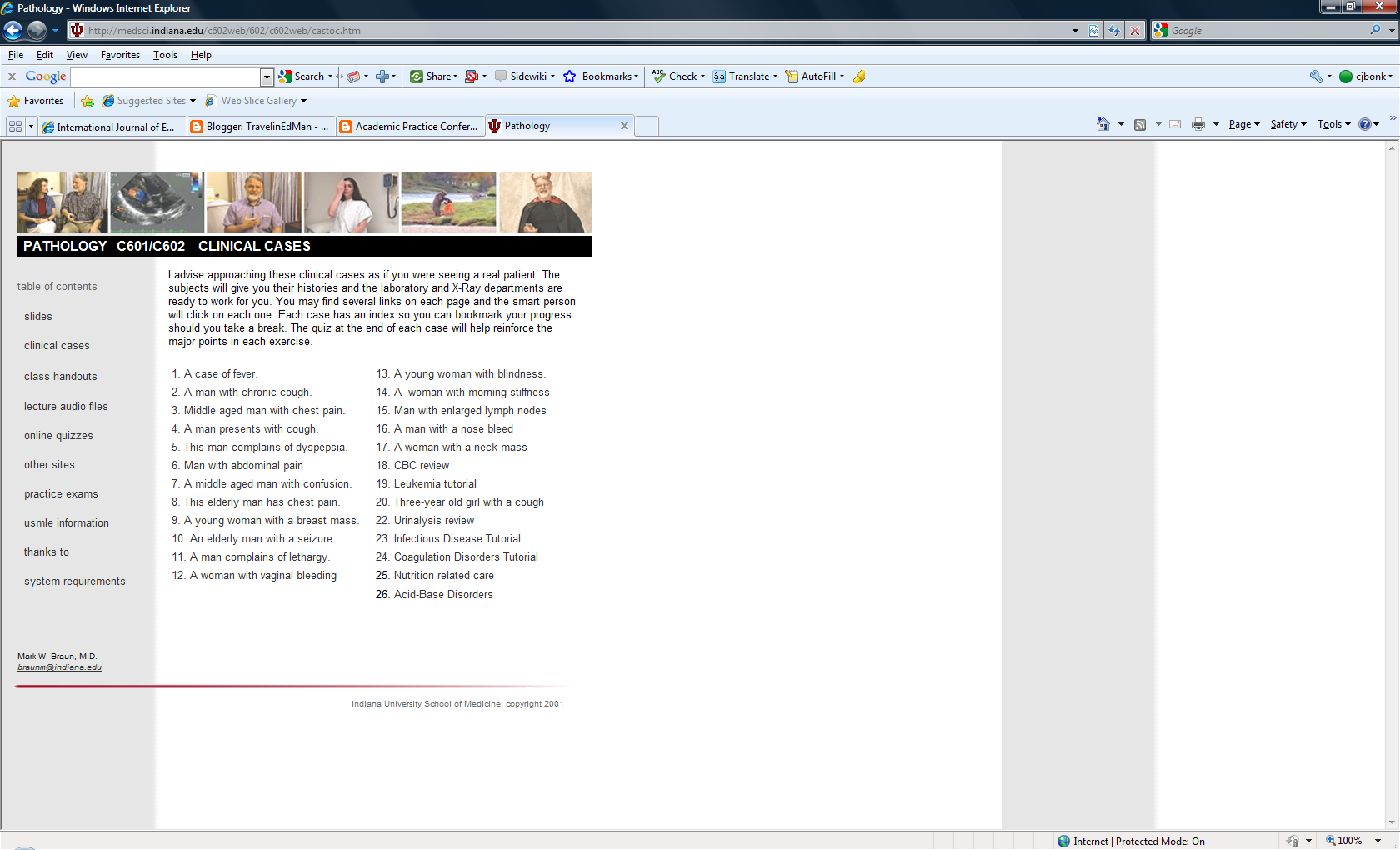 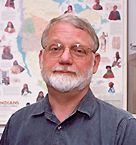 7. Interactive, Collaborative: A. Negotiate Meanings Online (e.g., PiratePad: http://meetingwords.com/)http://blogs.elon.edu/technology/6-collaborative-writing-applications-for-group-projects-or-papers/ MeetingWords, Google Docs, NowComment, MixedInk
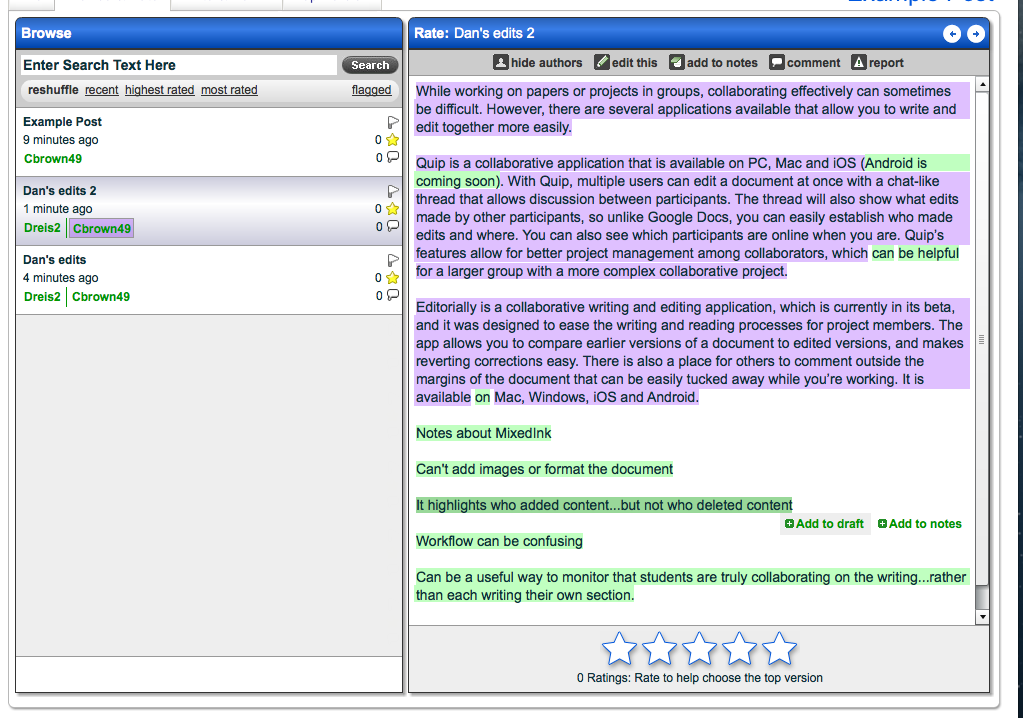 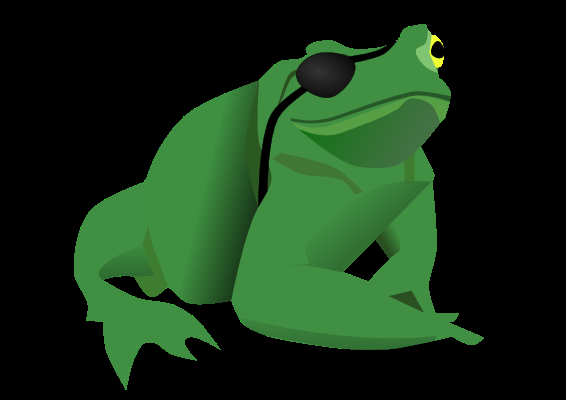 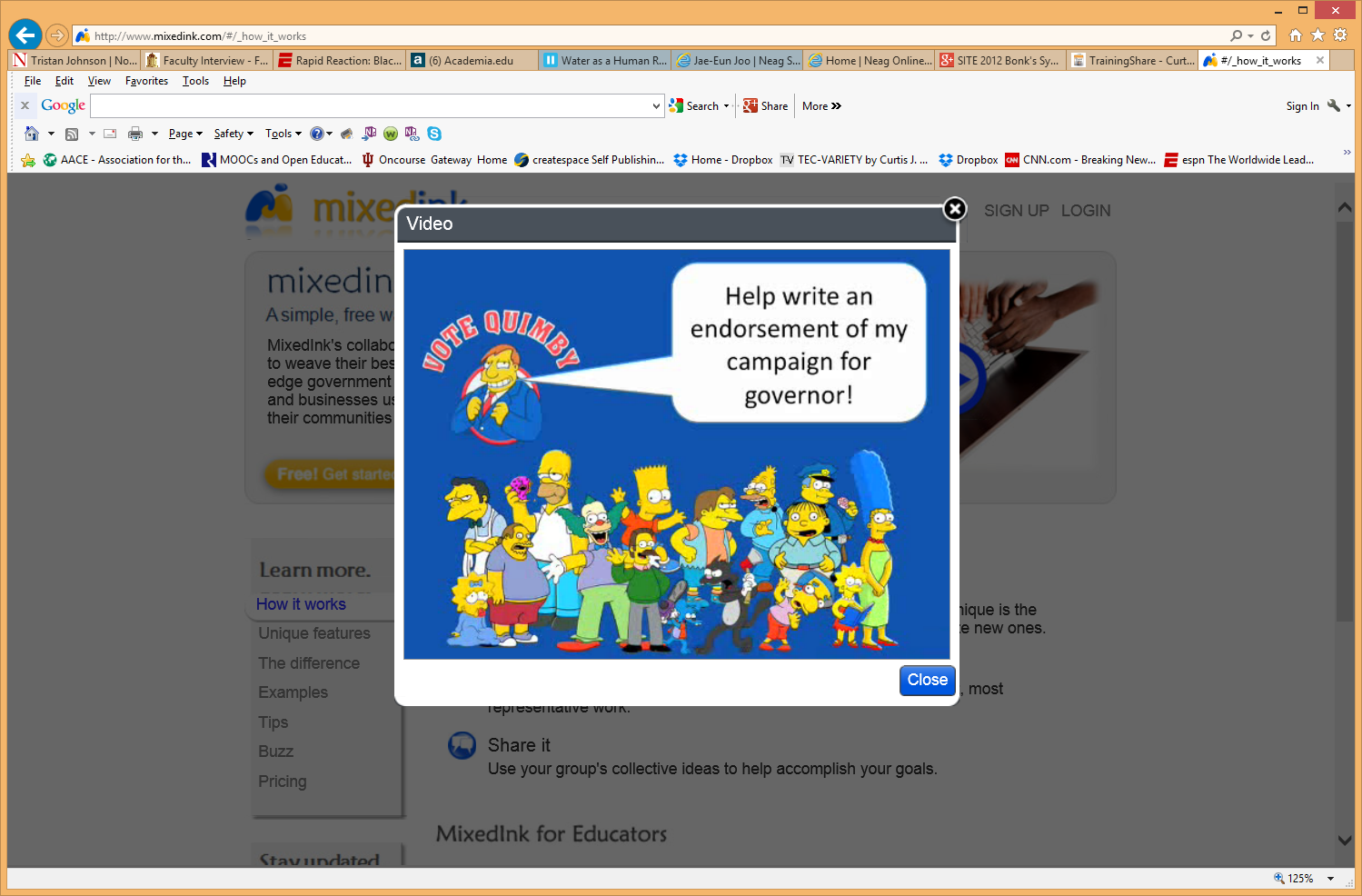 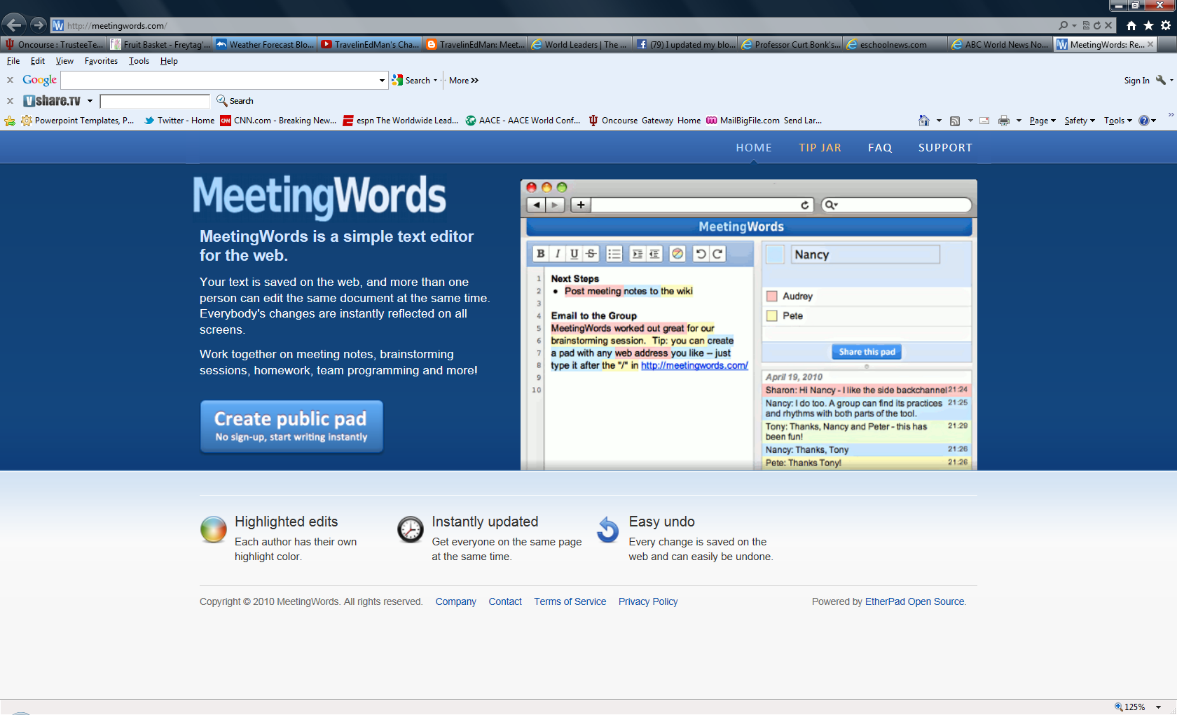 January 27, 20157. Interactive, Collaborative: B. Backchannel Chat (TodaysMeet)https://todaysmeet.com/ R678_Emerging_Learning_Technologieshttps://todaysmeet.com/R678_Emerging_Learning_Technologies
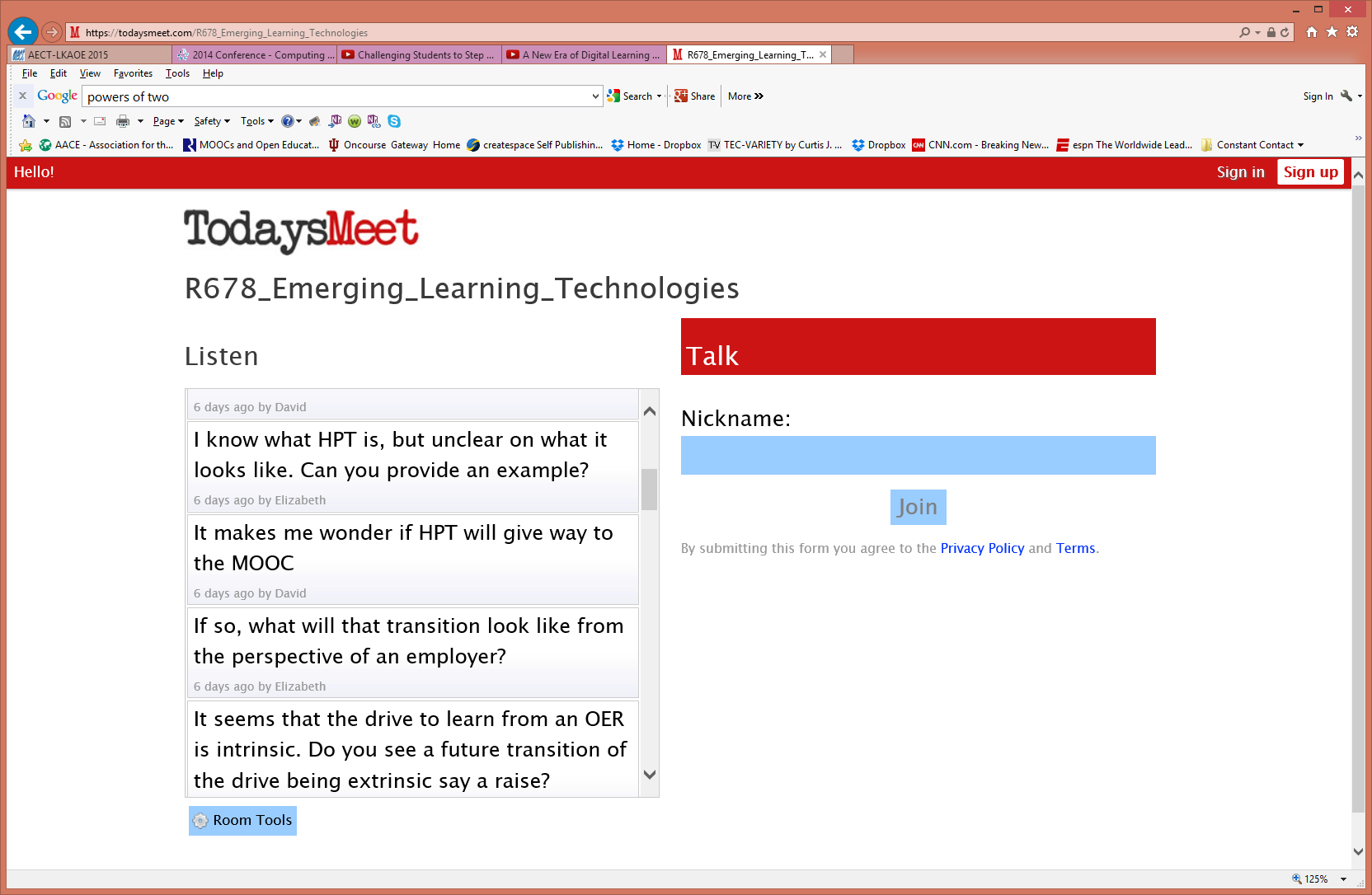 7. Interactive, Collaborative: C. Q&A Web Conferencing(Adobe Connect, Jabber, iMeet, GoToMeeting, etc.)https://connect.iu.edu/p259wpiabg9/
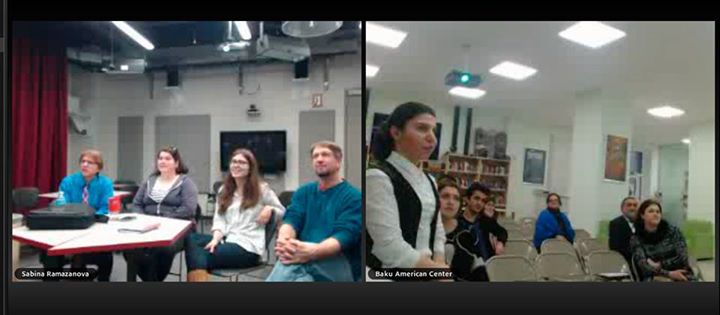 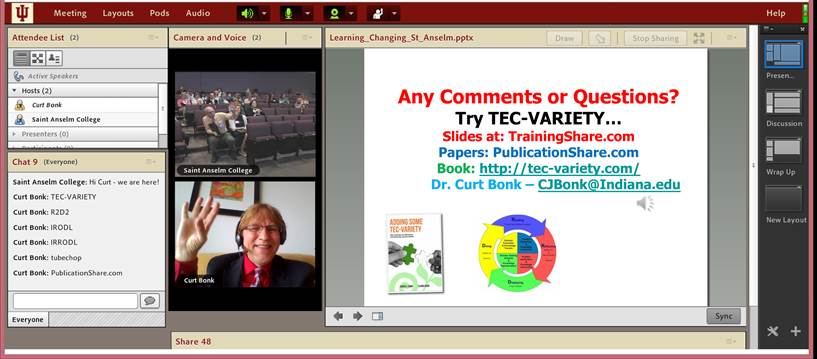 7. Interactive, Collaborative: D. Multiple Guest ExpertsSara de Freitas and Jim Hensman, U of Coventry, UK(https://connect.iu.edu/p2ie1yx6z6x/)Jay Cross, Berkeley (https://connect.iu.edu/p4bytsoronh/)
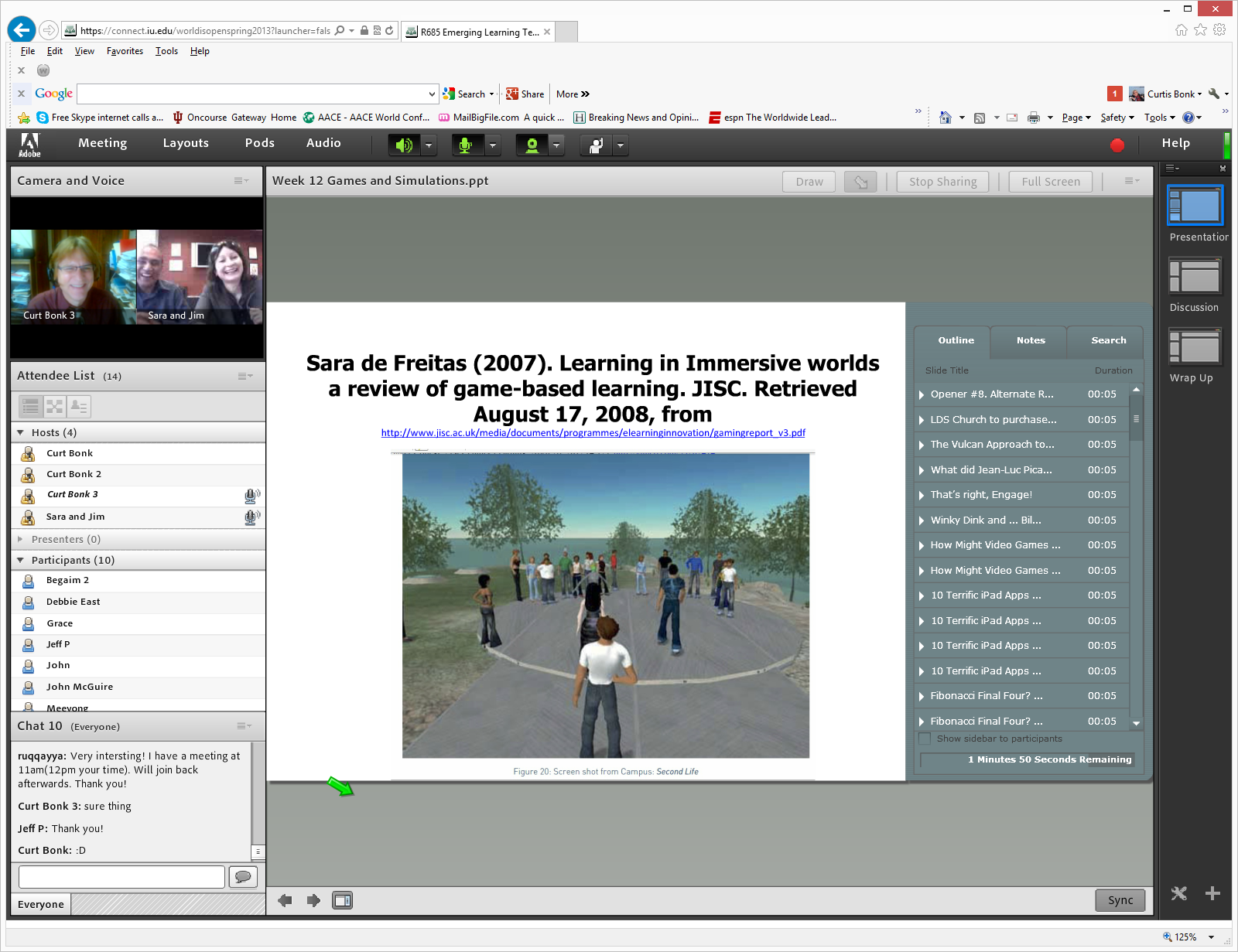 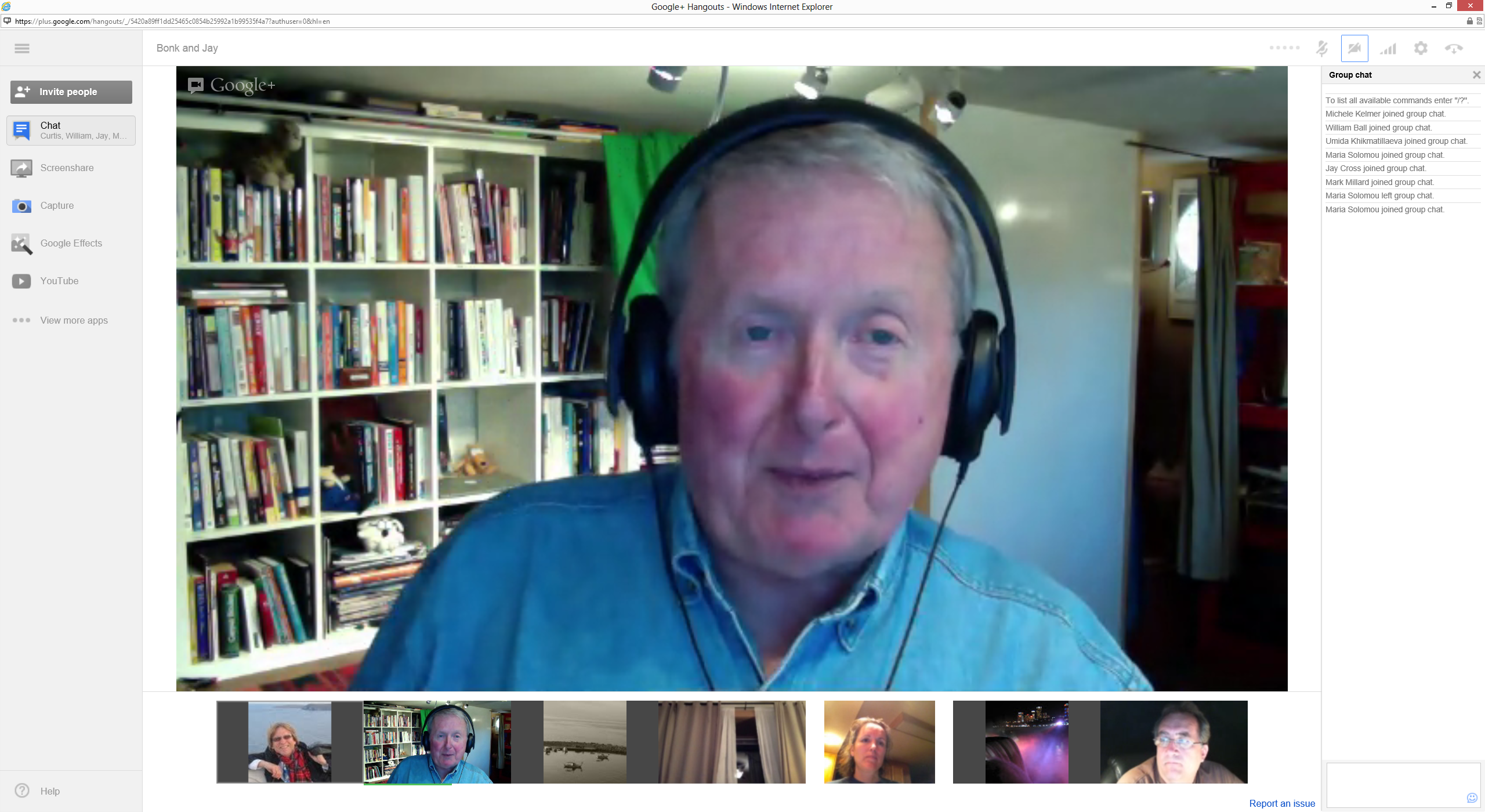 7. Interactive, Collaborative: E. Collaboration and Discussion in Google Hangouts, Jabber, Skype, etc(January 29 and February 25, 2013)
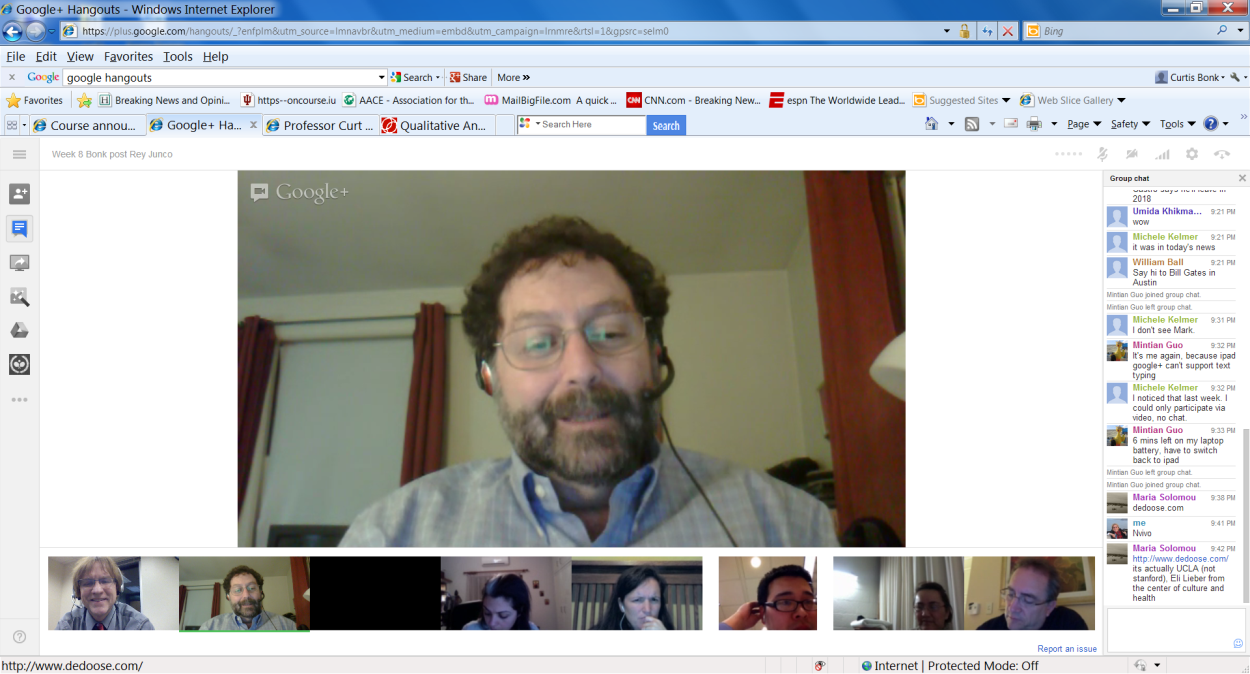 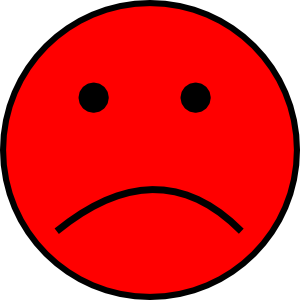 Poll #3: Which of these ideas might you use?
Student designed multimedia glossaries
Article database in Pinterest
Guest chats with former students
Negotiate meanings online (e.g., PiratePad)
Backchannel chat (Todaysmeet)
Class Facebook group
Discussion in Google Hangouts
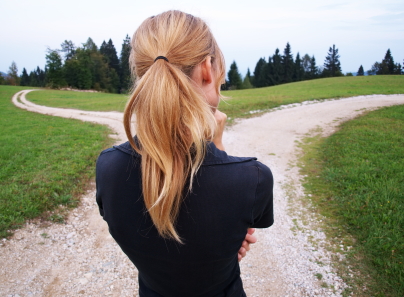 8. Engagement, Effort: A. Interactive Multimedia E-BooksJune 10, 2014, Chronicle of HE, 300 images, more than 700 notes and explanations, multimedia annotations, video commentary, and two dozen videos.Digital Dubliners: http://digitaldubliners.com/James Joyce: http://joyceways.com/
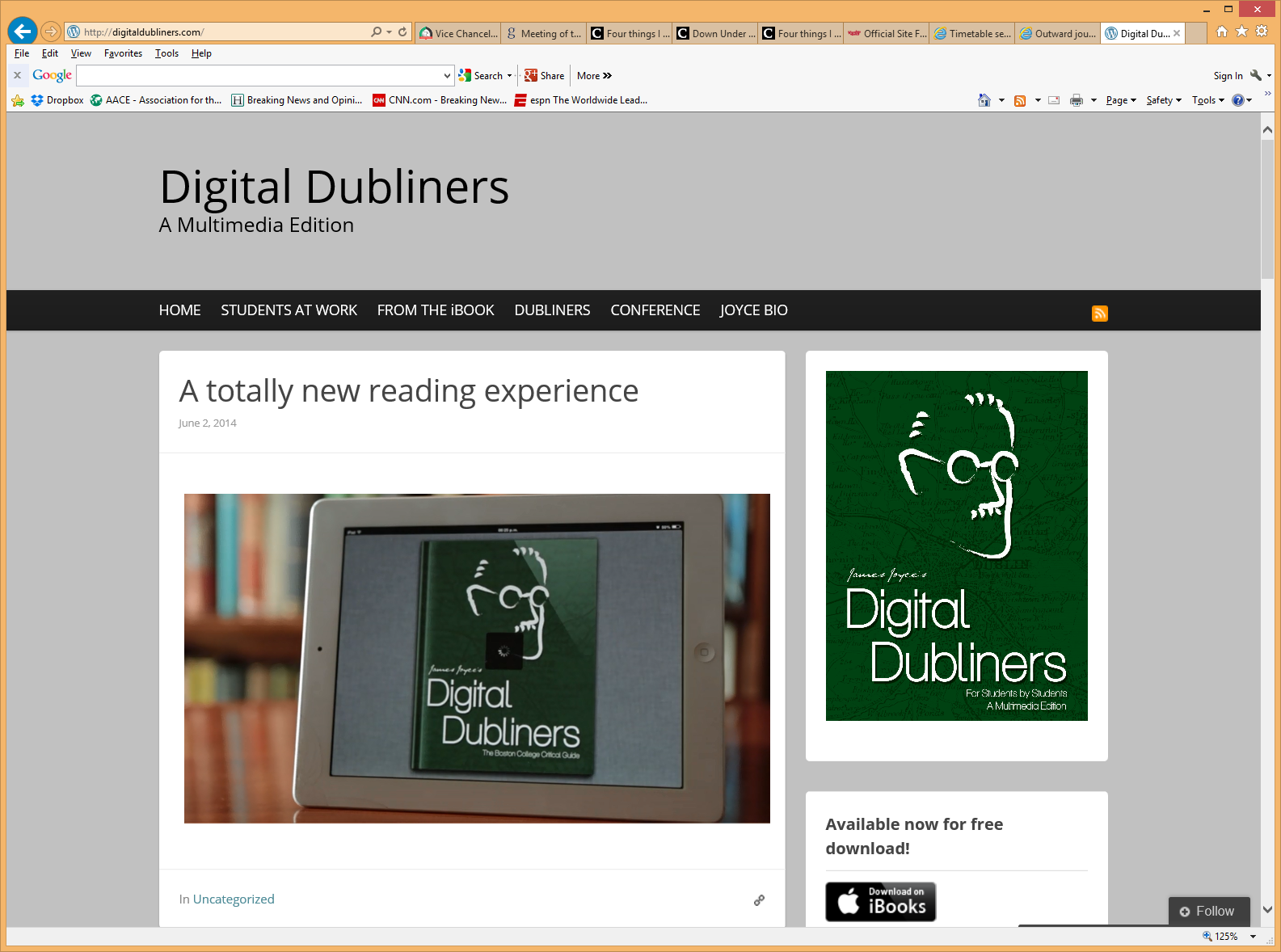 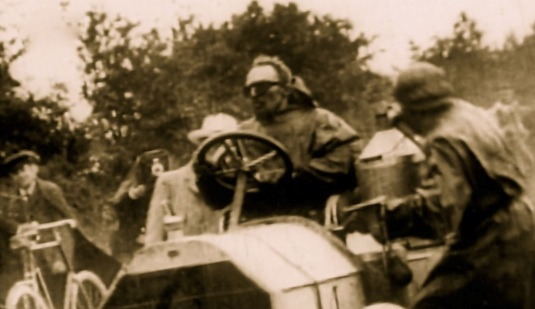 8. Engagement, Effort: B. Guest Speaker Quotes (Rey Junco, February 25, 2013)
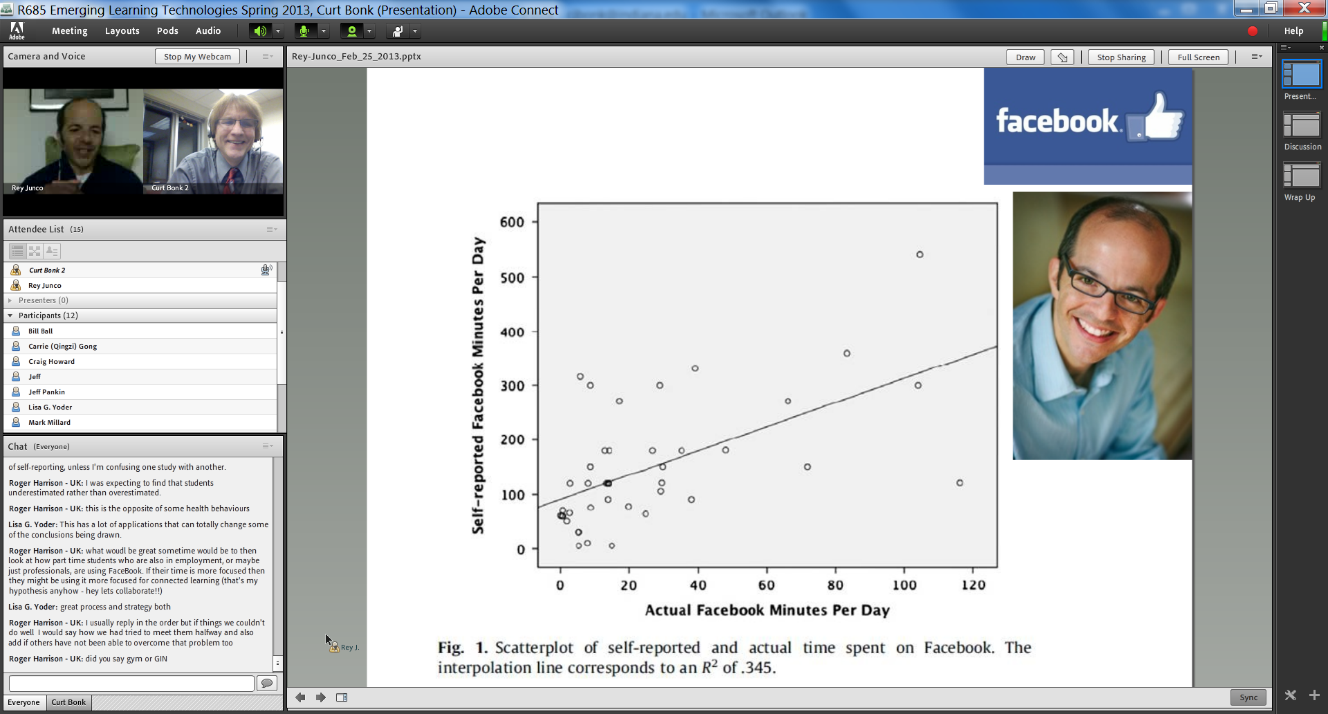 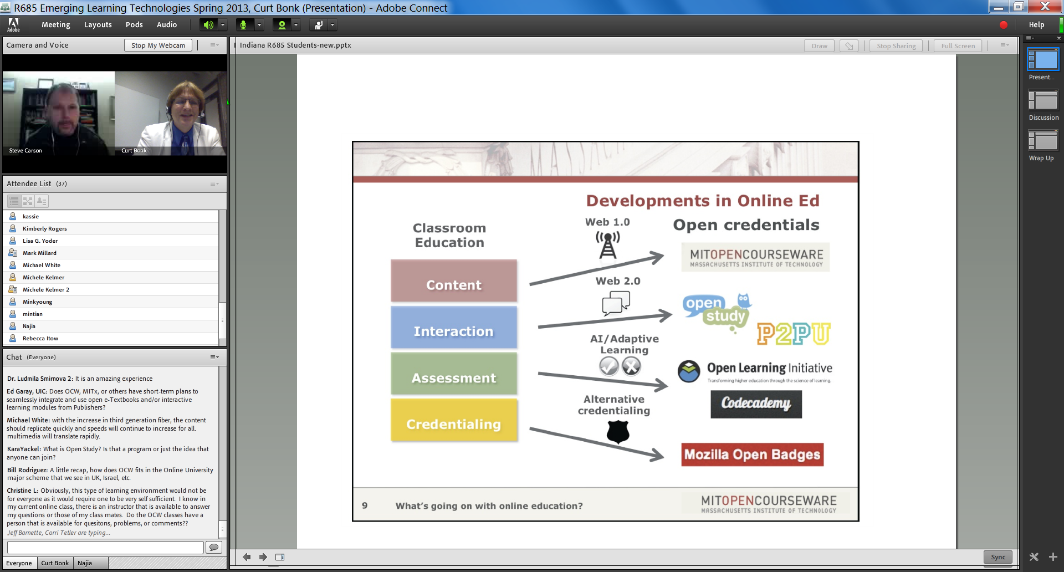 8. Engagement, Effort: C. Interactive Map Timelines(adults with college degrees by county, May 7, 2012) http://todayscampus.com/article/Keith_Hampson_Interviews_Josh_Keller_on__Interactive_Graphics_for_Higher_Education
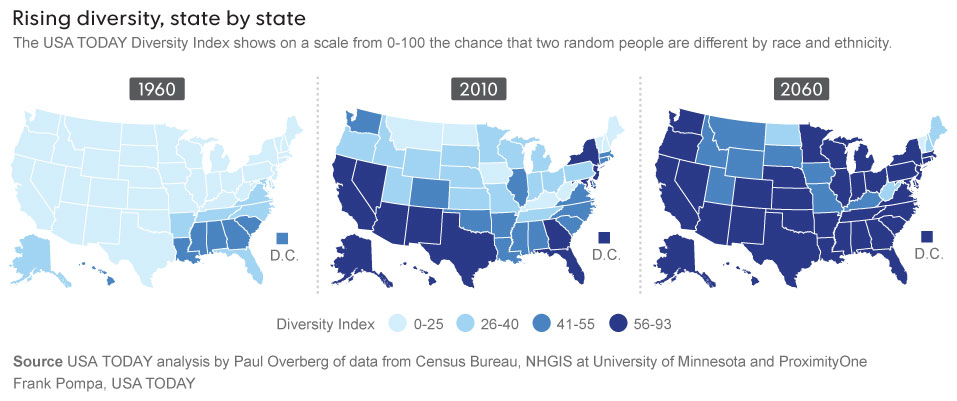 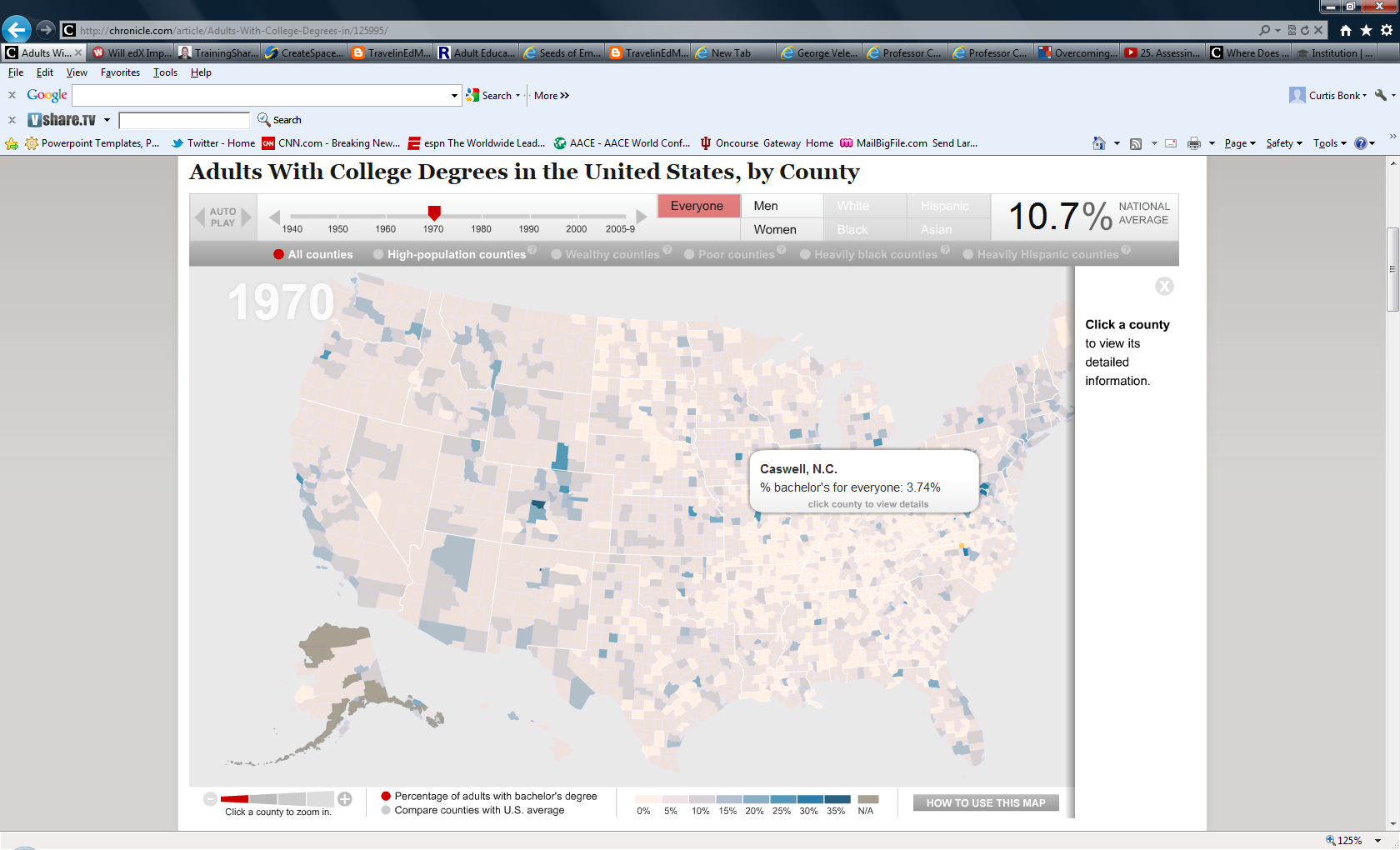 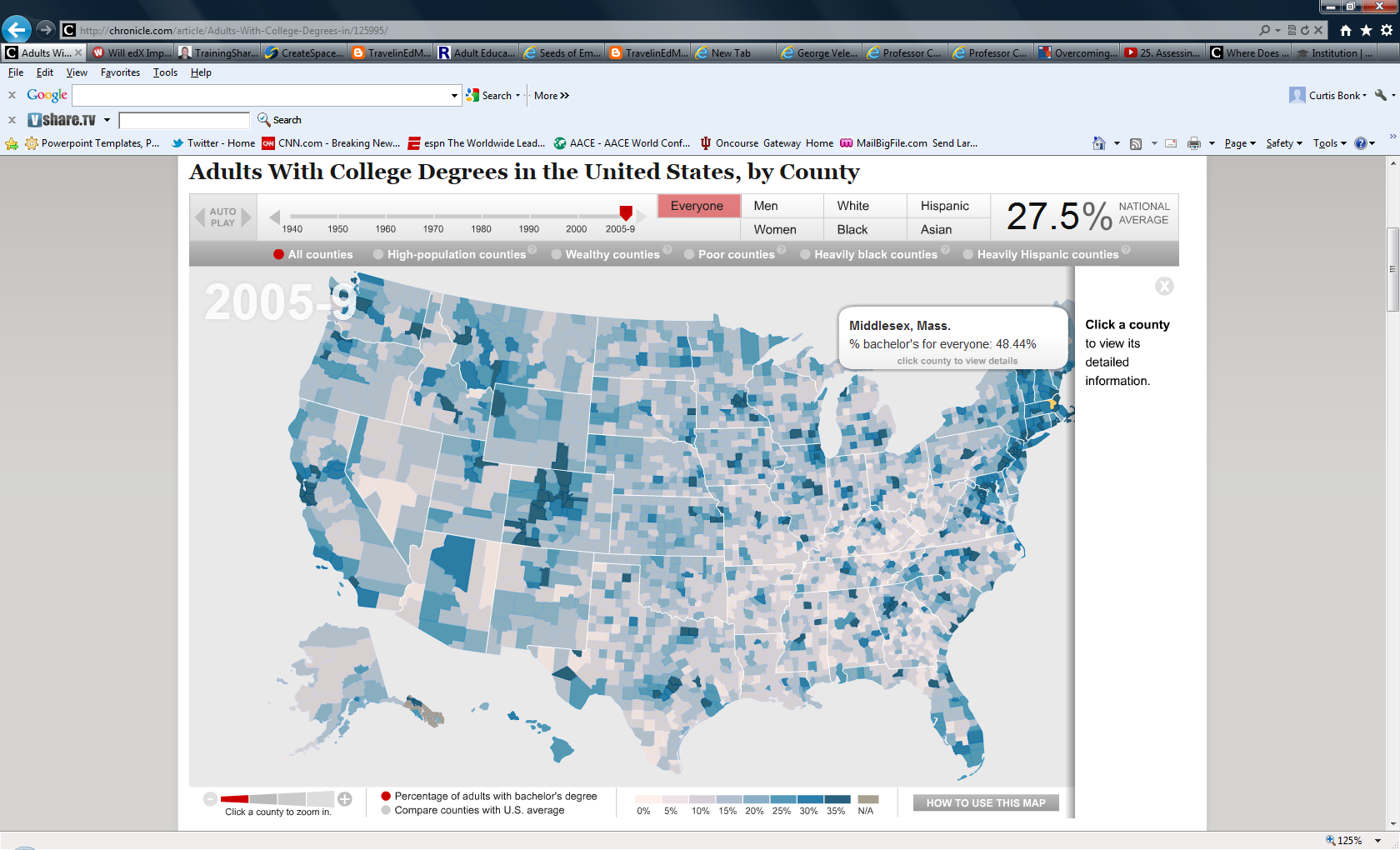 8. Engagement, Effort: D. Google Map GallerySeptember 16, 2014http://maps.google.com/gallery/
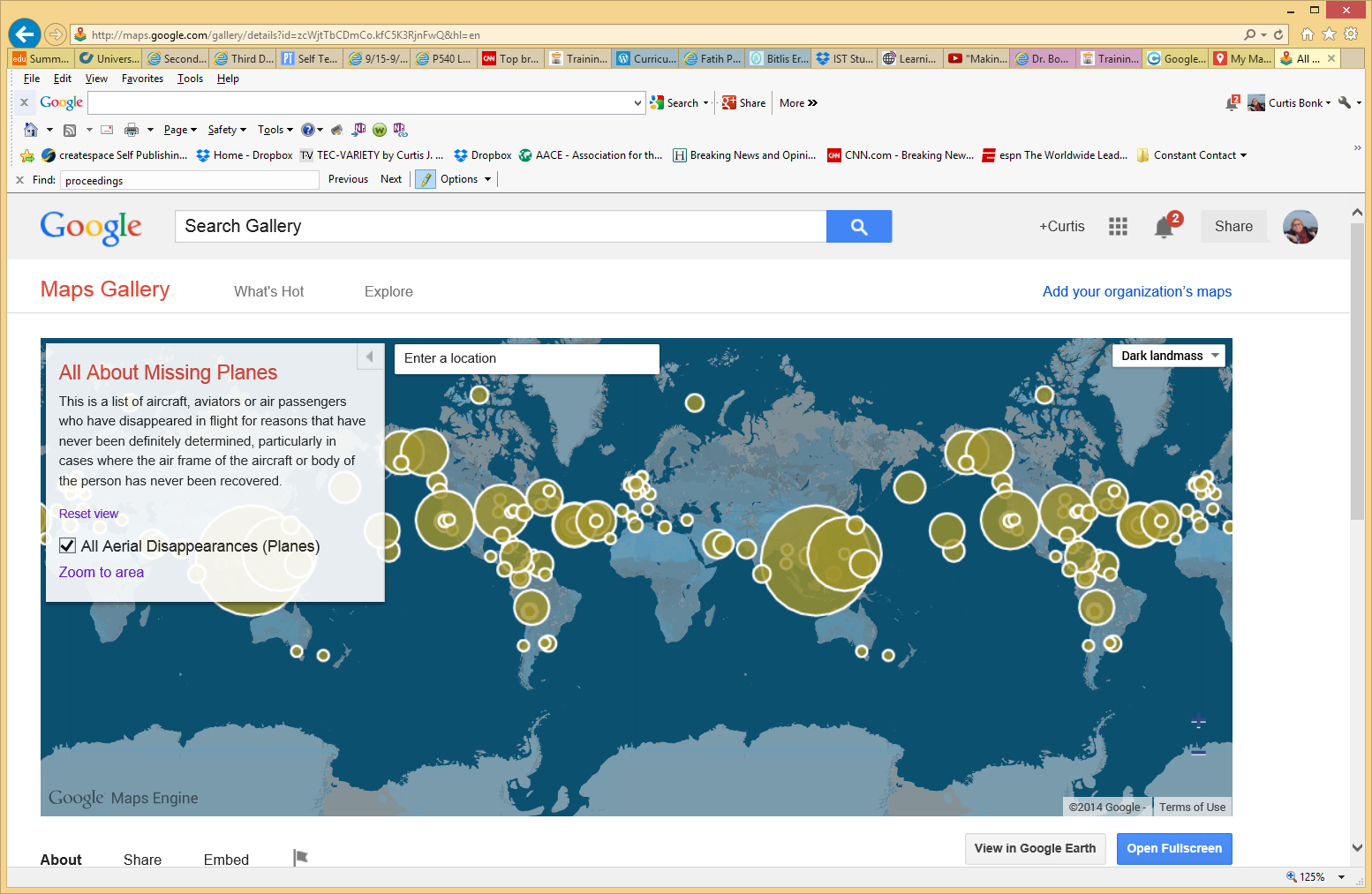 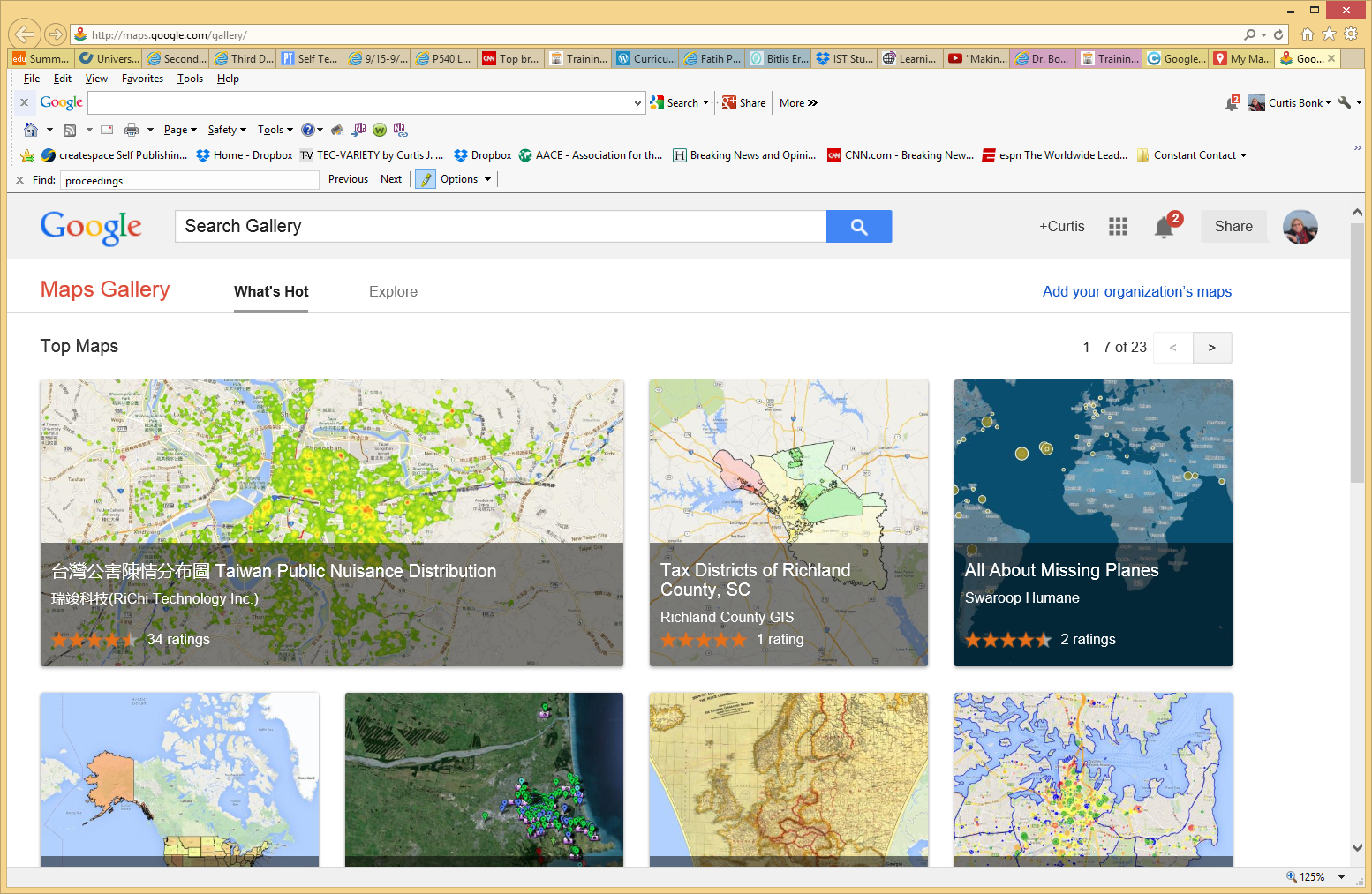 8. Engagement, Effort: E. Map Trend Interpretationse.g., Global Forest Watch (April 2014)http://www.globalforestwatch.org/map/3/-3.72/27.00/ALL/grayscale/loss/596
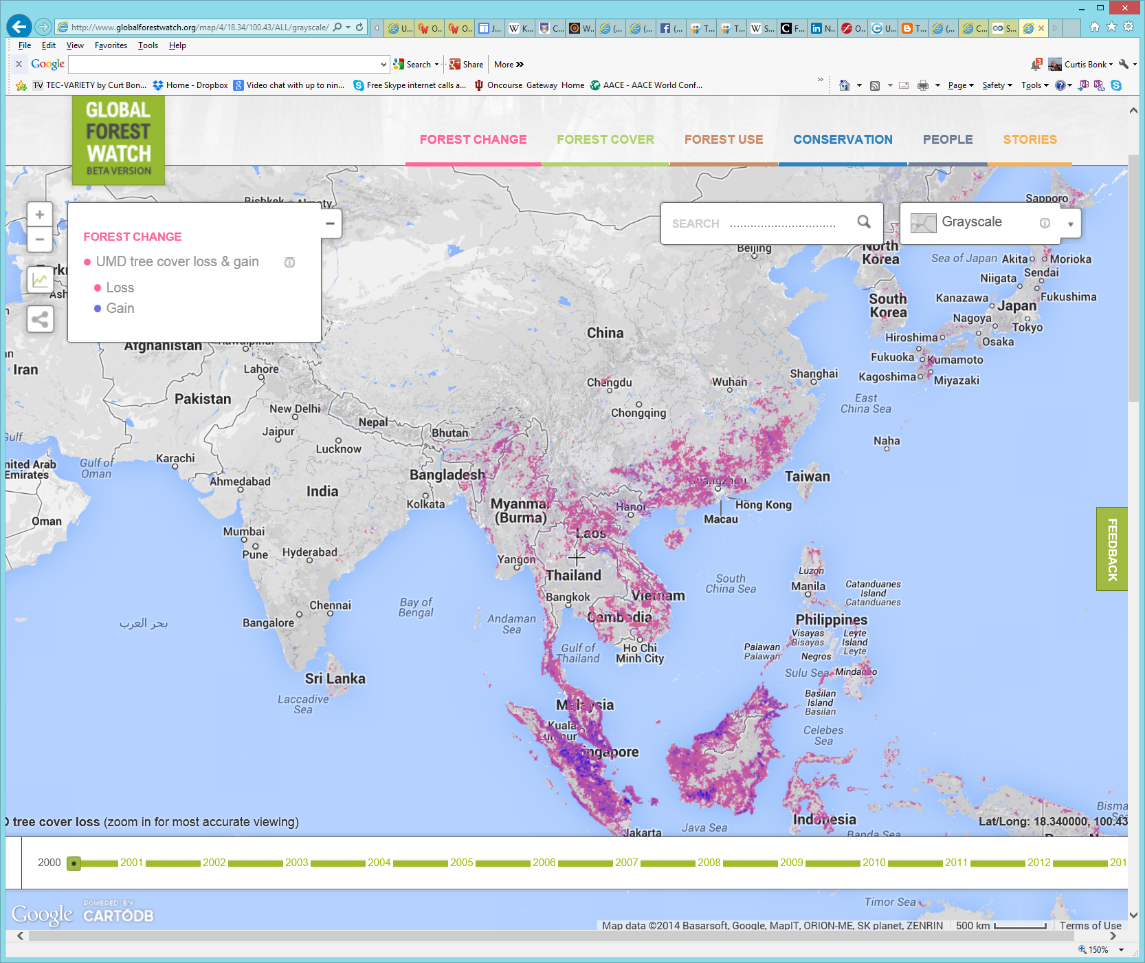 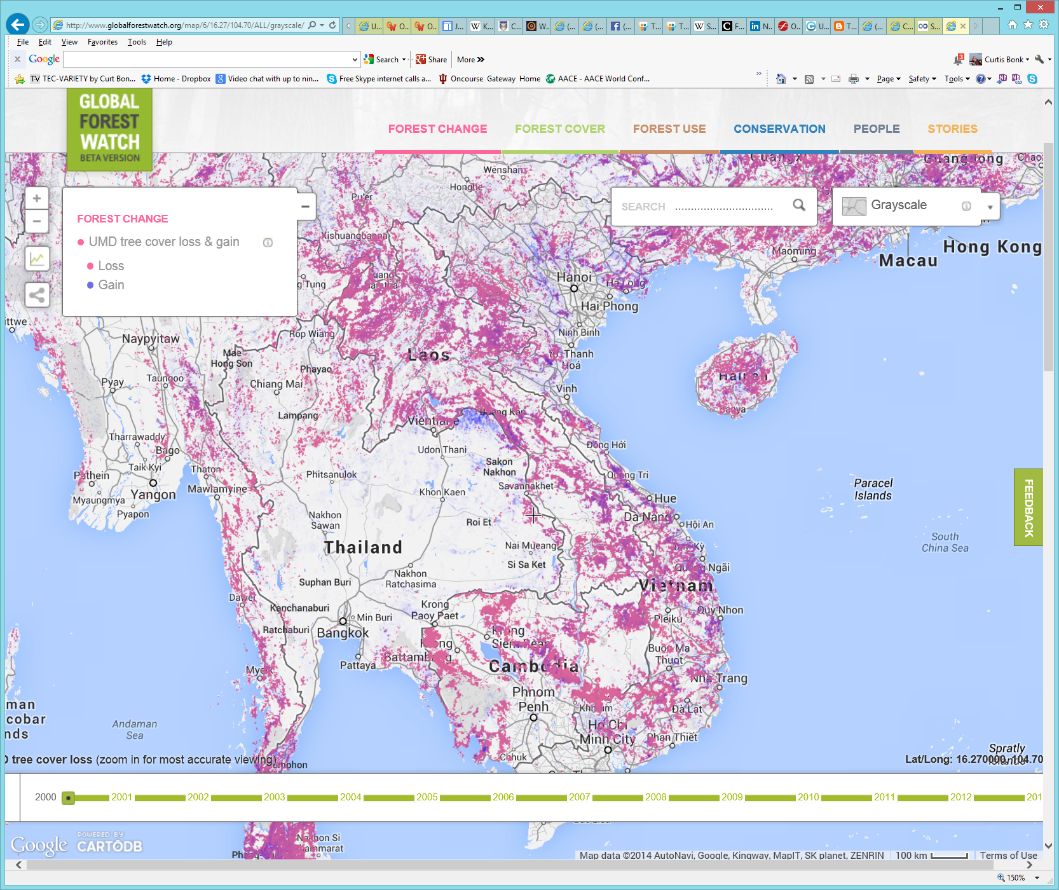 8. Engagement, Effort: F. Data Visualization Tools (Harvard and MIT MOOCs) Lawrence Biemiller, February 20, 2014, Chronicle of Higher Educationhttp://chronicle.com/blogs/wiredcampus/harvard-and-mit-release-visualization-tools-for-trove-of-mooc-data/50631?cid=pm&utm_source=pm&utm_medium=en
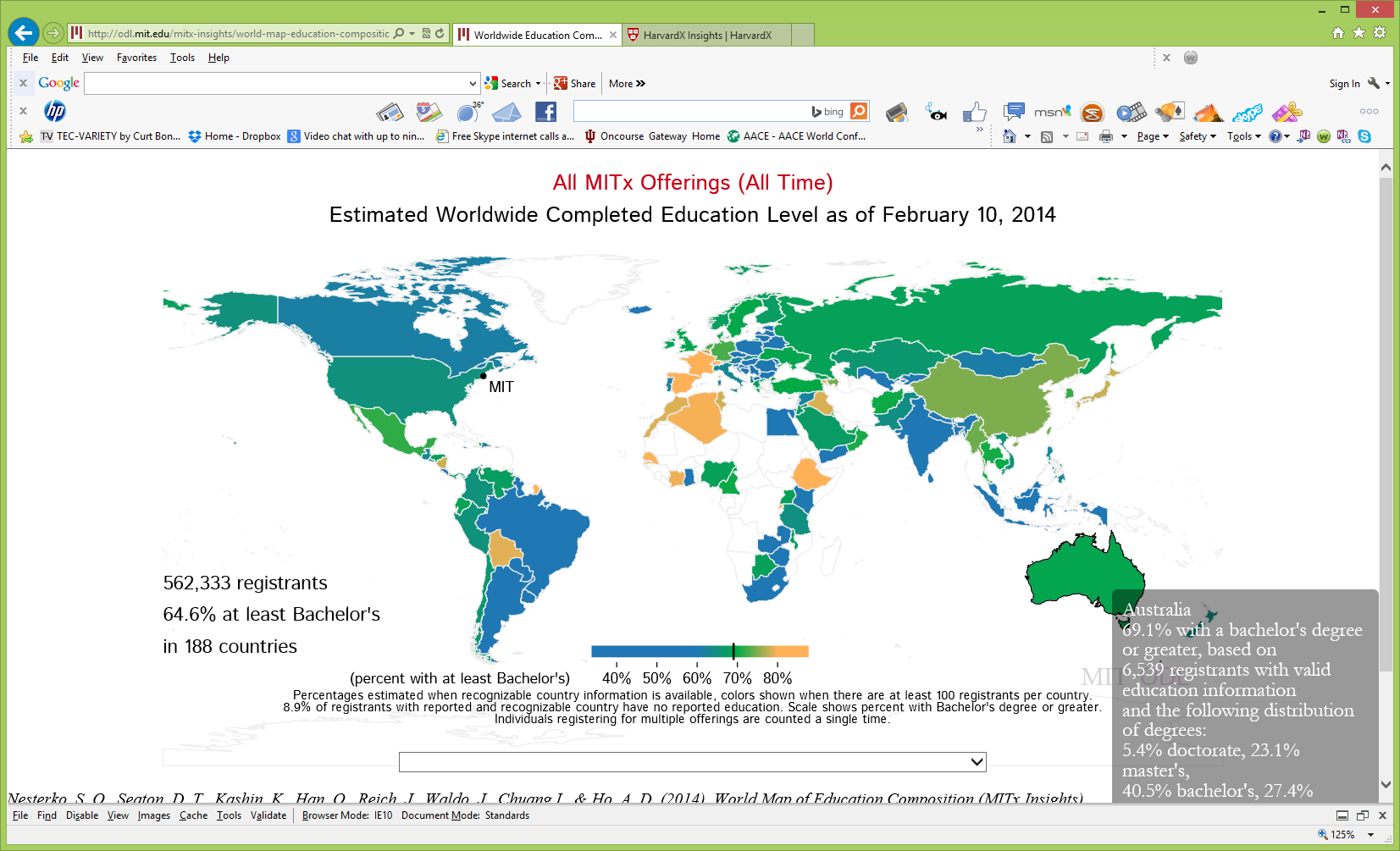 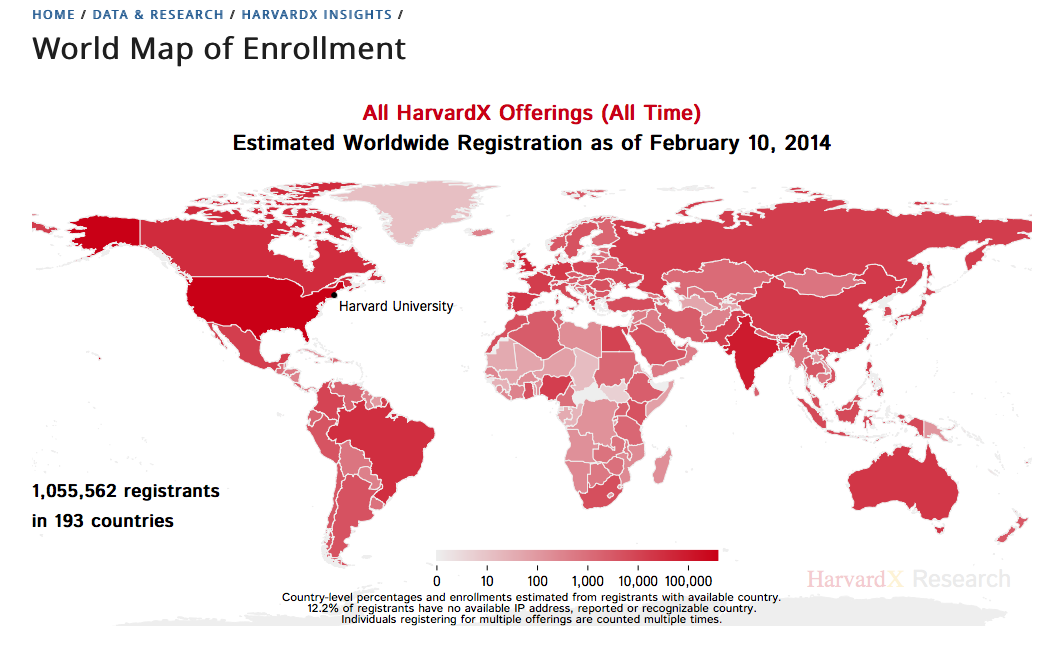 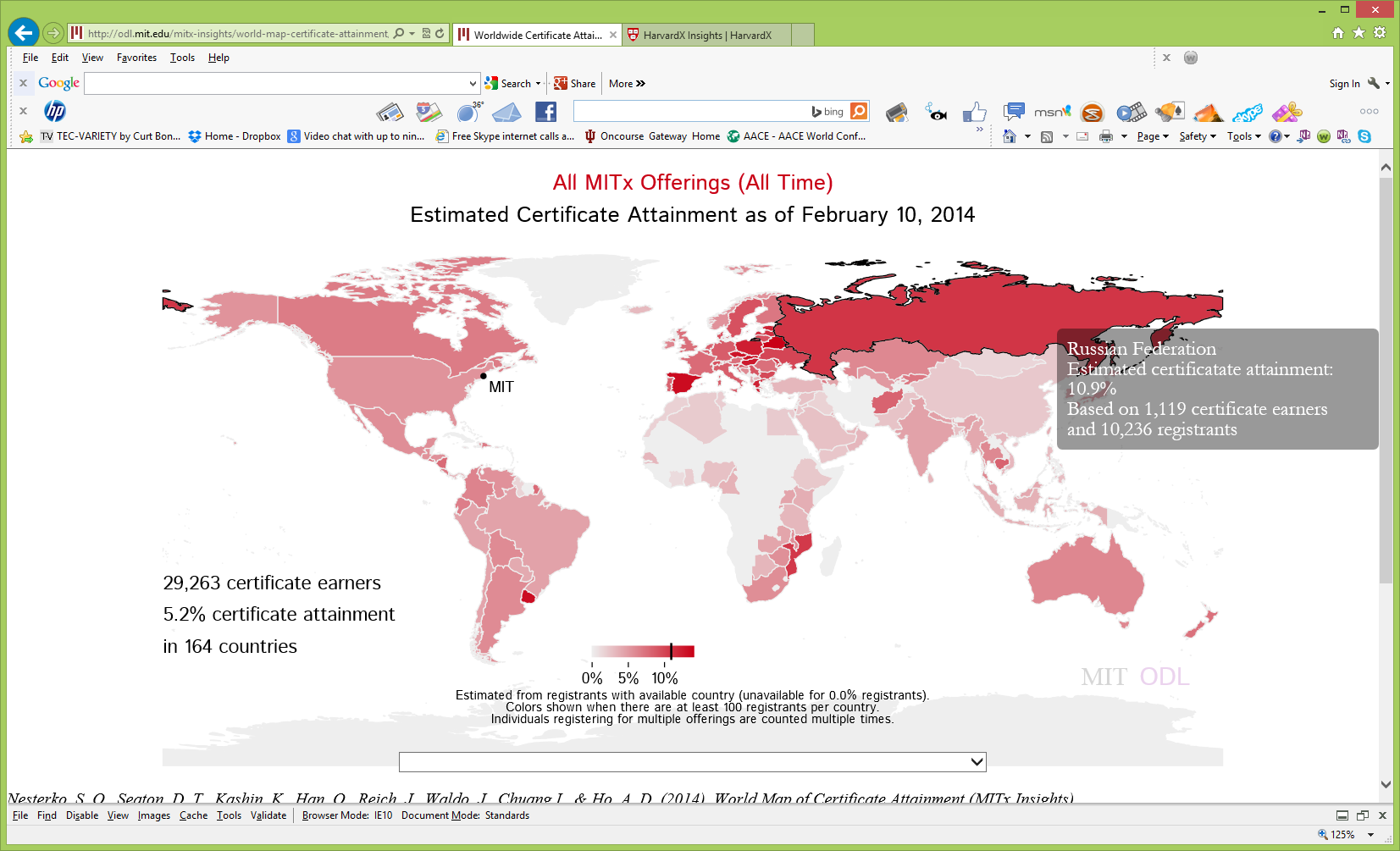 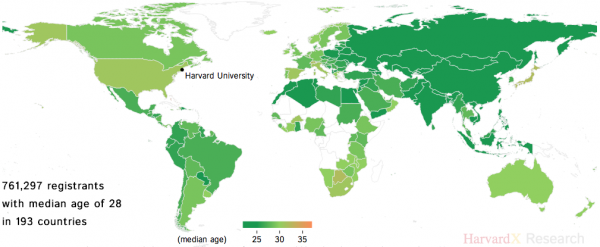 9. Tension, Challenge, etc.:A. Online Vocabulary and Math CompetitionsVocabulary.com: https://www.vocabulary.com/
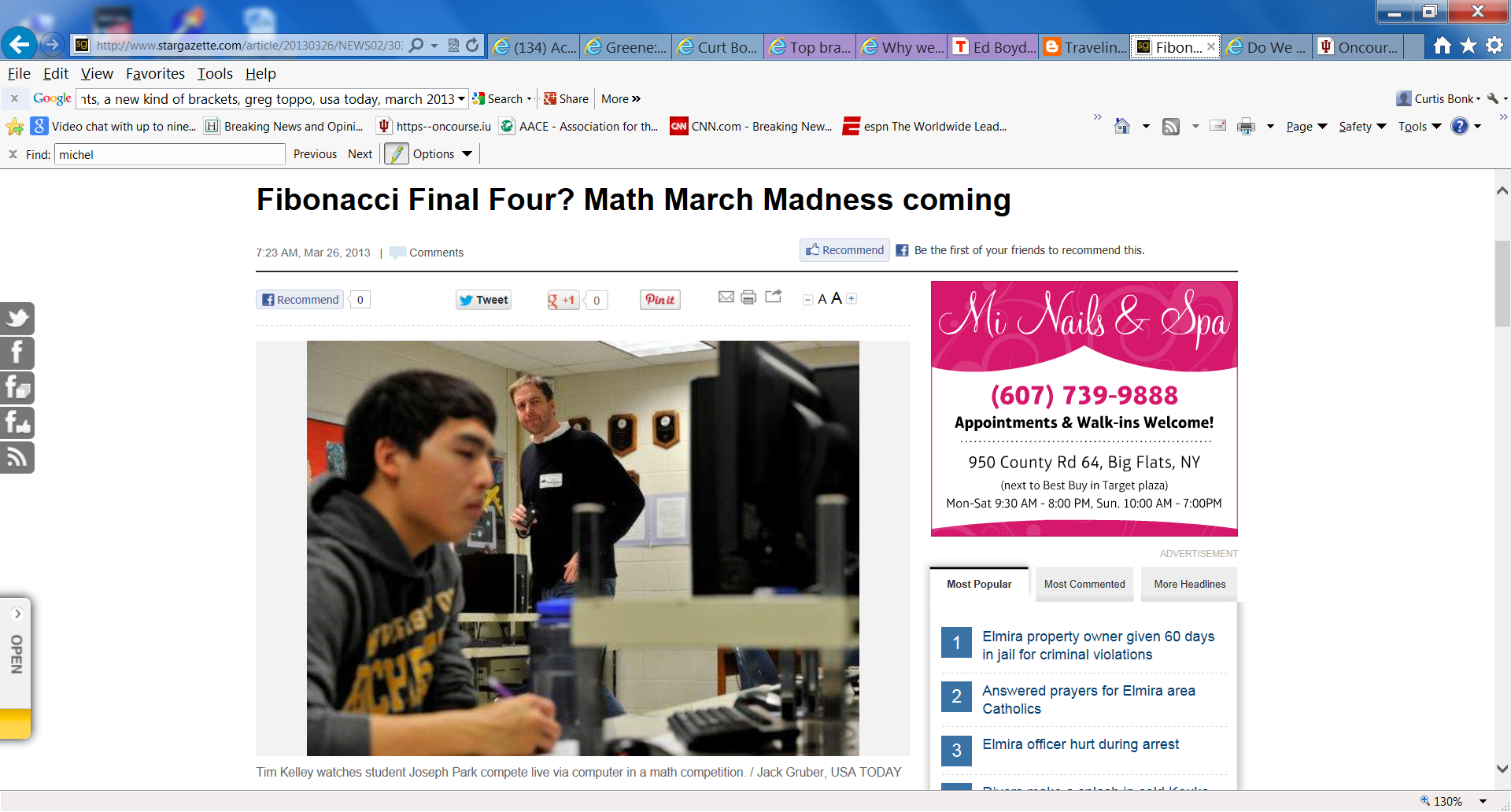 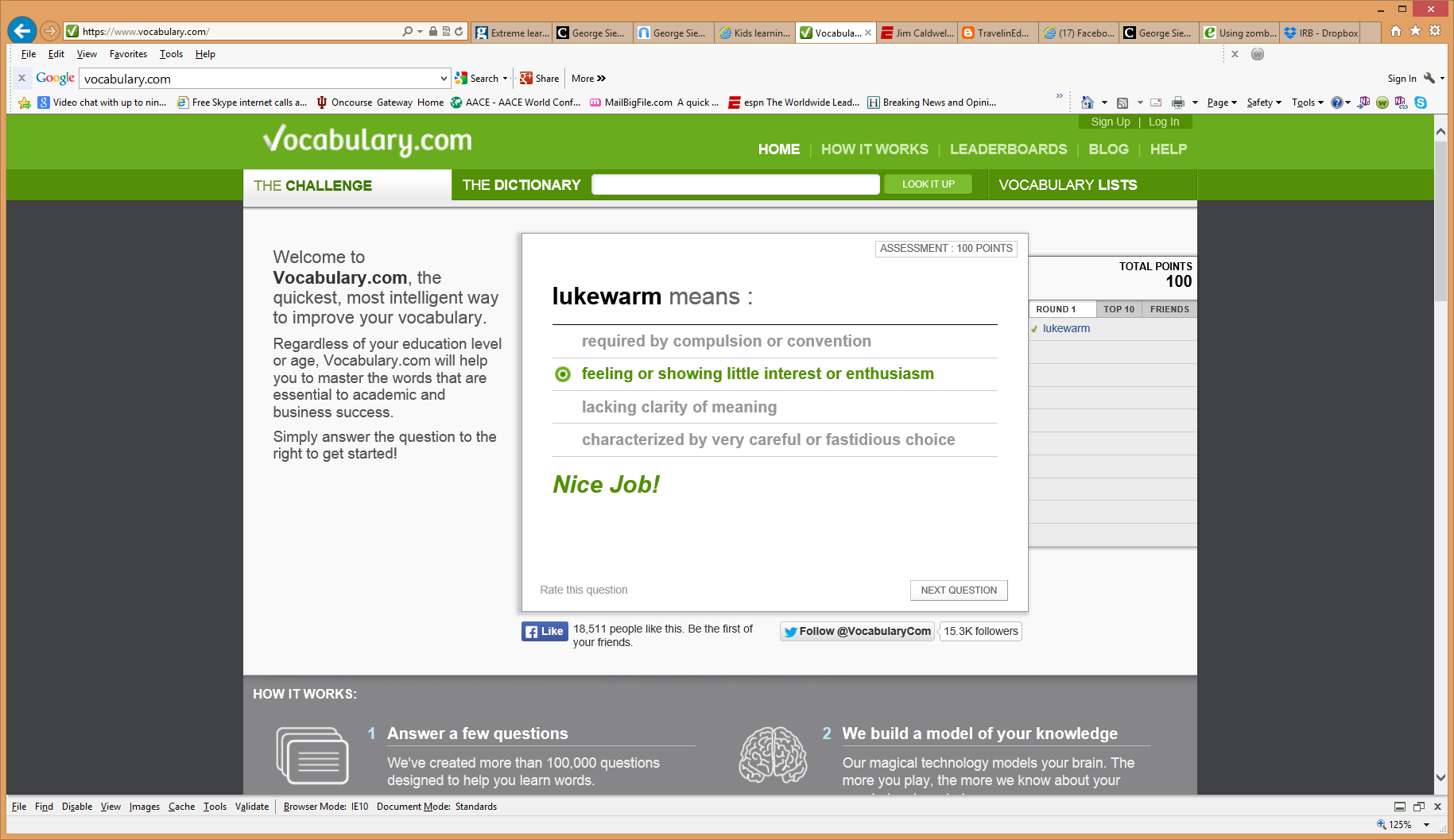 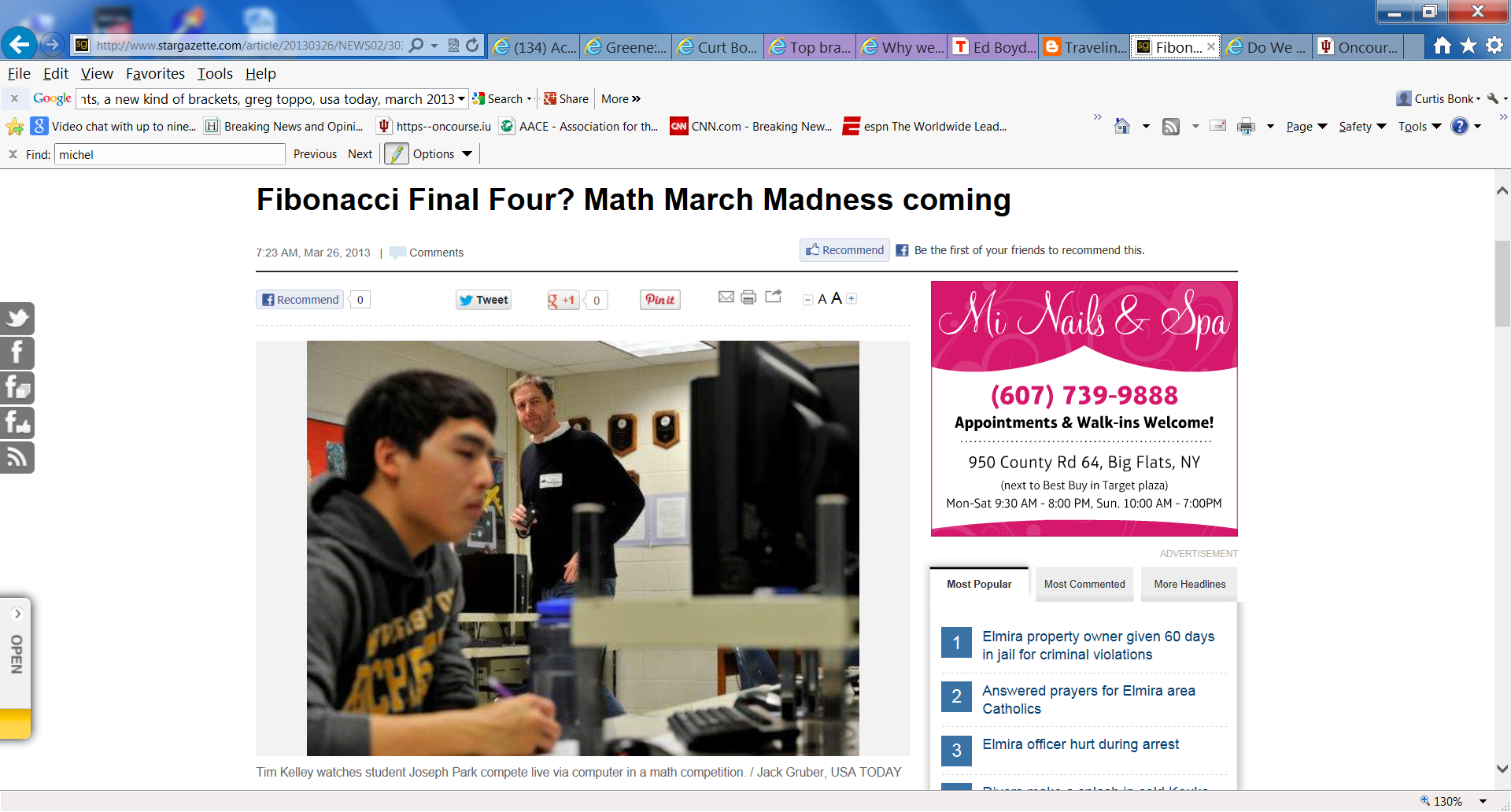 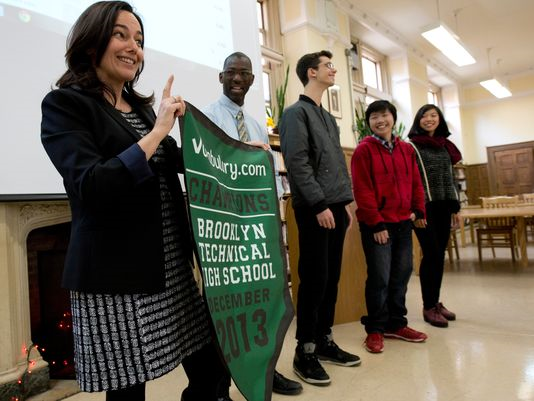 March 15, 20159. Tension, Challenge, etc.:B. Controversial Issue DebatesSXSW: Tackling the growing gender gap in technology Mike Snider, USA Todayhttp://www.usatoday.com/story/tech/2015/03/15/sxsw-geek-girls-chic-technology-gender-gap/24808699/
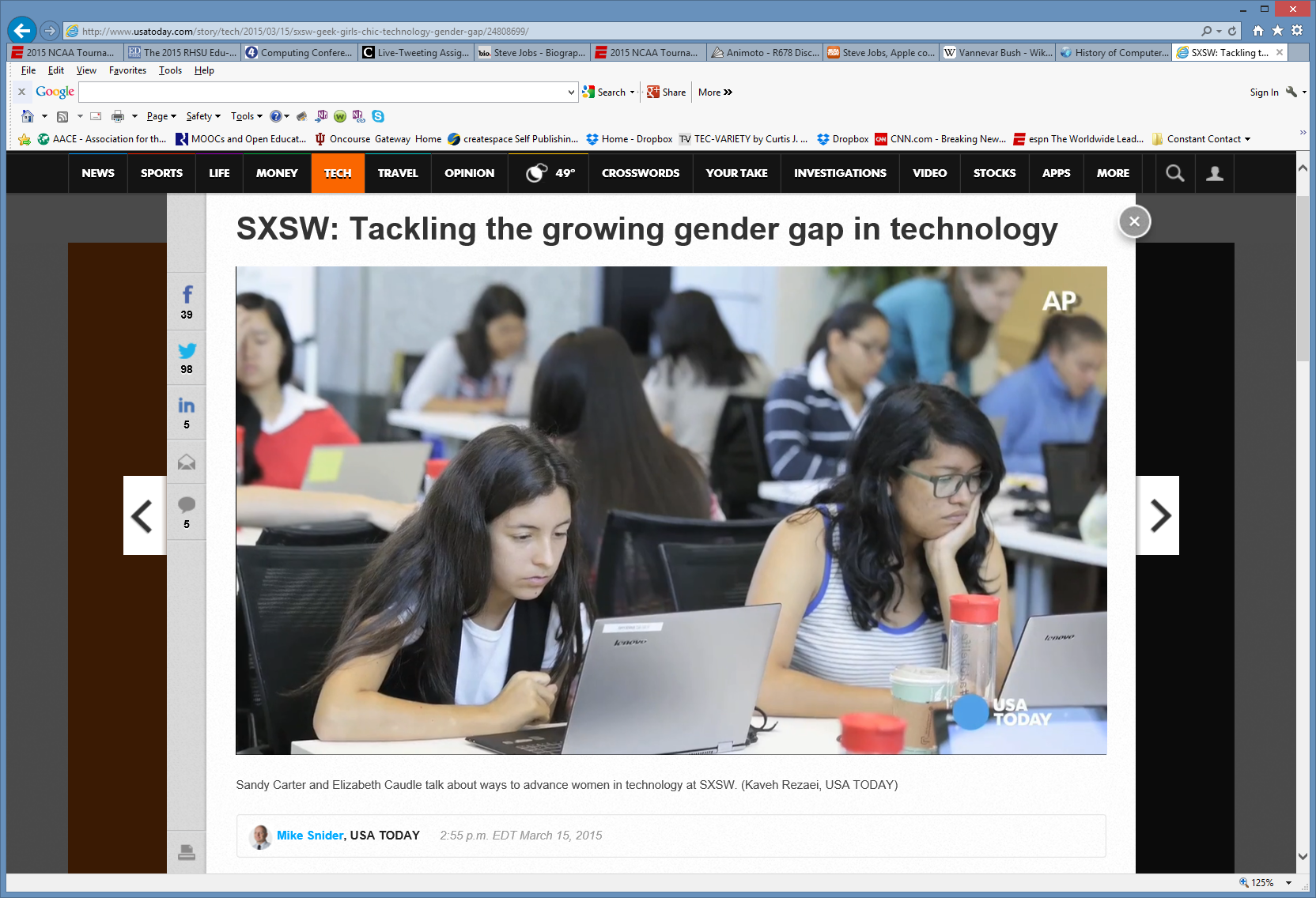 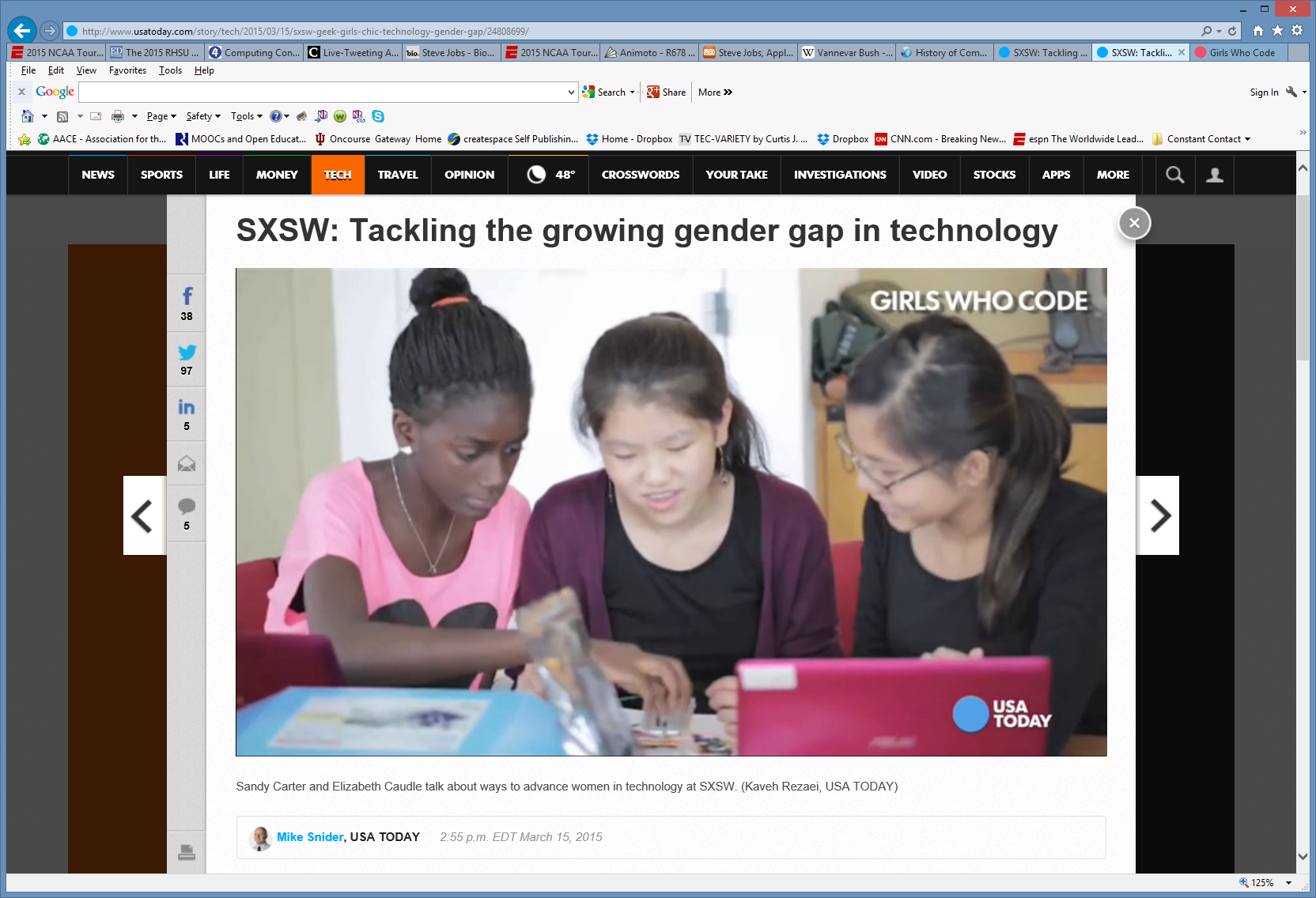 March 13, 20159. Tension, Challenge, etc.:C. Controversial Issue DebatesGamification, Jeff Jenkins and Melody Childs, IUhttps://www.youtube.com/watch?v=DYe85LMiq5w a Content-Driven School?, R511, Nick and Nikhttps://www.youtube.com/watch?v=Bcr3_aZT_xQ&feature=youtu.be
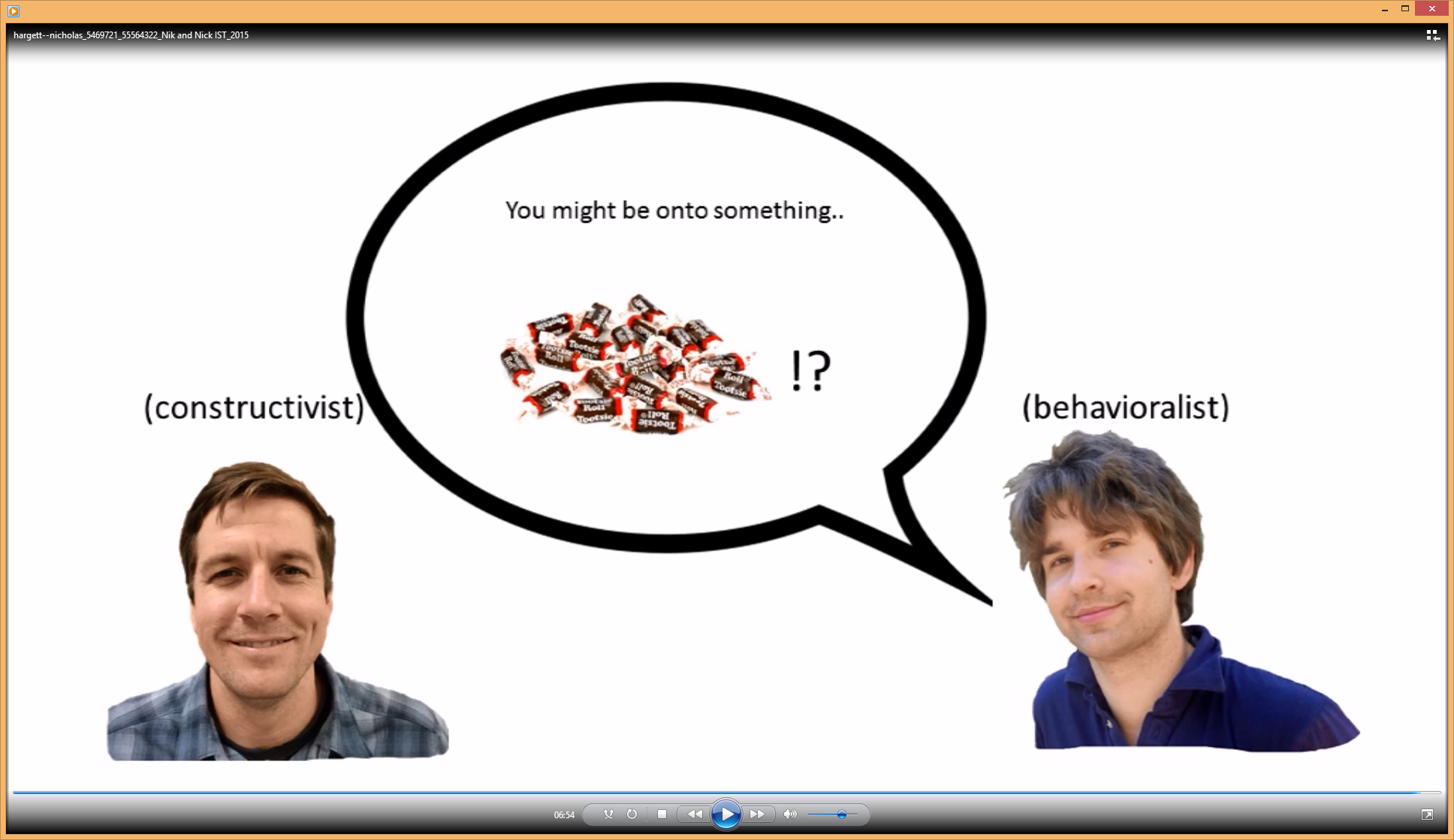 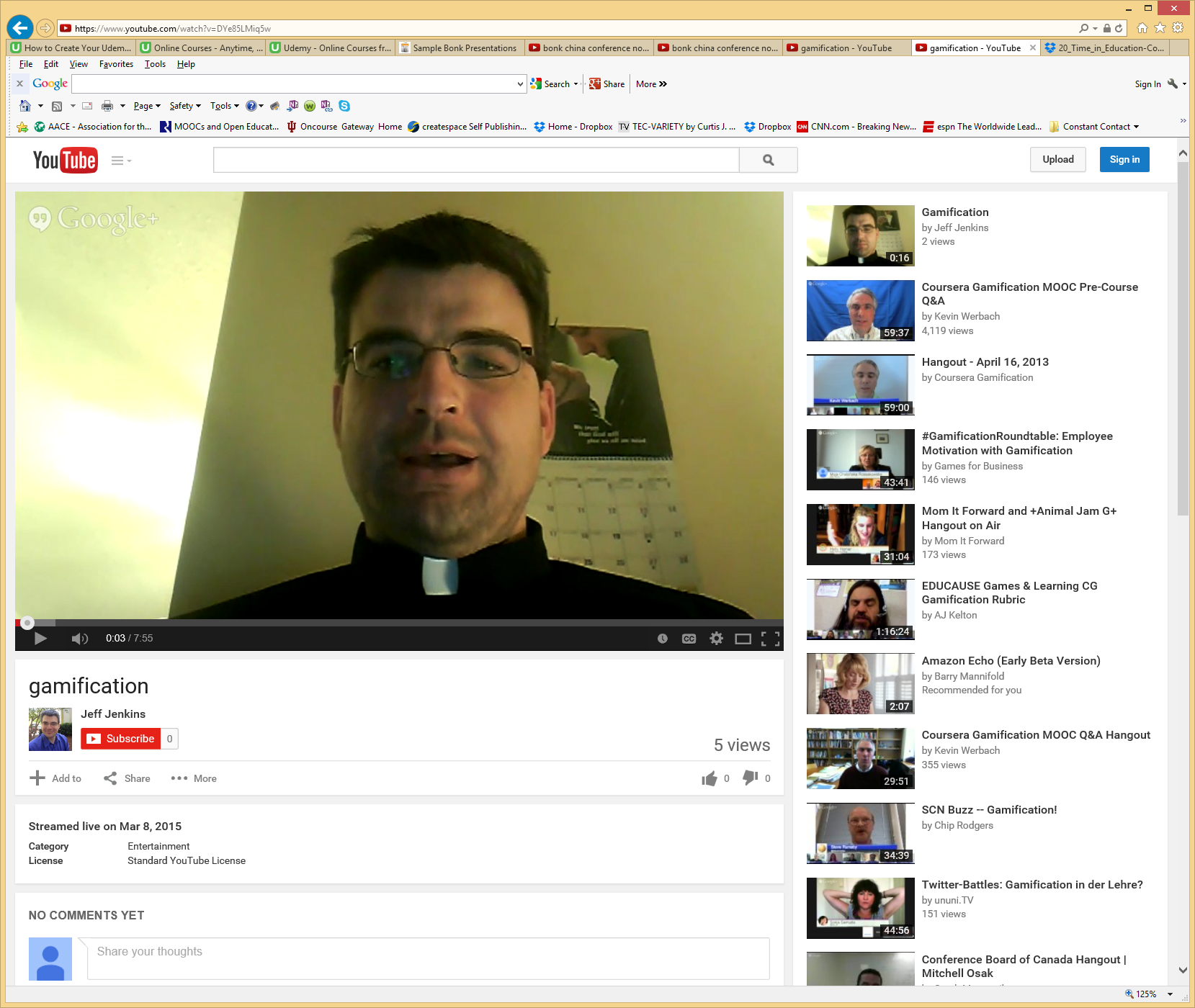 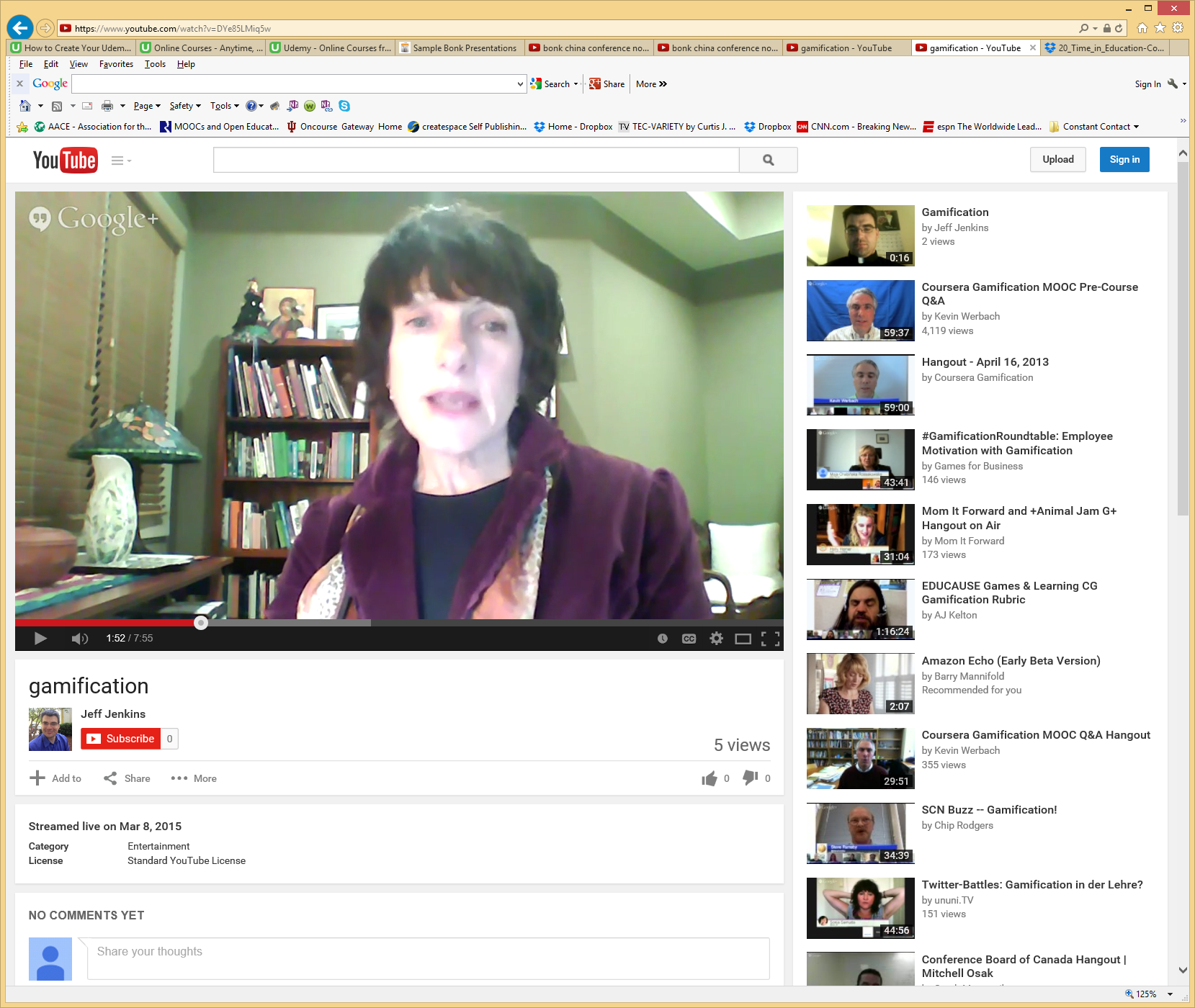 July 10, 20149. Tension, Challenge, etc.:D. Controversial Issue DebatesScholarly journal retracts 60 articles, smashes ‘peer review ring’, Fred Barbash, Washington Posthttp://www.washingtonpost.com/news/morning-mix/wp/2014/07/10/scholarly-journal-retracts-60-articles-smashes-peer-review-ring
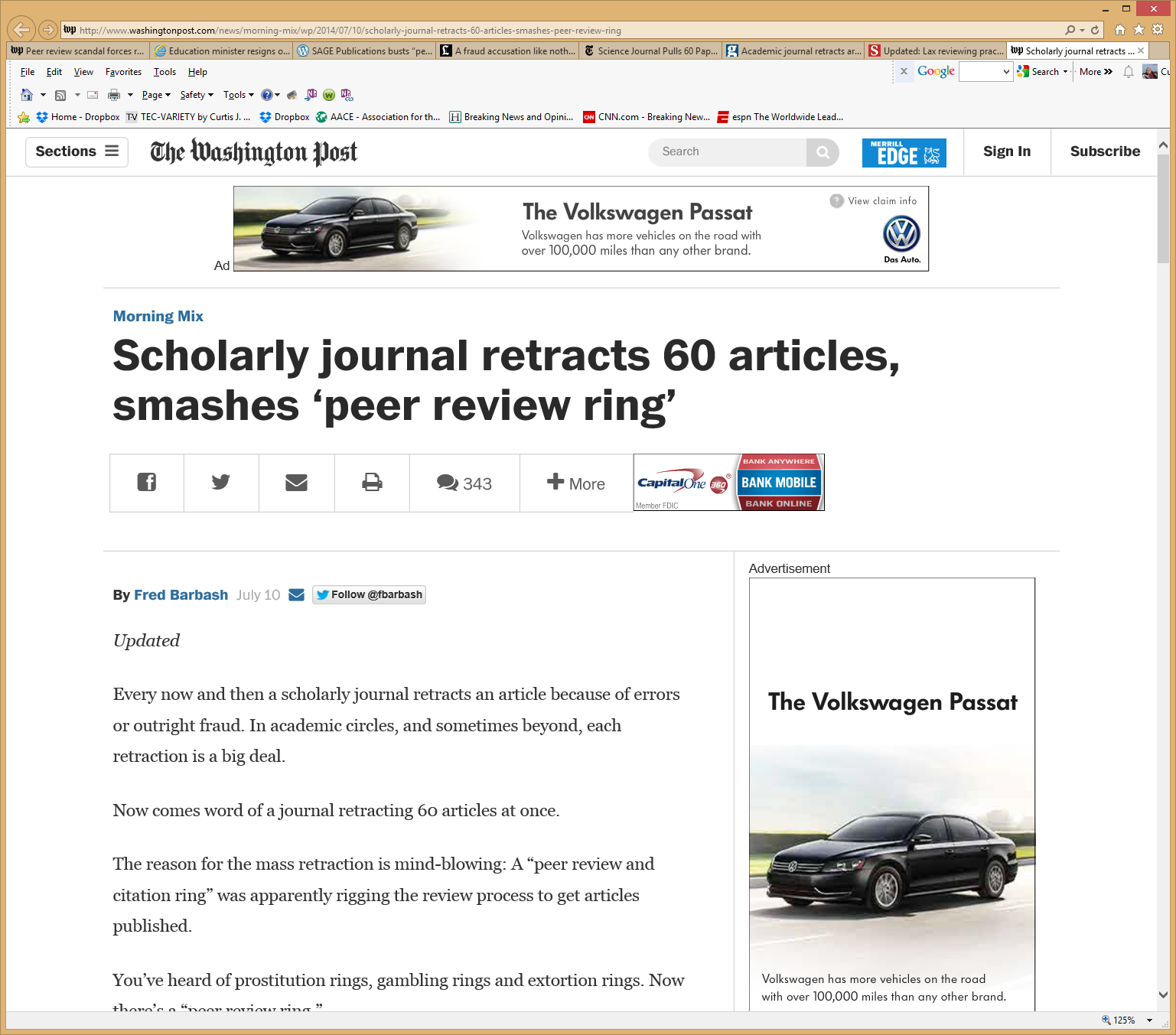 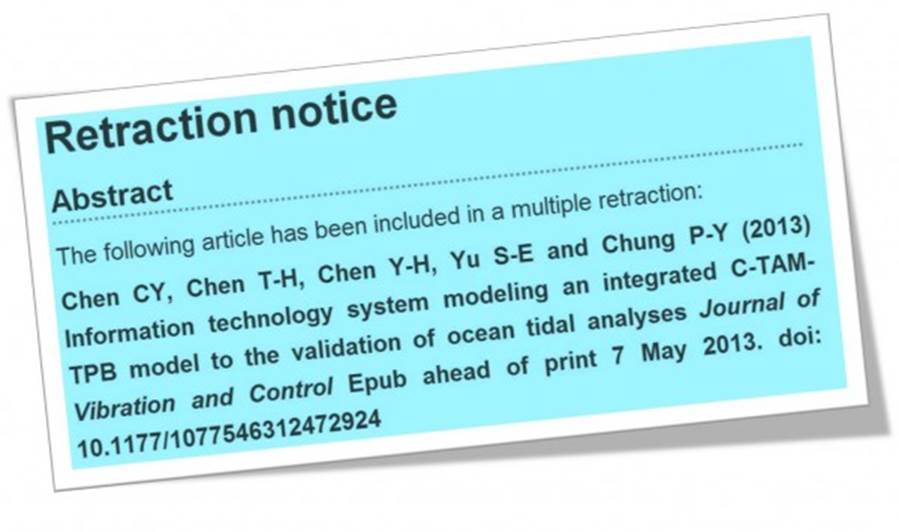 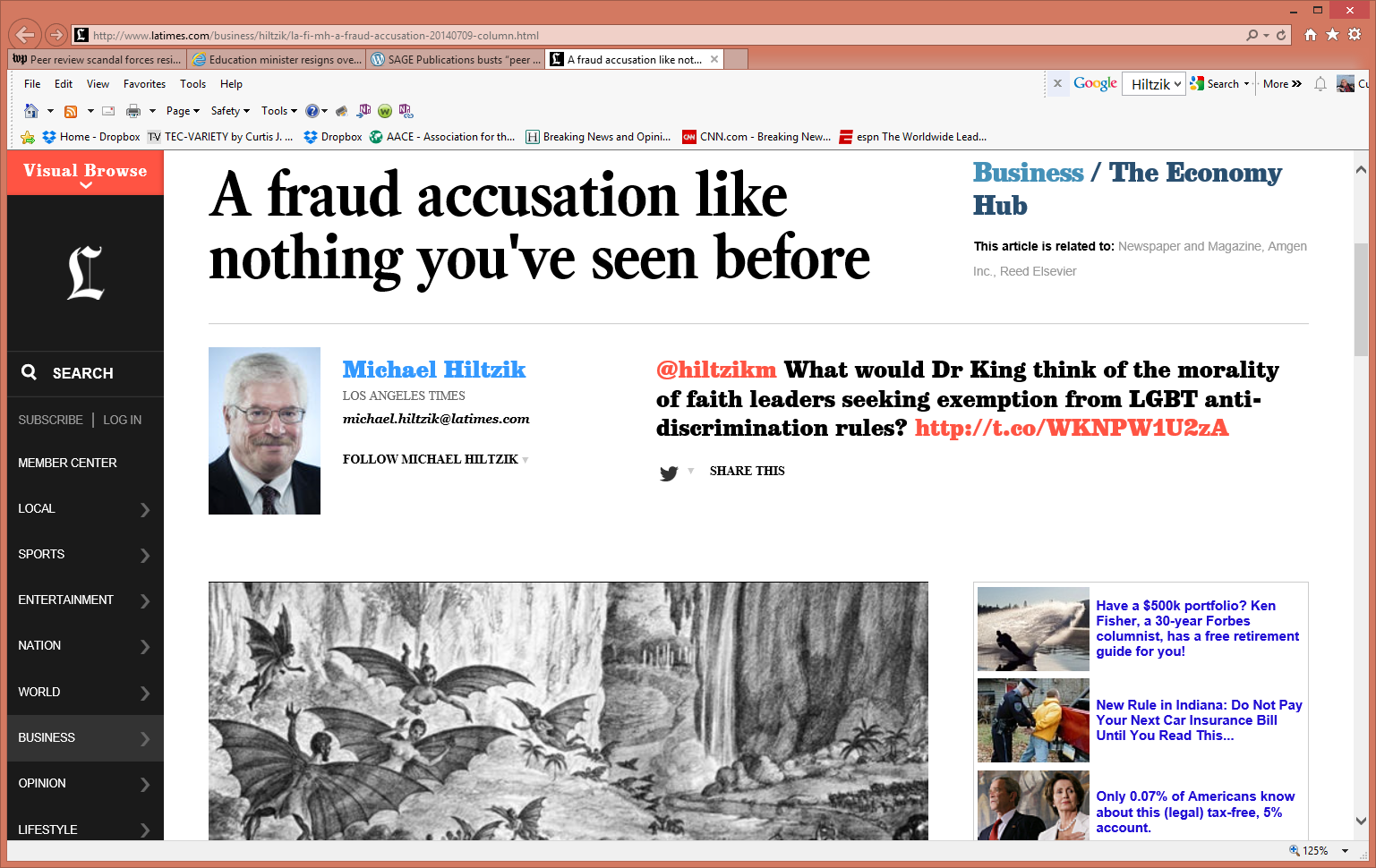 9. Tension, Challenge, etc.:E. Cage Matches or Debates (with online audience topical suggestions)Cage Match on MOOCs at SXSWedu 2013(Curt Bonk & Chuck Severance) http://chronicle.com/blogs/wiredcampus/at-south-by-southwest-education-event-tensions-divide-entrepreneurs-and-educators/42777 https://soundcloud.com/sxswedu/cage-match-the-massive-open
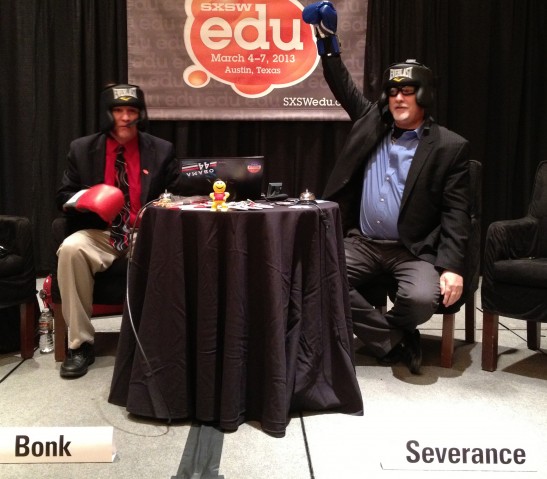 10. Yields Products, Goals: A. Goal Setting Tools (e.g., I Done This, Milestone Planner, and 43 Things)
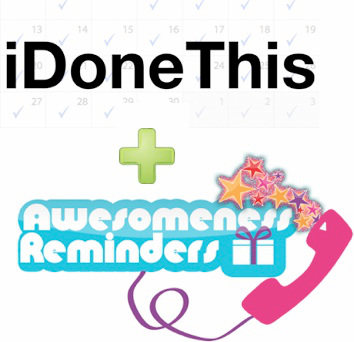 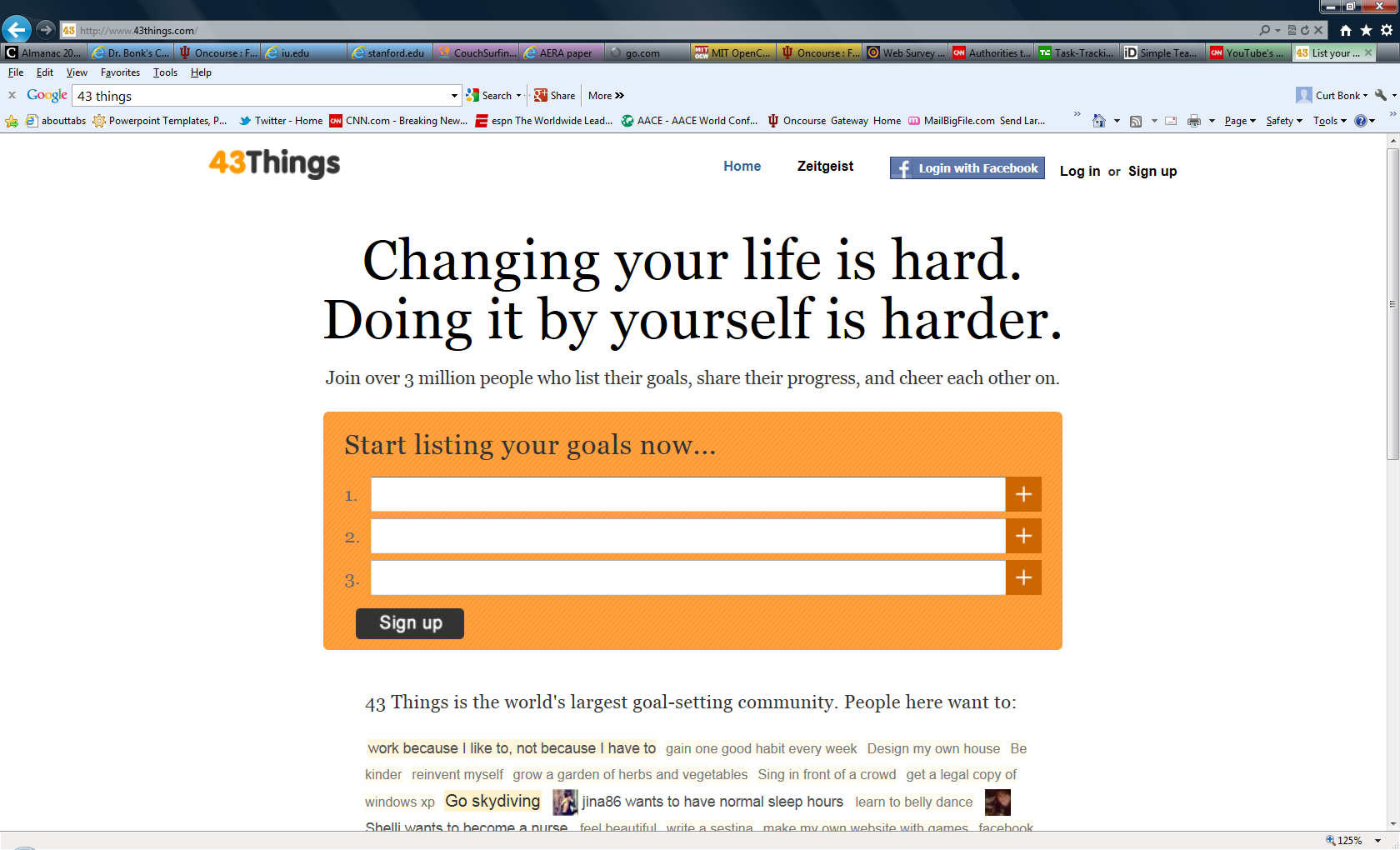 10. Yields Products, Goals: B. Student Created Mobile Apps The App Builder: http://www.theappbuilder.com/ Mintian Guo: http://myapp.is/r685final
Videos: Watch selected videos from scholars and educators.
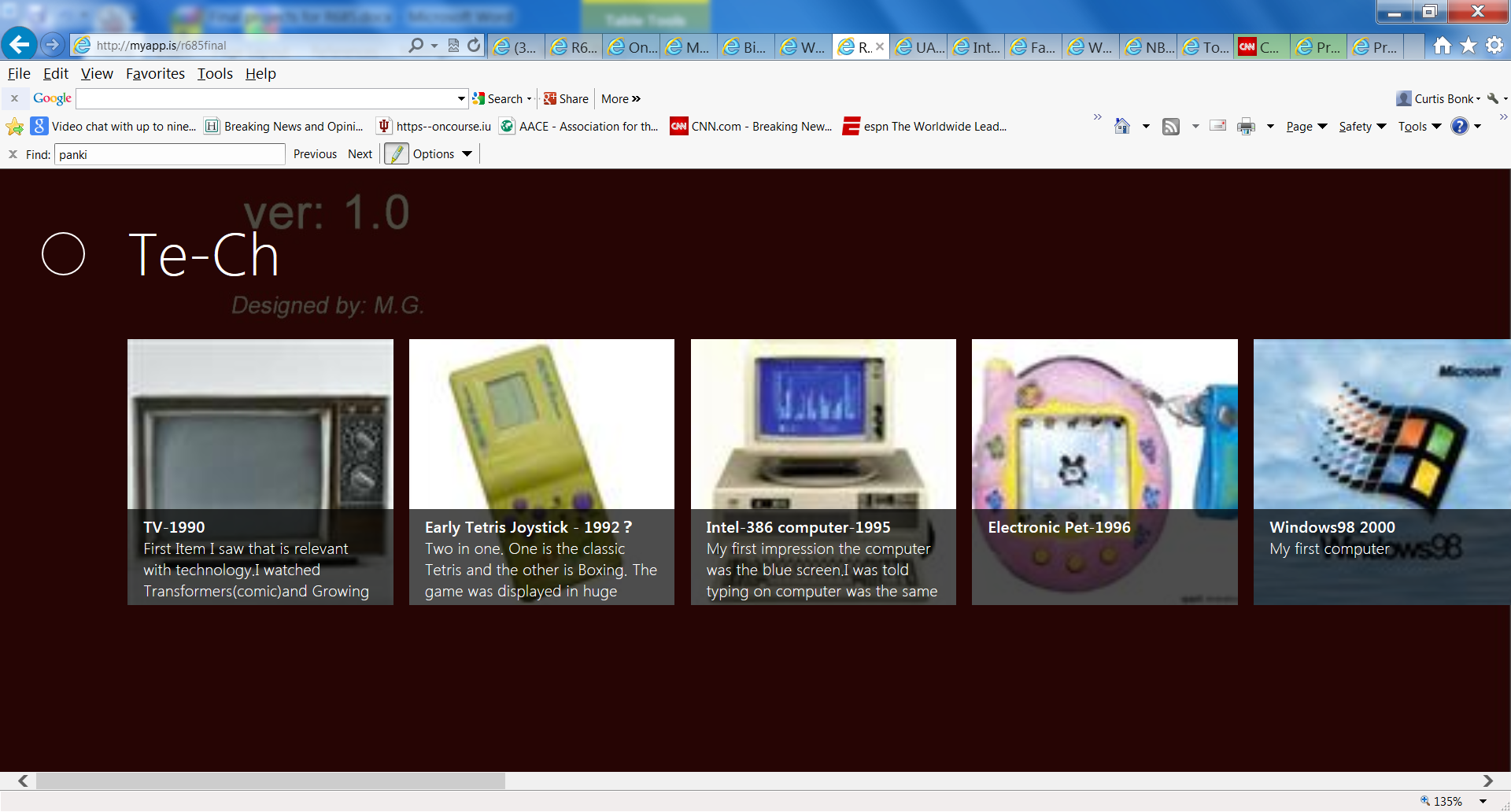 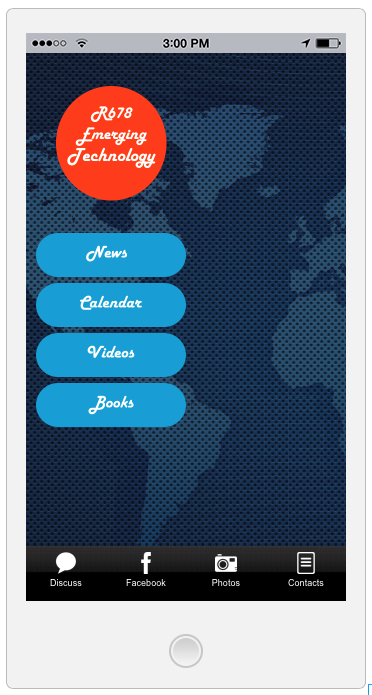 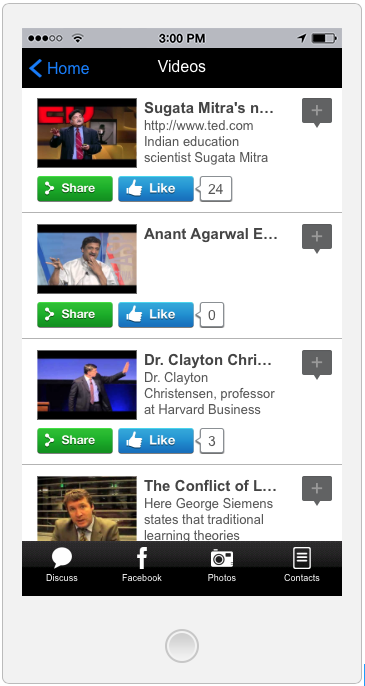 Benefits: 
Can easily watch YouTube videos without having to open a separate application

Limitations: 
Only accepts YouTube urls
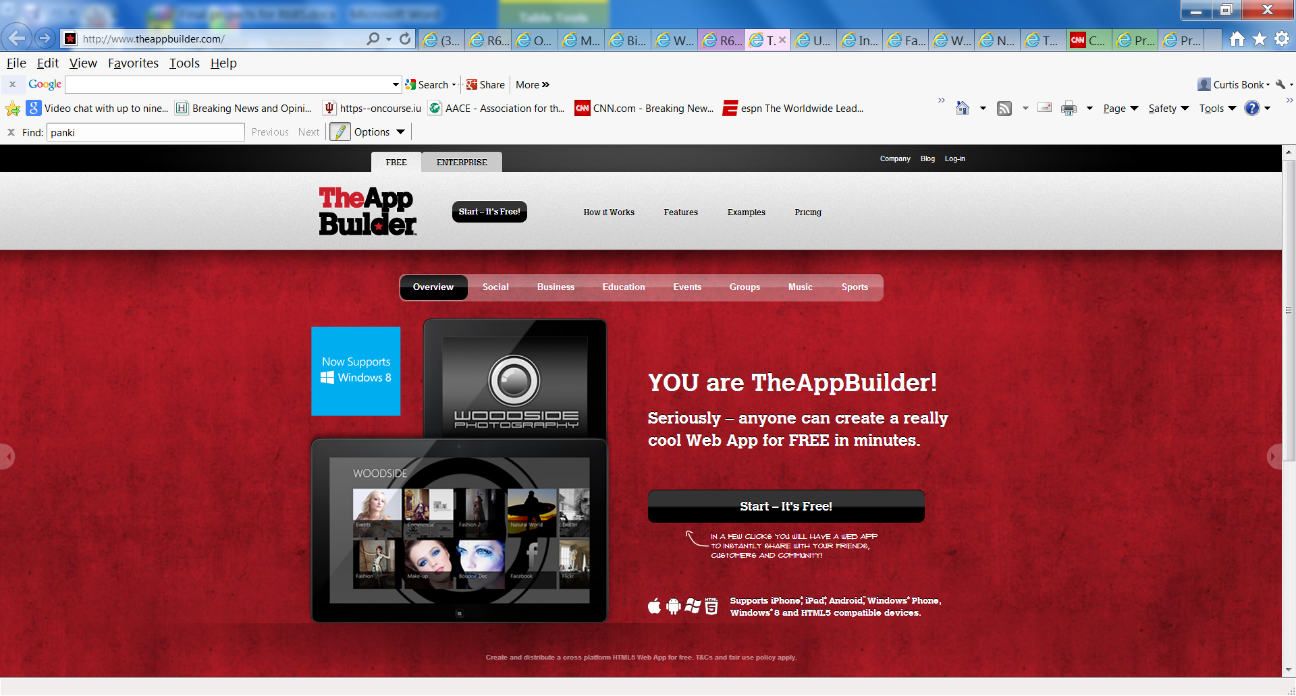 10. Yields Products, Goals: C. Student Created VideosPiercarlo Abate: http://www.youtube.com/watch?v=_-TURzHO0aUQi Li, Gangnam: http://www.youtube.com/watch?v=7Q429lqxZaU&feature=youtu.beMiguel Lara (Web 2.0 FREEDOM): http://www.youtube.com/watch?v=8cmCFWi9lW8Kendal Rasnake (Is IT Right For You?): https://www.youtube.com/watch?v=MJ3GUDICIGw
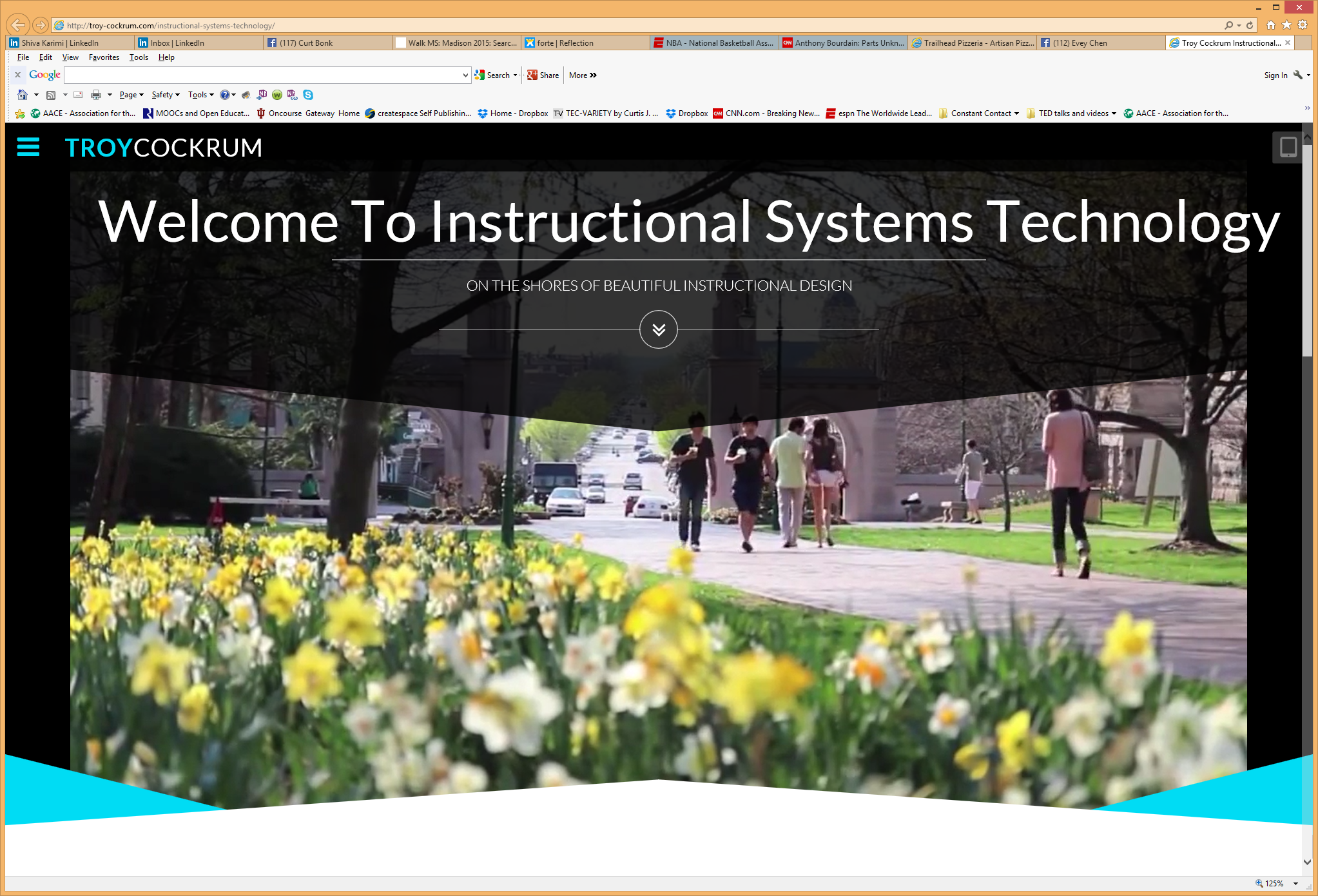 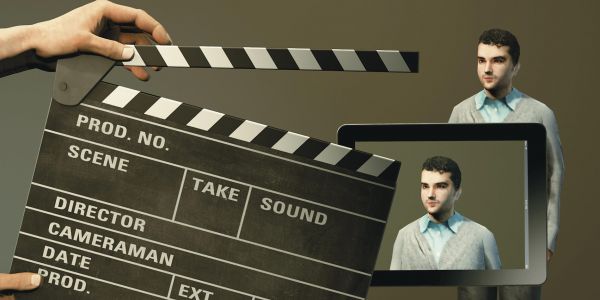 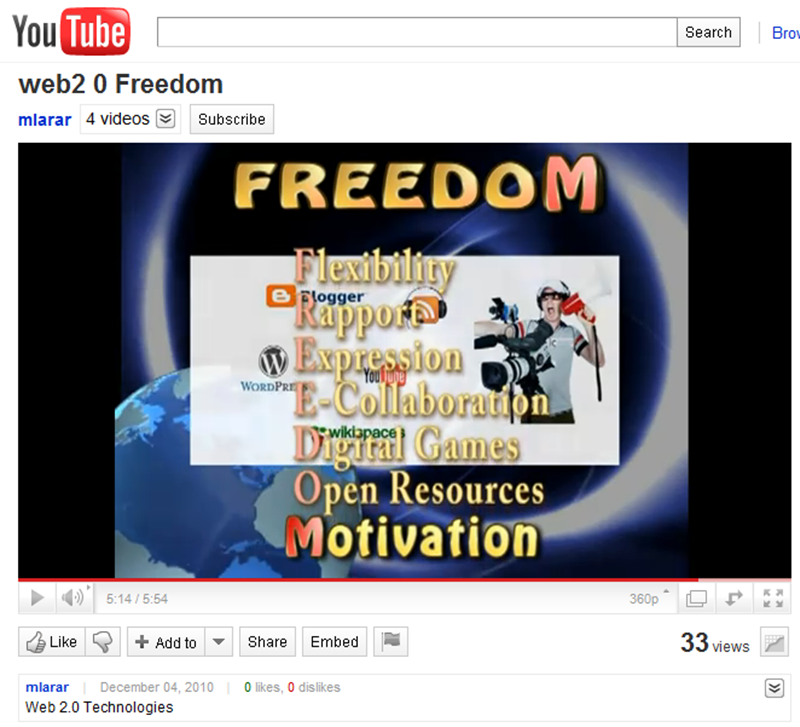 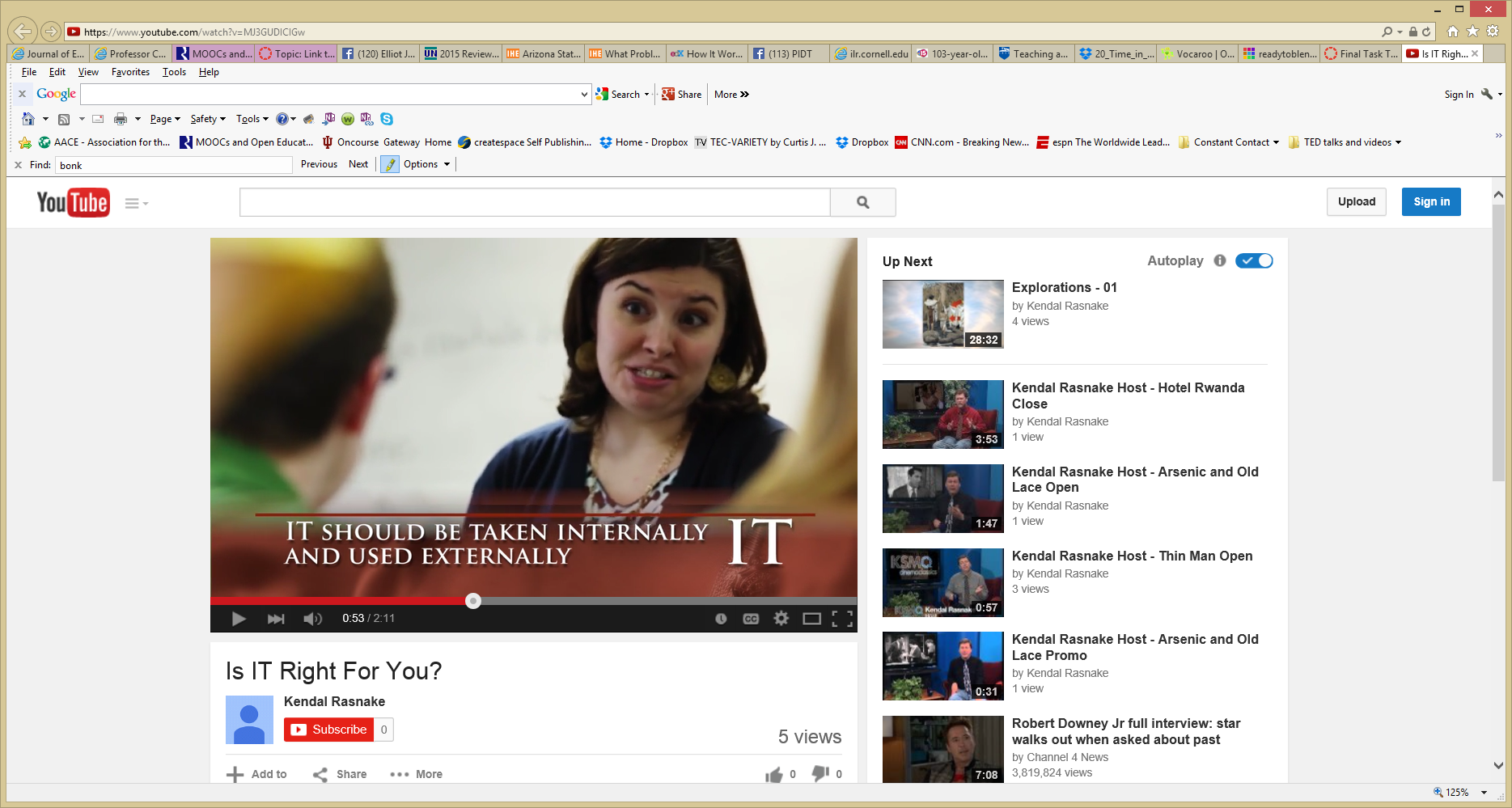 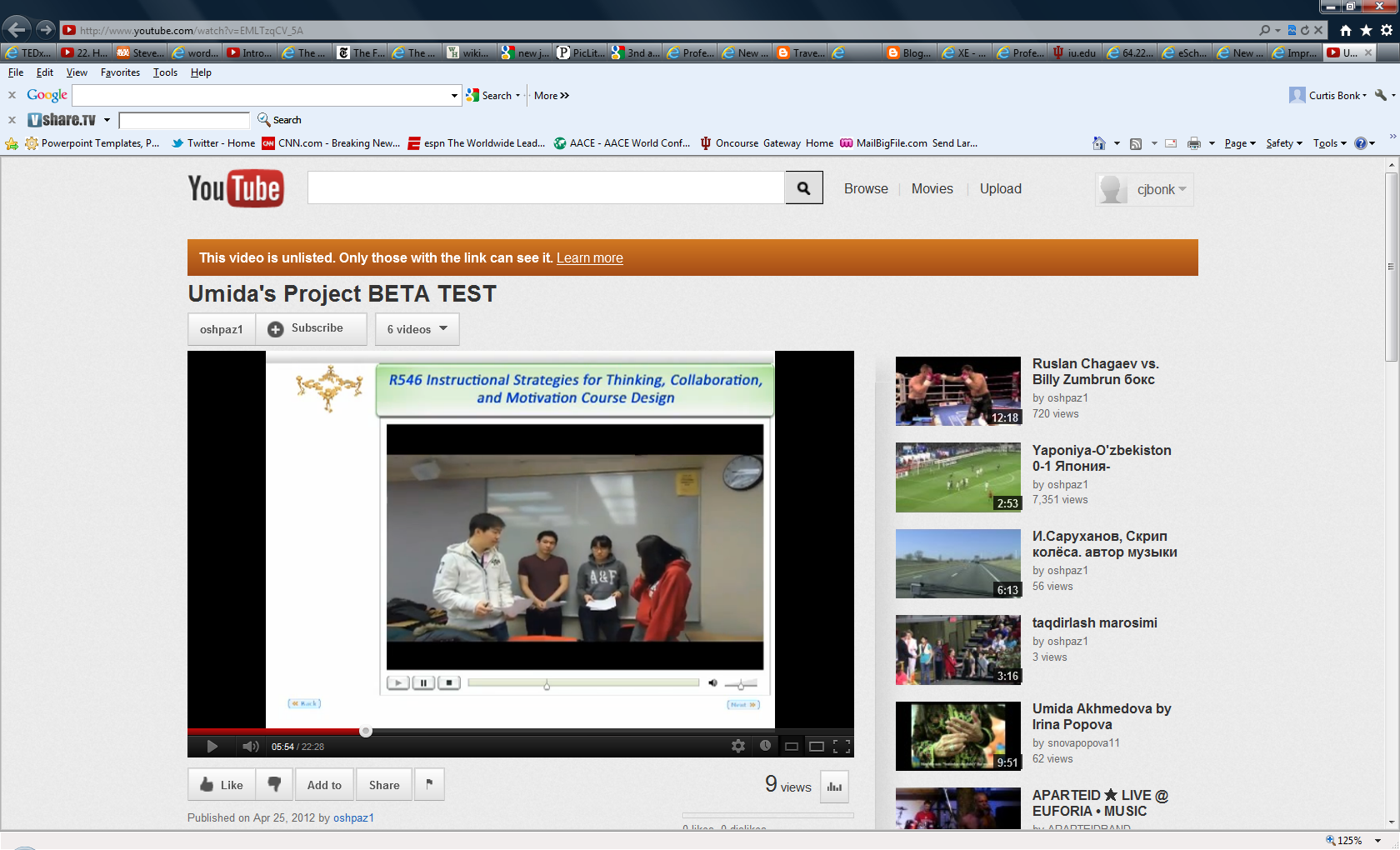 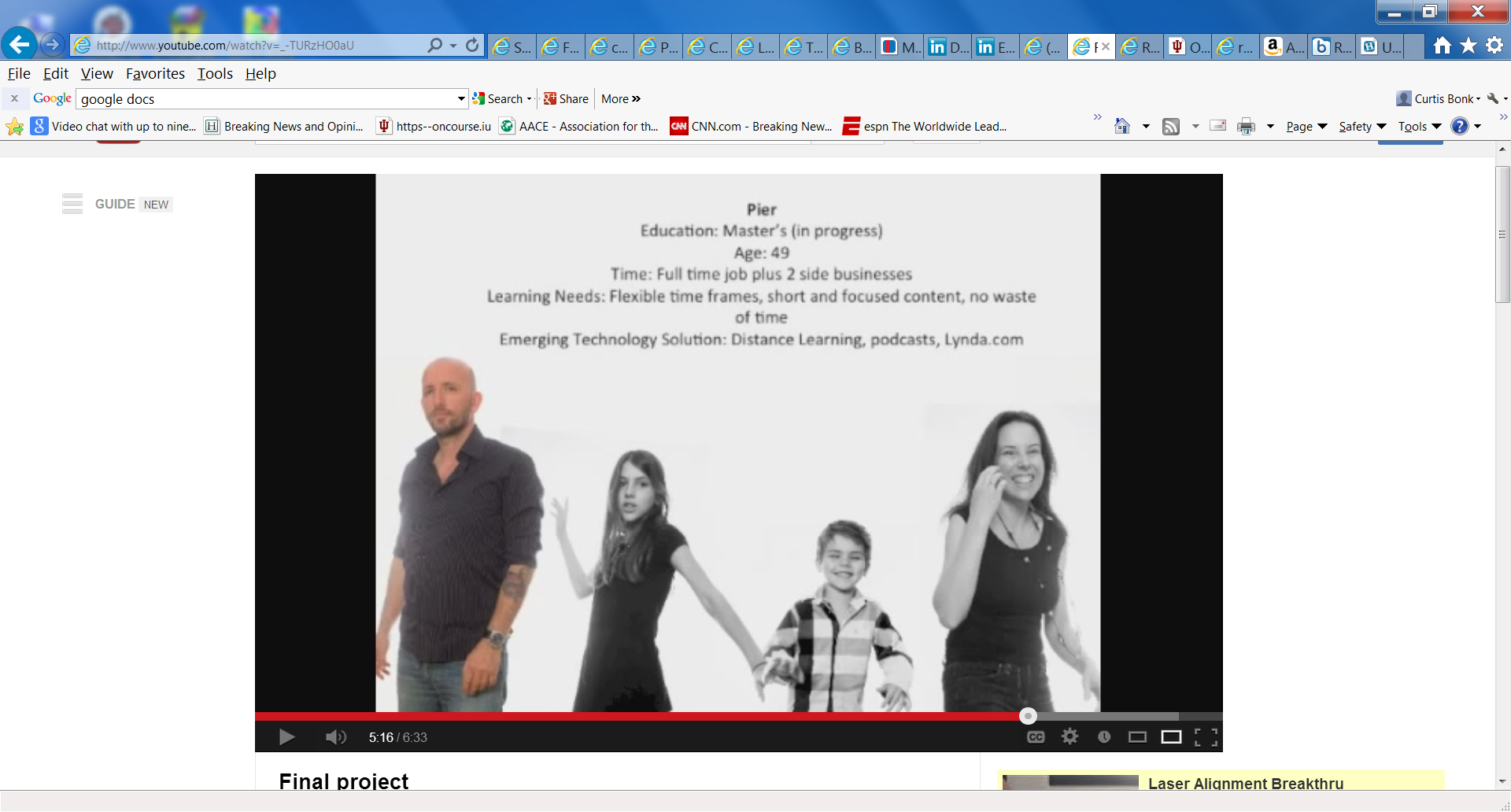 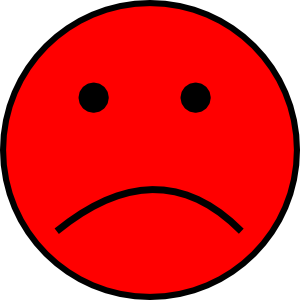 Poll #4: Which of these ideas might you use?
Guest speaker quotes
Data visualization tools
Challenge debates (cage matches?)
Student designed video productions
Student designed e-books
Goal setting tools
Gallery of exemplary work
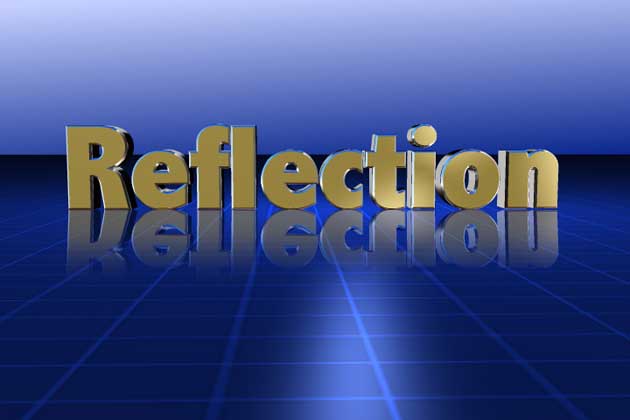 Commitments: Stop and Share: Which principle(s) of TEC-VARIETY will you use?
Tone/Climate
Encouragement, Feedback
Curiosity

Variety
Autonomy
Relevance
Interactive
Engagement
Tension
Yields Products
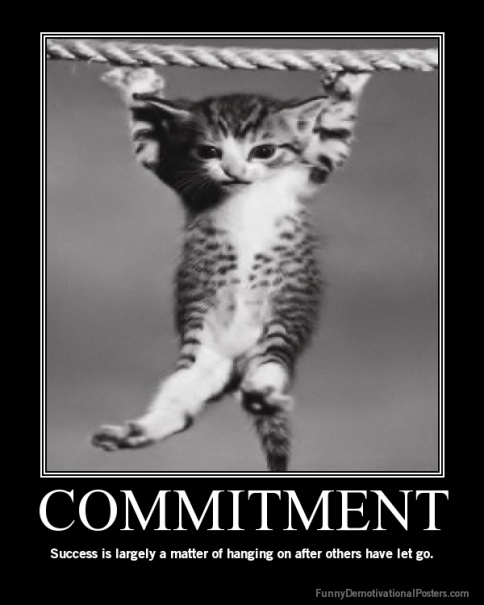 Poll #5: Any light bulbs going off in your head…?
Yes definitely***
Yes maybe!
Not yet (but hopefully soon…)
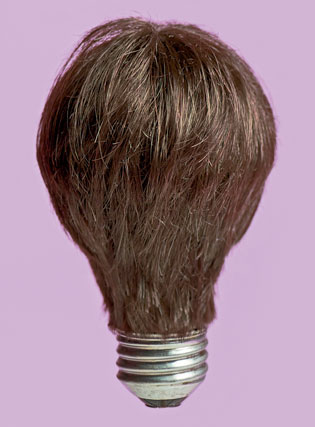 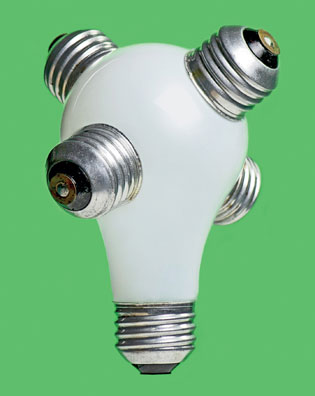 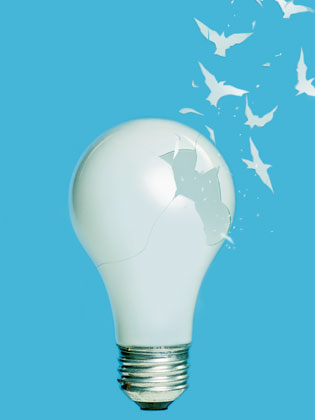 Poll #6: Which do you prefer…(A) TEC-VARIETY or (B) R2D2?
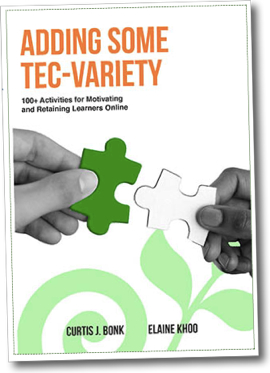 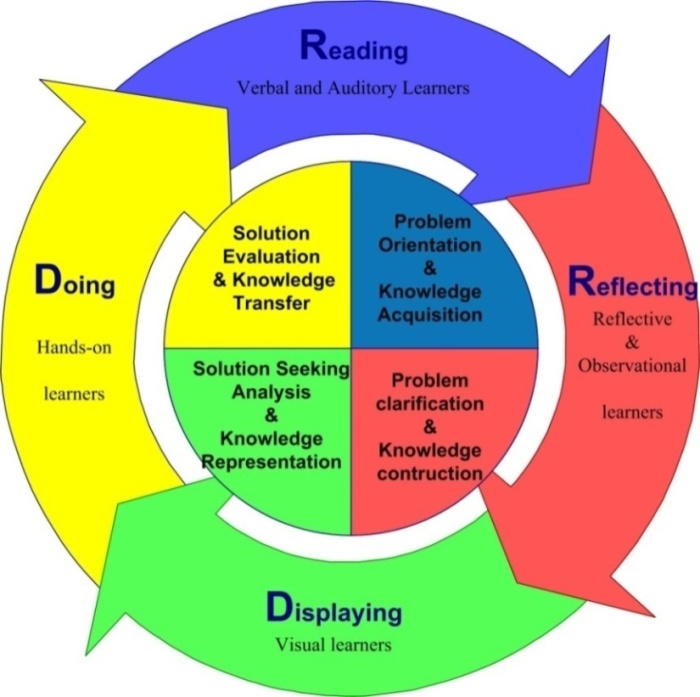 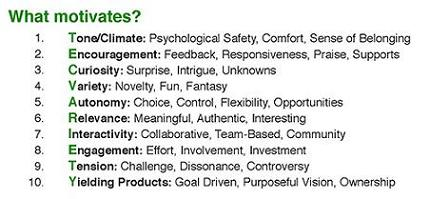 Any Questions or Comments?Try TEC-VARIETY…Try R2D2Slides at: TrainingShare.comPapers: PublicationShare.comFree Book:  http://tec-variety.com/http://tec-variety.com/TEC-VARIETY-Chinese.pdf 	Dr. Curt Bonk – CJBonk@Indiana.edu
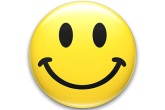 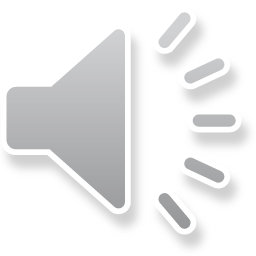 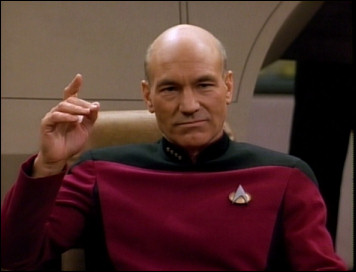 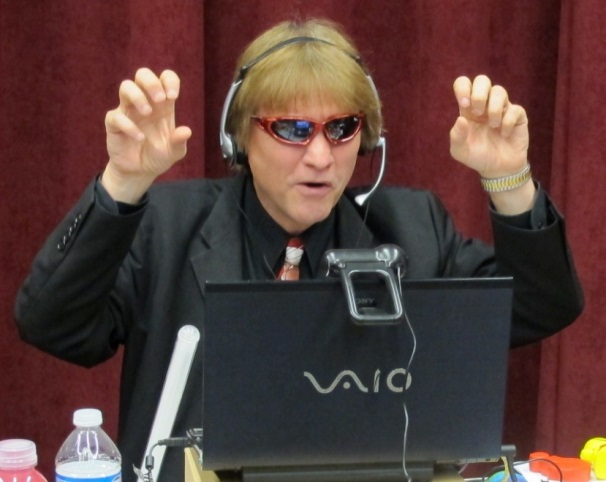 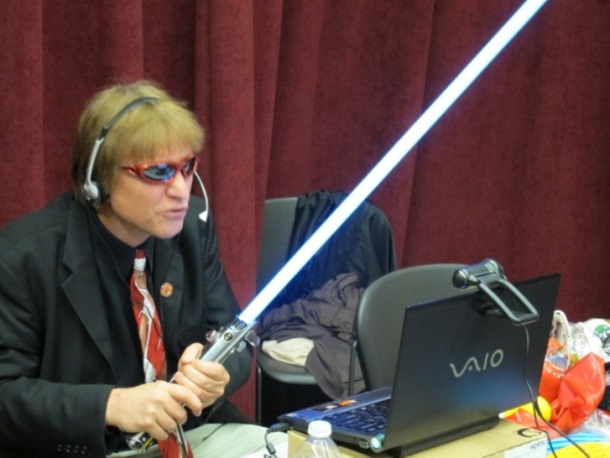